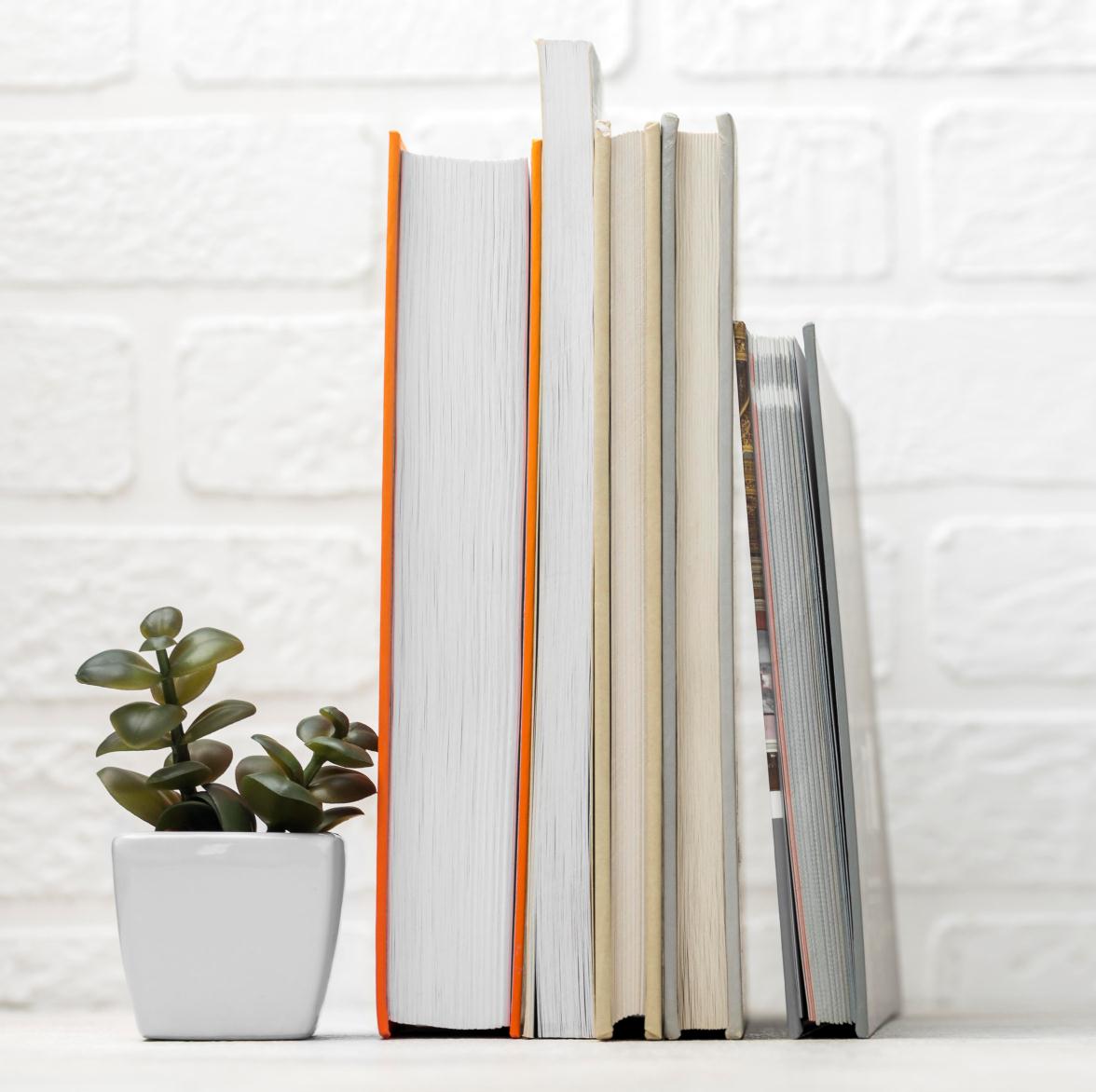 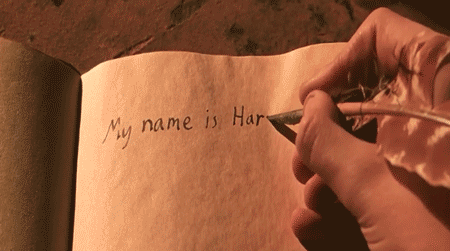 写作与交流
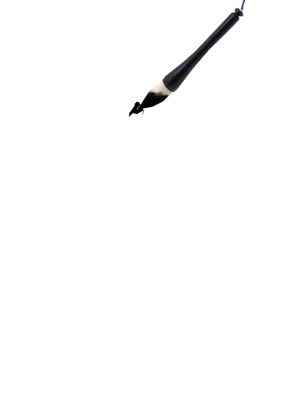 第二部分 应用文写作
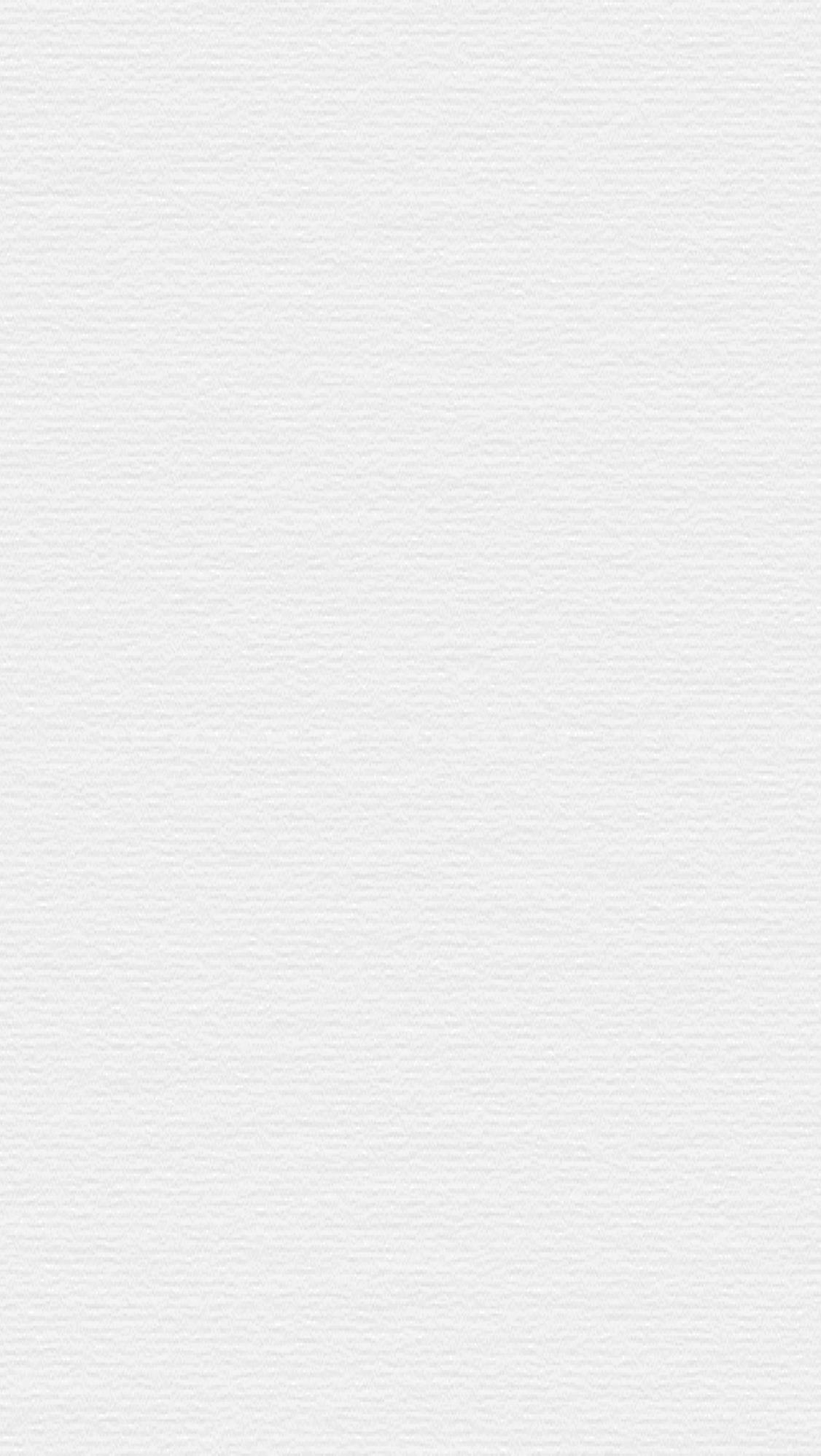 目录
CONTENTS
第一讲 应用写作
第二讲 求职信
第三讲 调查报告
第四讲 计 划
第五讲 总 结
第六讲 新 闻
第七讲 会议纪要
第八讲 毕业论文的写作
第九讲 PowerPointment演示文稿
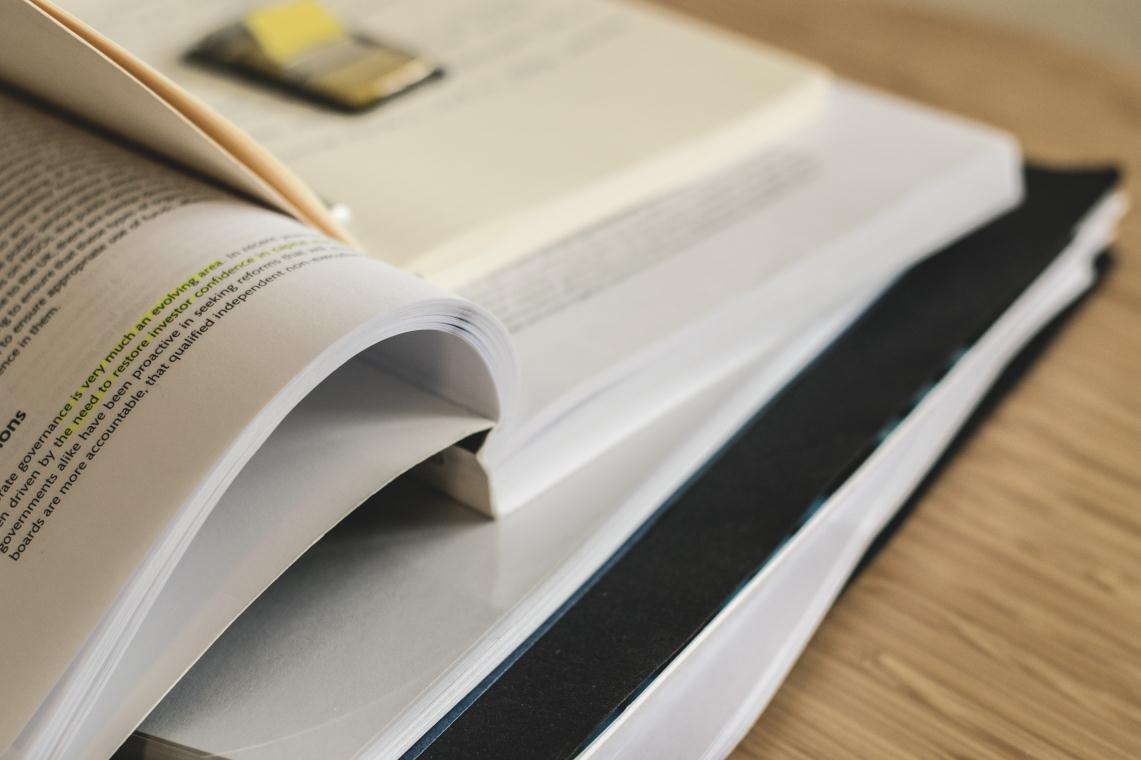 第一讲 应用写作
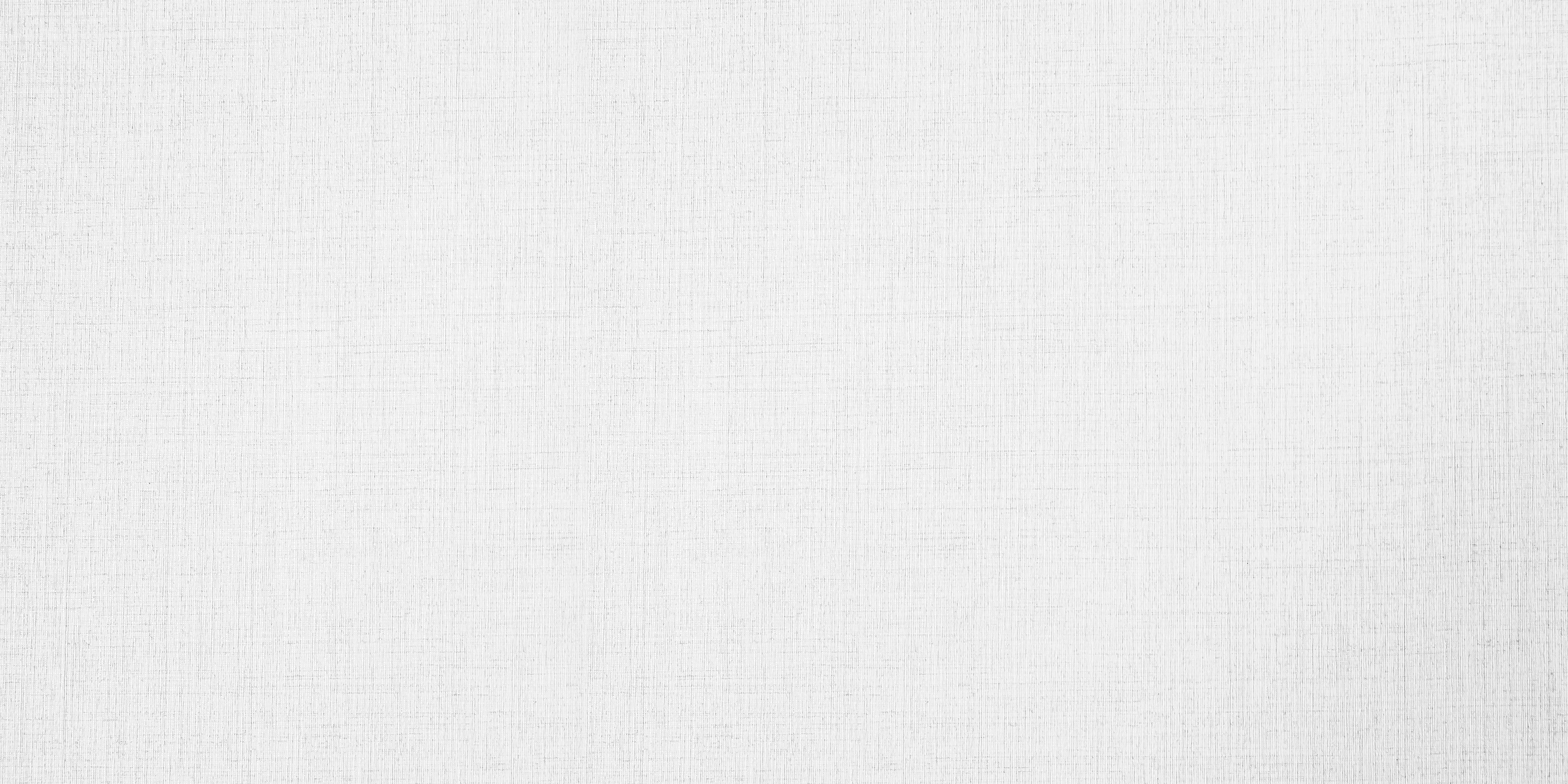 1.大学生写作短板亟须补齐
2.文章内容的真实性
3.文体风格的质朴性
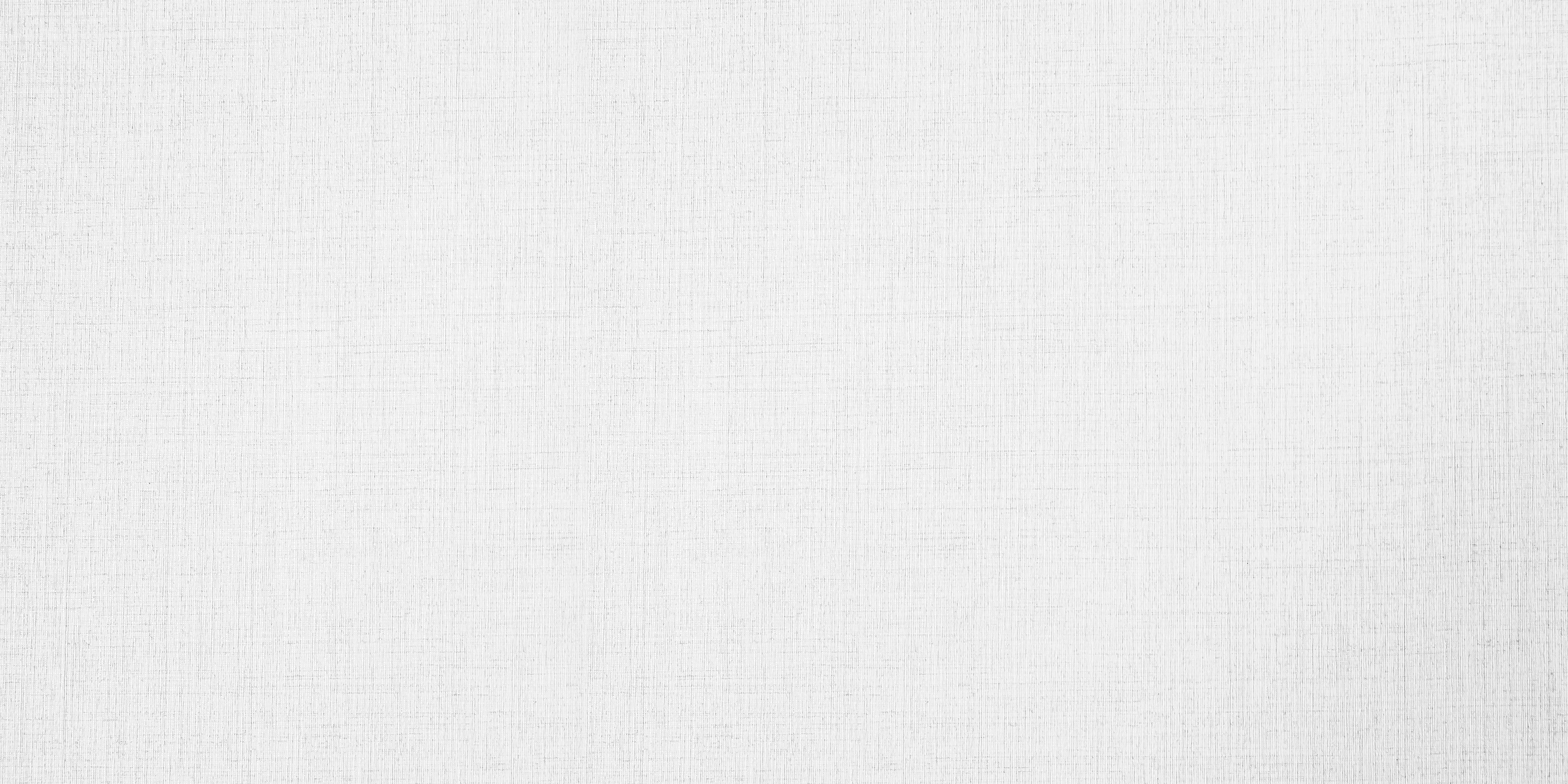 案例1:用诗歌预报天气

墨西哥有一份报纸叫《墨西哥报》,他们别出心裁,把天气预报写成了诗歌,每天刊登在报纸的固定栏目内。在一个“阴转晴,傍晚有阵雨”的天气预报里,是这样写的:

晨风吹开飘动的乌云，
给城市黎明带来金黄;
黄昏将有沙沙的阵雨，
使喧闹街道一片静穆。
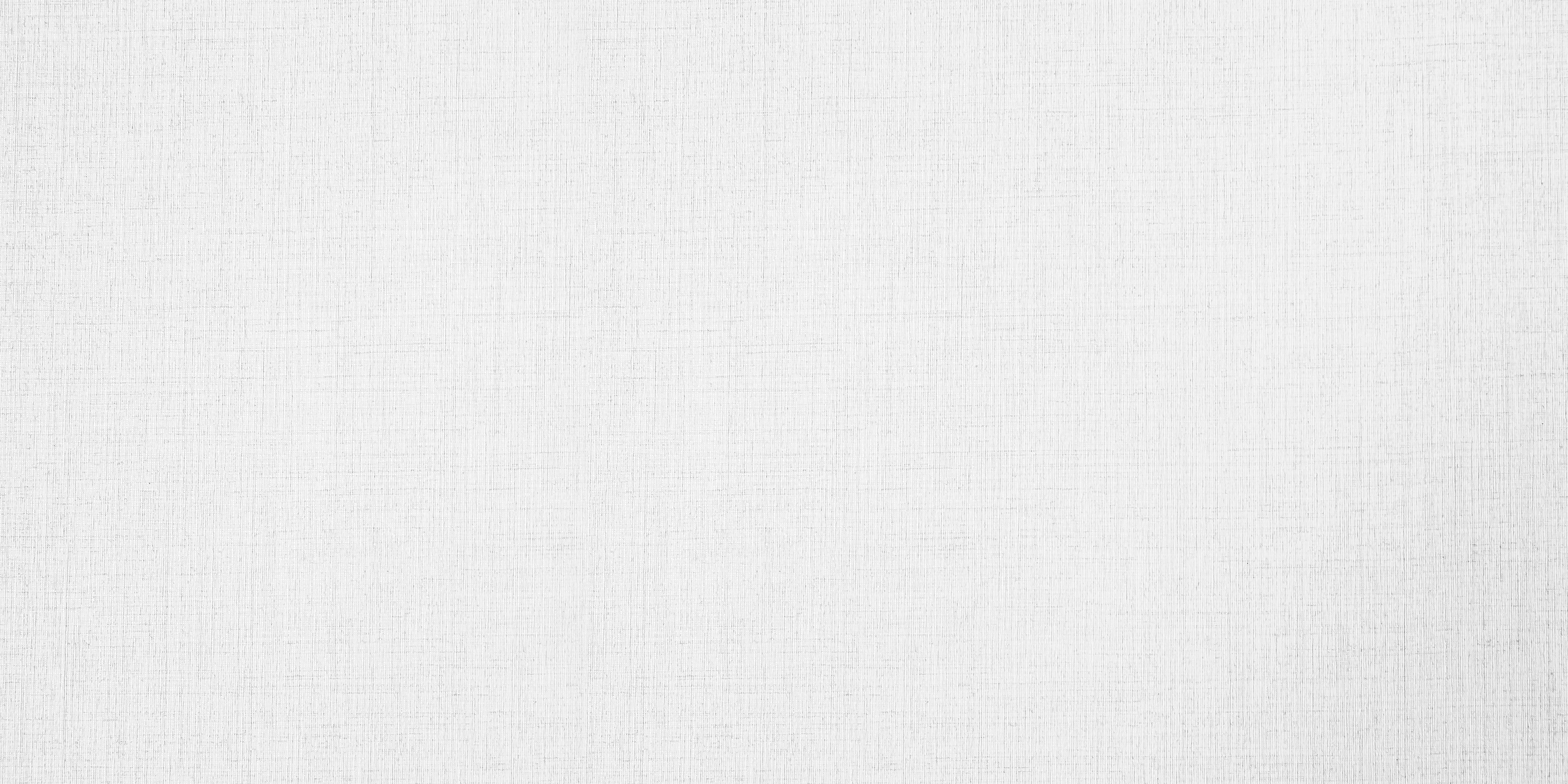 案例2:诗意判决书

几年前，一份“诗意判决书”在网上走红。这份判决书来自江苏省泰兴市人民法院。法官在处理一对夫妻的离婚官司时，在判决书中使用了“众里寻他千百度,蓦然回首,那人却在灯火阑珊处”等诗句和大量个性化语言。法官表示,她了解到双方当事人曾有一段美好的恋爱过程，“而现在却要劳燕分飞,心有所感写出了这一份判决书”,最终判决不准予离婚。
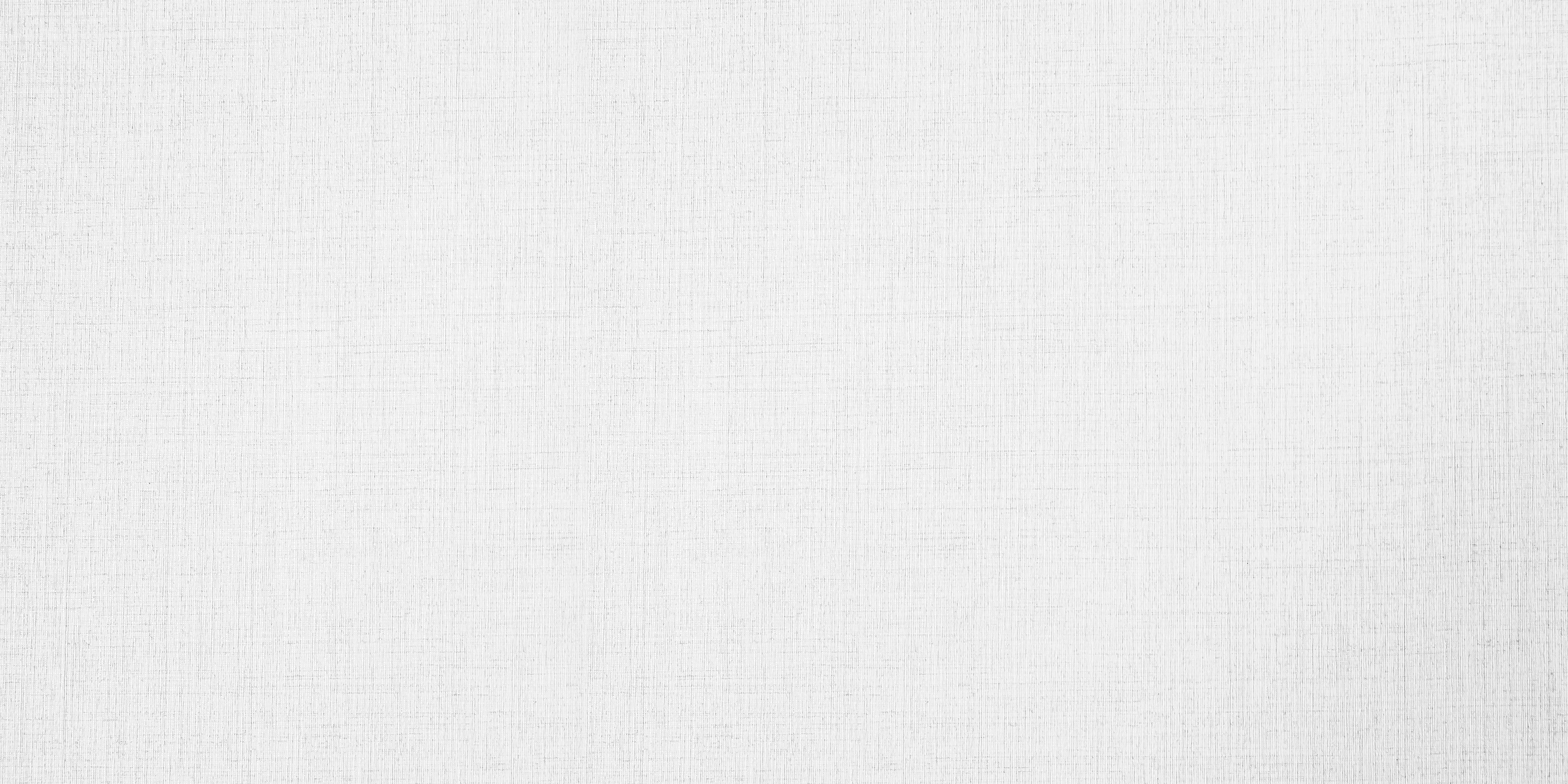 判决书节选:

本院认为,婚姻关系的存续是以夫妻感情为基础的。原、被告从同学至夫妻,是一段美的历程:众里寻他千百度,蓦然回首,那人却在灯火阑珊处。令人欣赏和感动。若没有各自性格的差异,怎能擦出如此美妙的火花?然而生活平淡,相辅相成,享受婚姻的快乐与承受生活的苦痛是人人必修的功课。人生如梦!当婚姻出现裂痕,陷于危机的时刻，男女双方均应该努力挽救,而不是轻言放弃,本院极不情愿目睹劳燕分飞之哀景,遂给出一段时间,以冀望恶化的夫妻关系随时间流逝得以缓和,双方静下心来,考虑对方的付出与艰辛,互相理解与支持,用积极的态度交流和沟通，用智慧和真爱去化解矛盾,用理智.和情感去解决问题,不能以自我为中心，更不能轻言放弃婚姻和家庭,珍惜身边人,彼此尊重与信任，重归于好。综上所述,依照《中华人民共和国婚姻法》.第三十二条之规定,判决如下:不准予原告黄某与被告王某离婚。
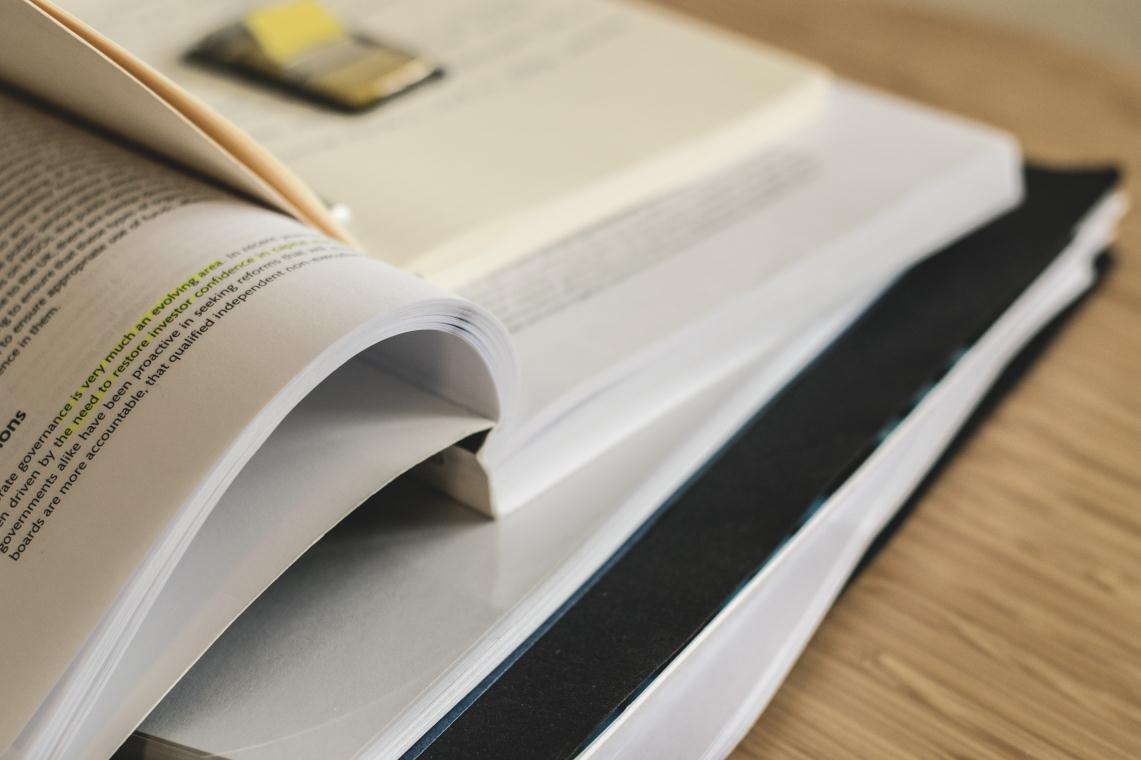 第二讲 求职信
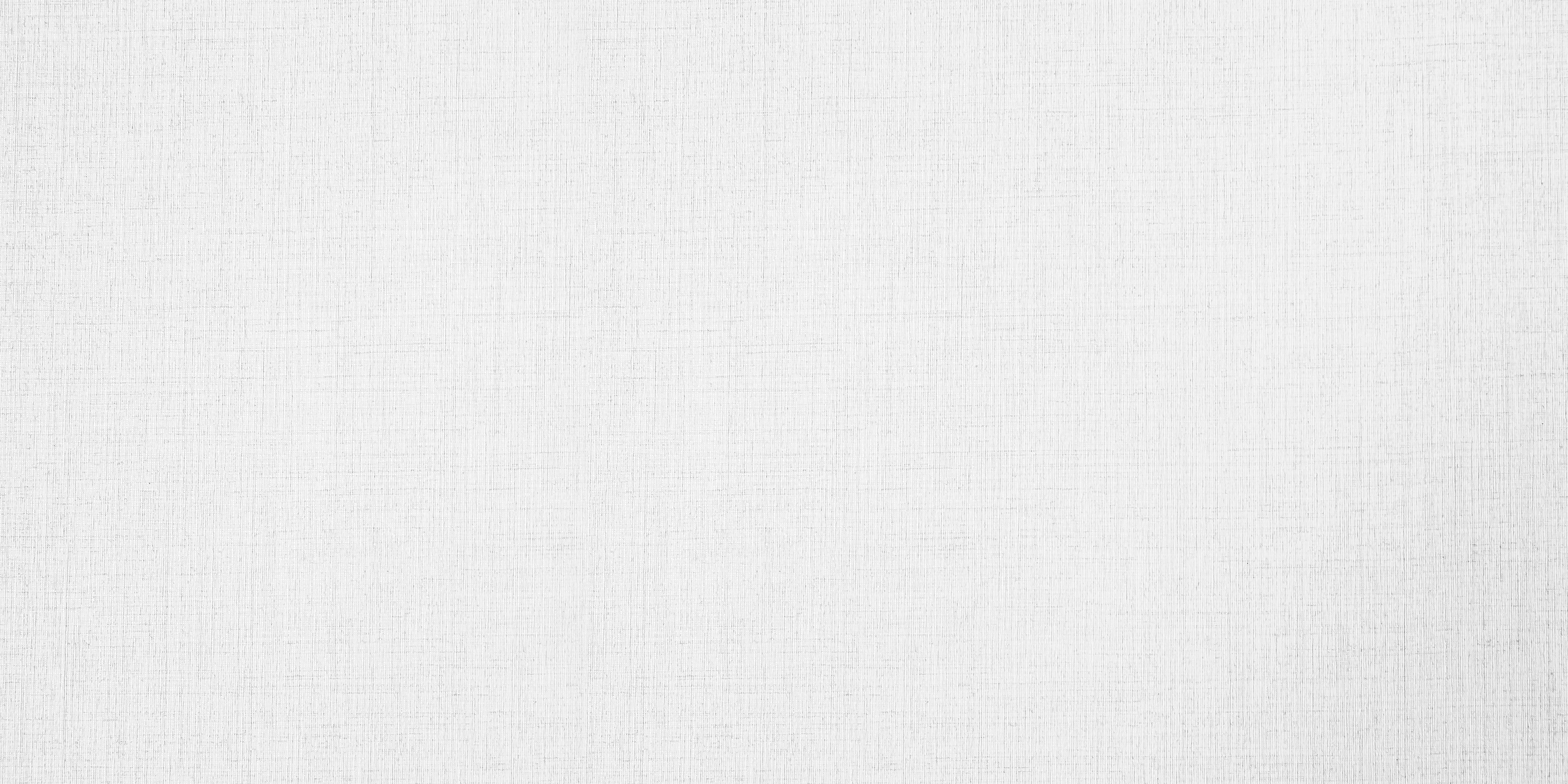 写求职信是为了推介自己，进而在激烈的竞争中脱颖而出。
这种“推介”要在很短的篇幅里完成。据媒体报道,有的招聘方十几秒浏览一封求职信。那么,如何在短小的篇幅里尽可能充分地展示自己,让用人单位对你的情况了然于心，就成了我们要面对的问题。
本讲介绍
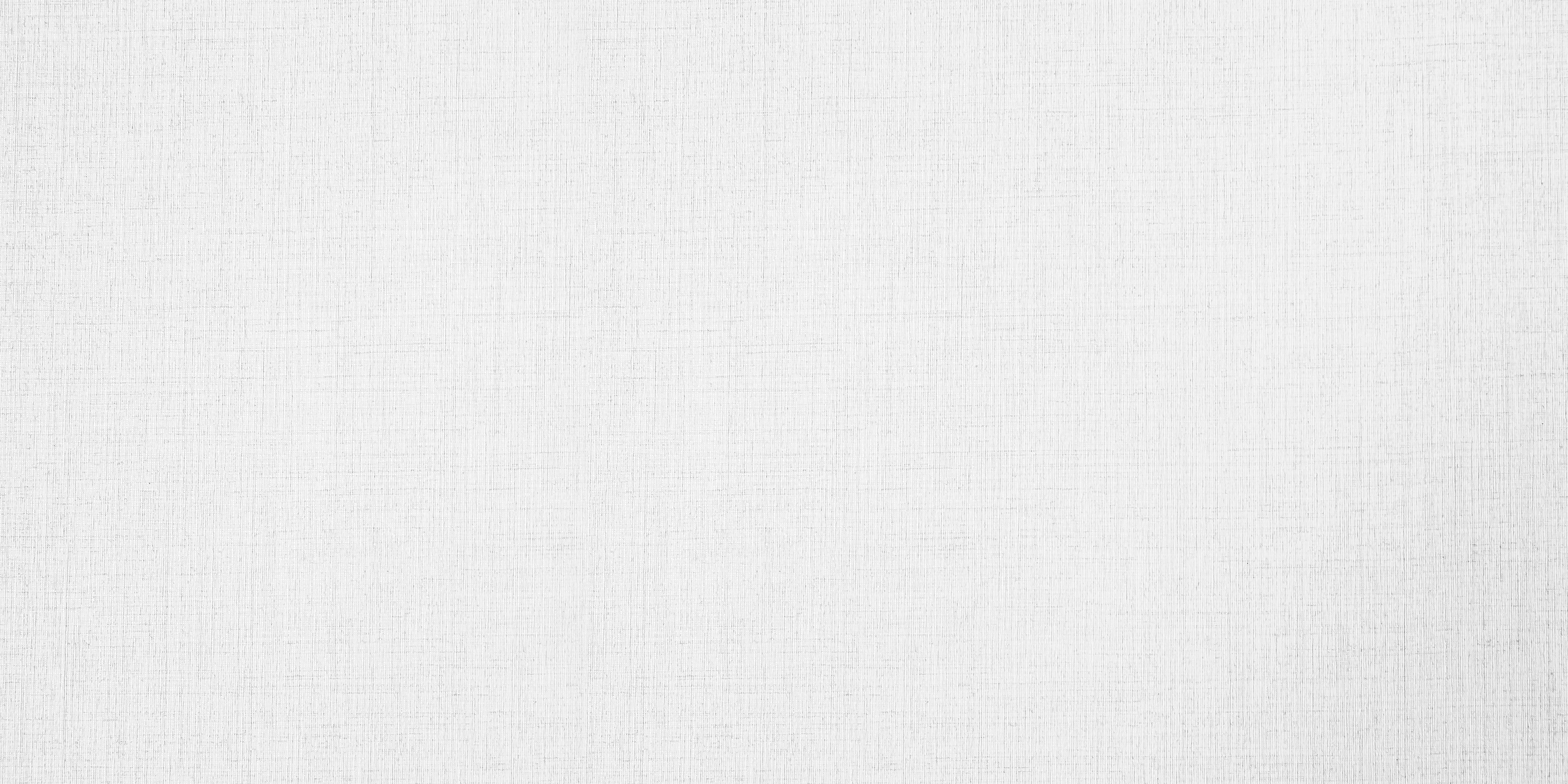 一般来说,求职信的内容要素包括:
①自然情况(学校、专业等);
②求职目标(应聘的工作岗位);
③求职条件(本领、能力等);
④表示面谈的愿望;
⑤附件(专业课程一览表和成绩单、学历证明、各种获奖证书、发表的论文、推荐信等)。
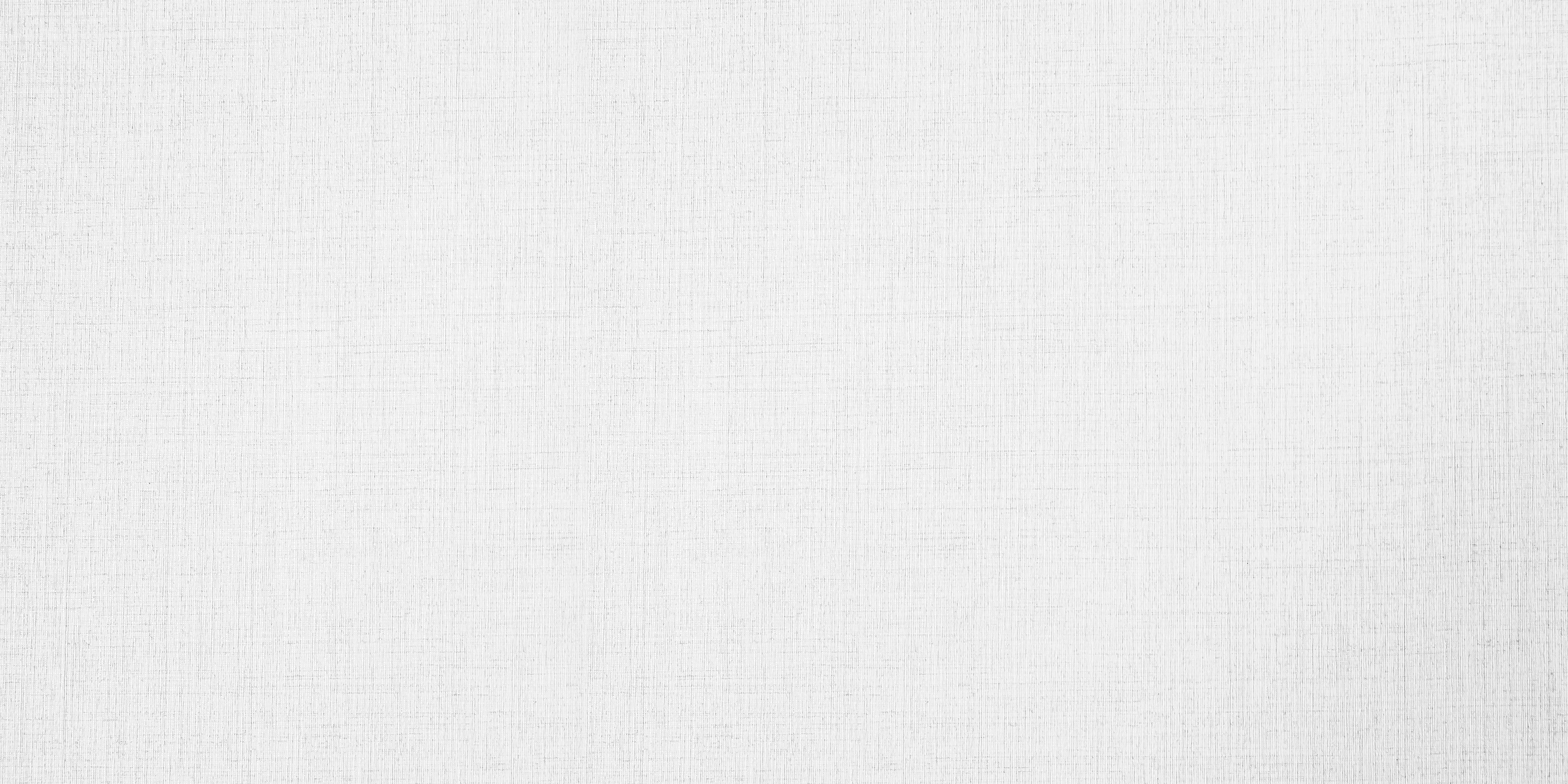 1.让用人单位认识你
2.让用人单位赏识你
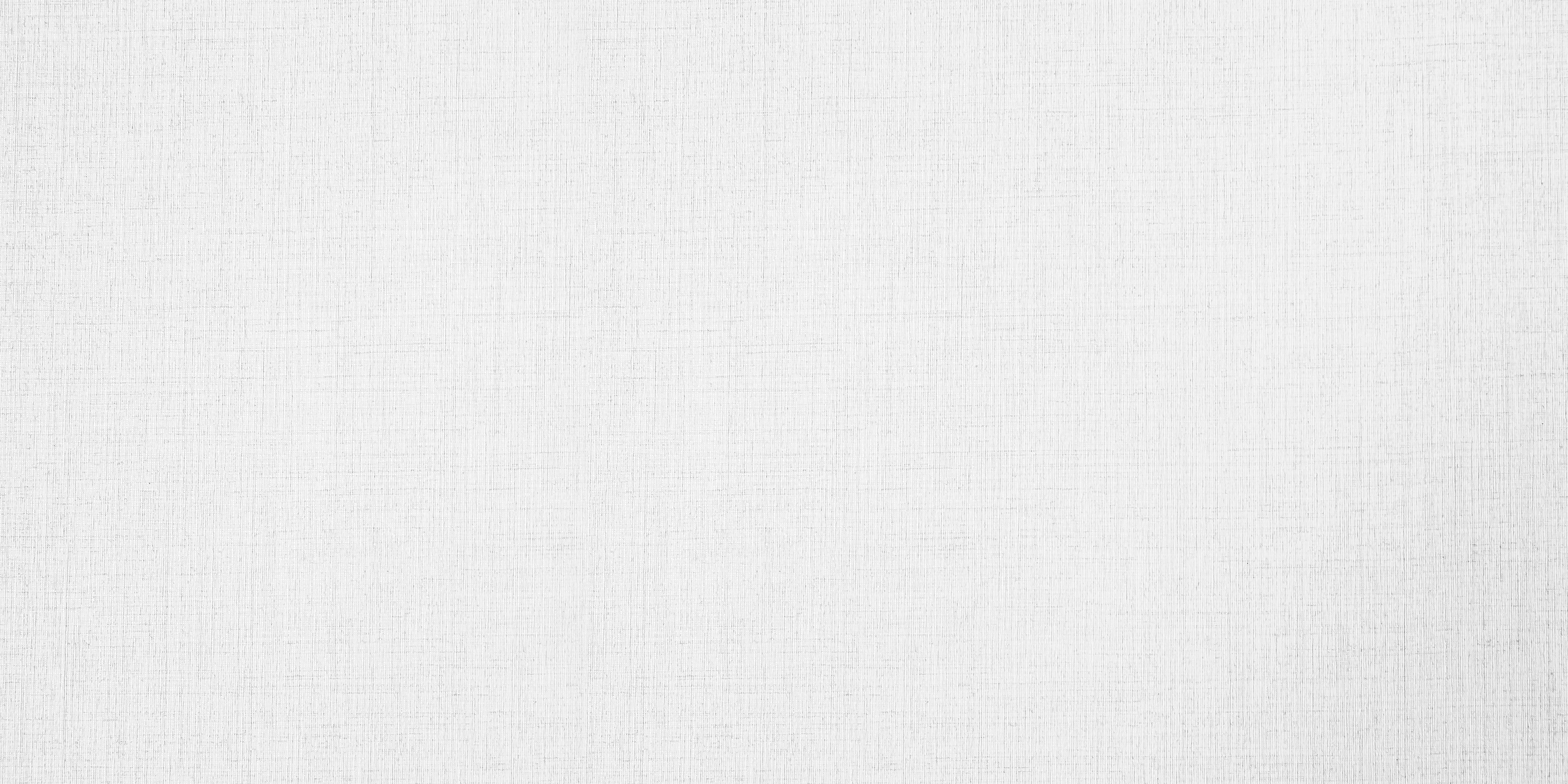 一般来说,求职信的内容要素包括:
①自然情况(学校、专业等);
②求职目标(应聘的工作岗位);
③求职条件(本领、能力等);
④表示面谈的愿望;
⑤附件(专业课程一览表和成绩单、学历证明、各种获奖证书、发表的论文、推荐信等)。
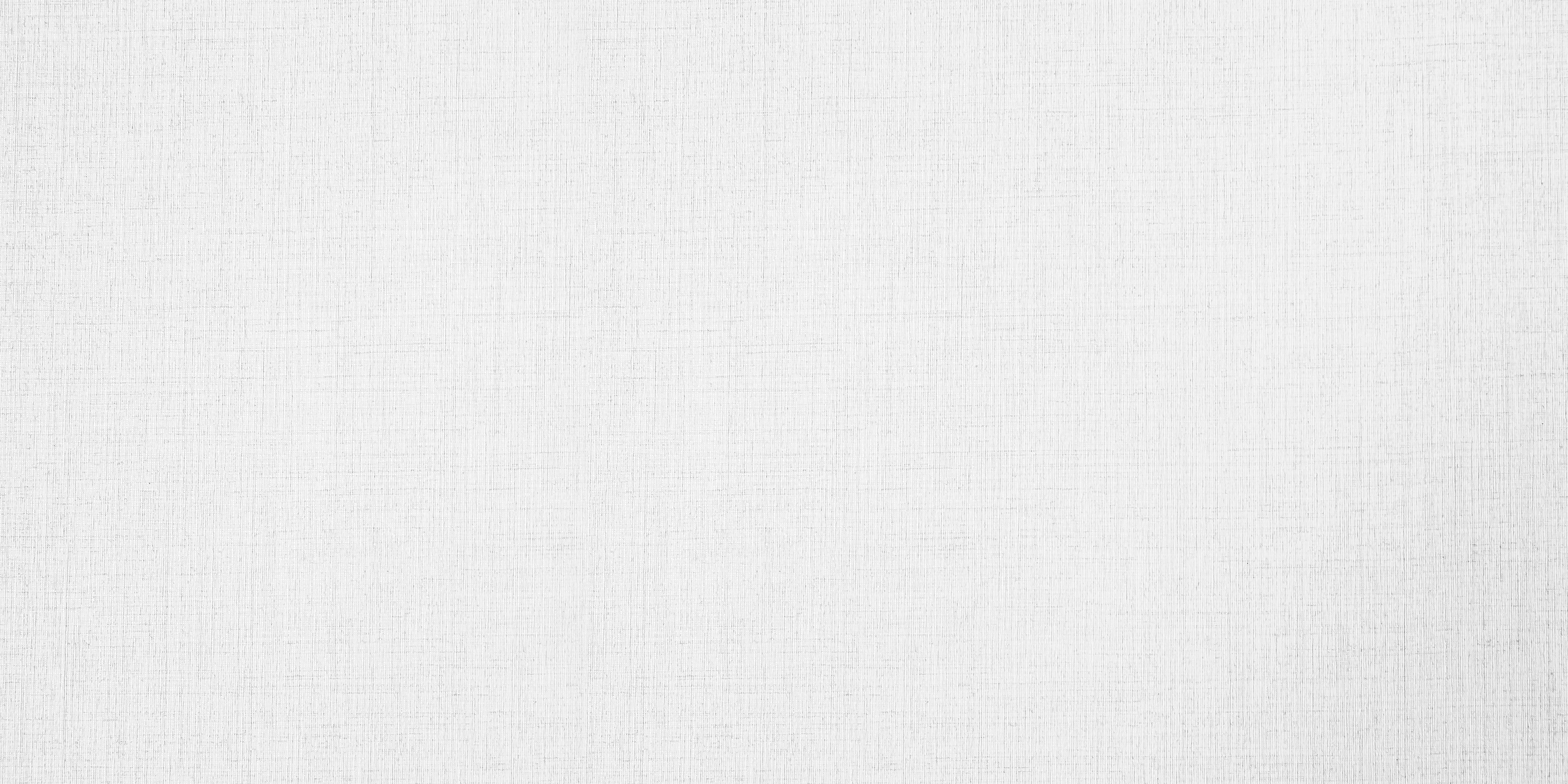 案例1:空谈大道理的求职信

随着社会主义市场经济的不断发展和依法治国进程的加快,法律在我国政治、经济、文化生活中的地位日益重要,不论是管理国家和社会事务的政府，还是从事生产.经营的企业或者每一个普通的公民，无时无刻不与法律产生直接或间接的联系。
作为XX大学法学系的应届毕业生,我庆幸自己所处的这个时代,给了我接受高等教育的机会,在圆满完成四年本科学习后,我相信社会会给我施展才华的舞台。
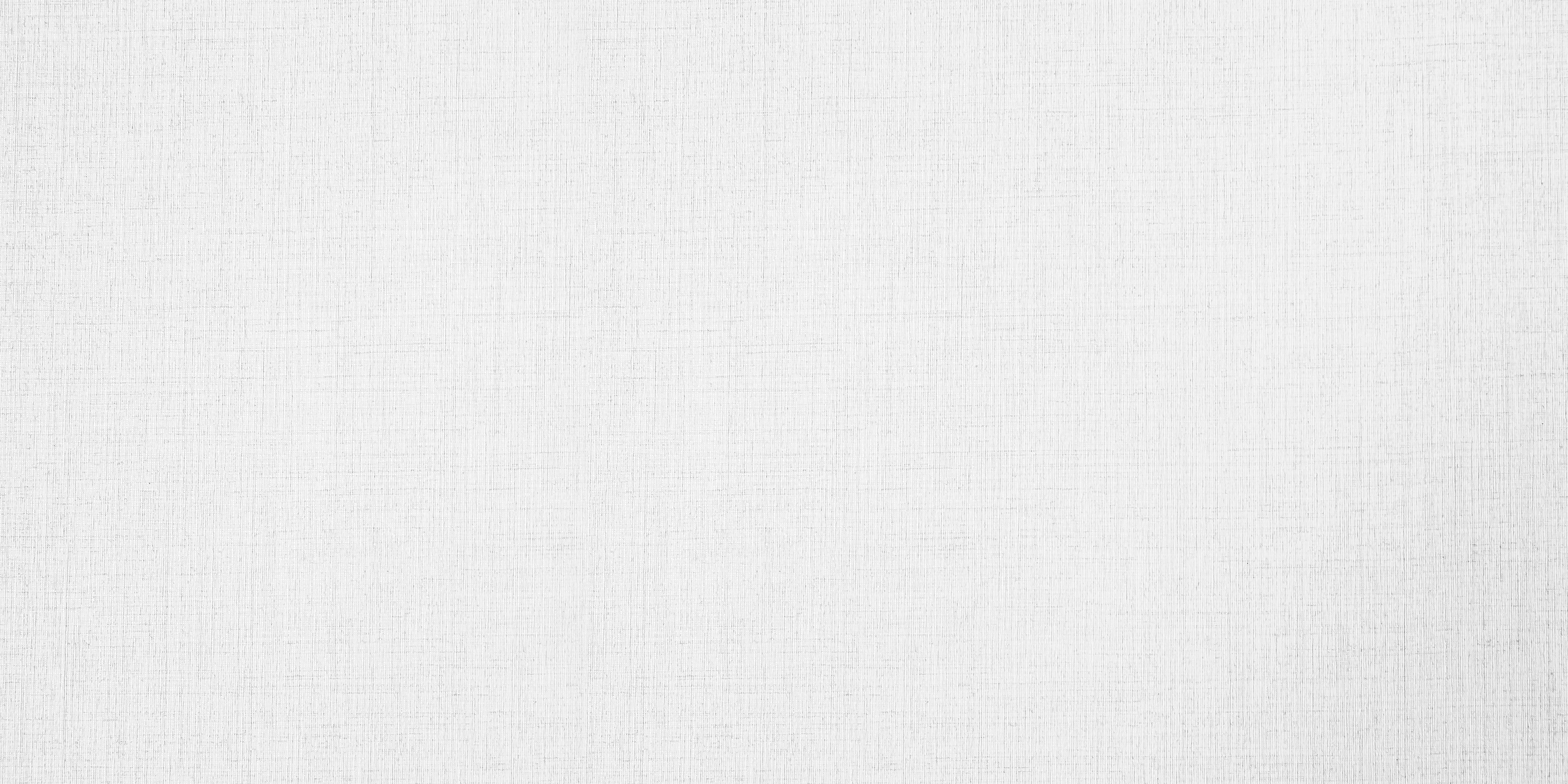 自从决定报考法律专业起,我已把法官视为自己的理想职业。在法治国家中,司法被认为是“维护社会公正的最后一道防线”,而具体行使司法最终裁决权的,就是法官。他在庄严的国徽下履行着维护公平、正义的神圣使命。我希望在不久的将来,也能成为一名真正的法官,为维护社会公平、正义尽微薄之力。
我叫王XX,现年23岁,今年7月将从XX大学法律系毕业。在校期间，我掌握了扎实的专业知识,还参加了在法院的实习。我相信自己将在今后的工作磨炼中不断进步,充分发挥才干。
我有志于成为司法机关工作人员,请给我一个面试的机会。
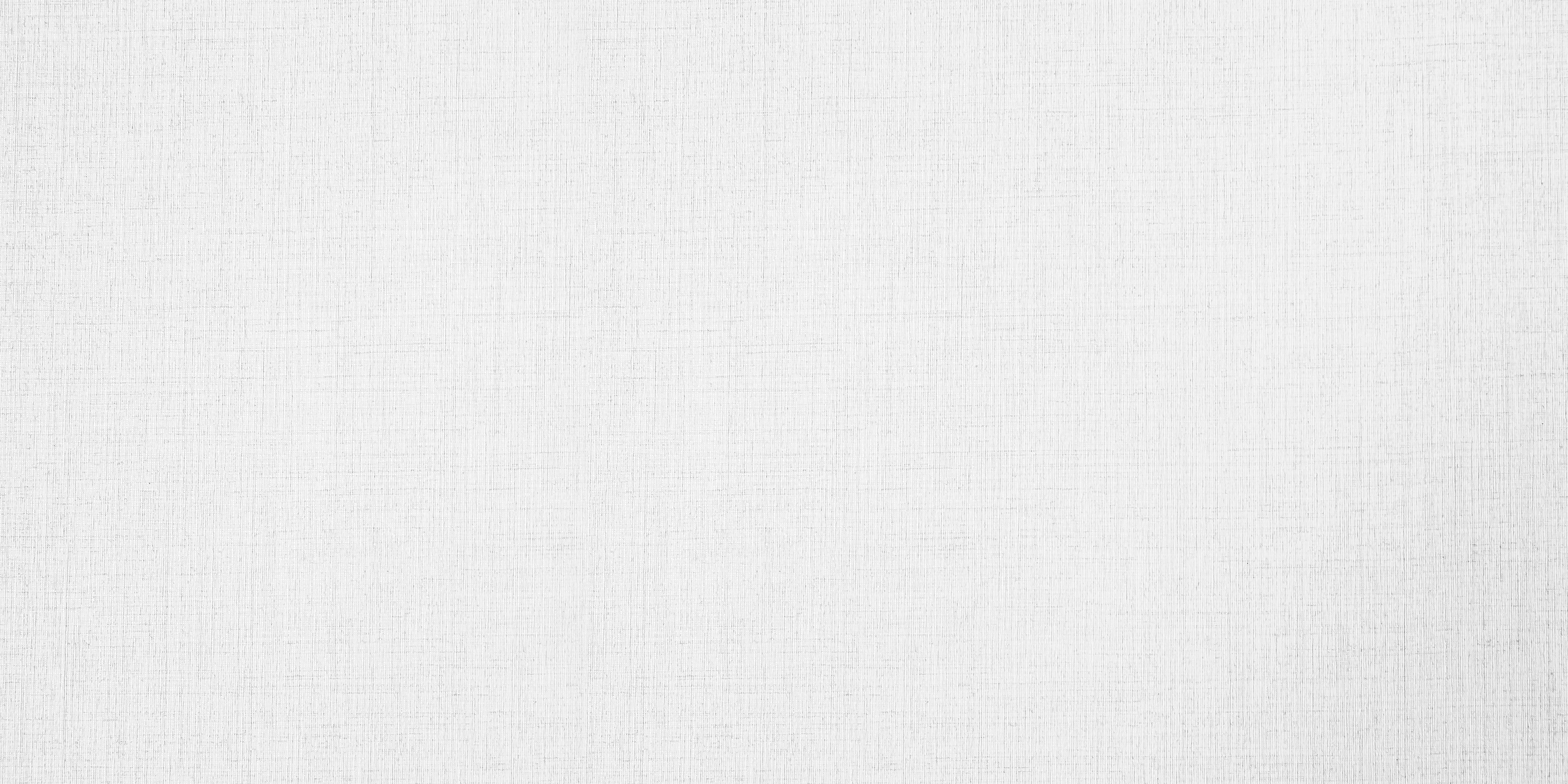 案例2:缺少“角色意识”的求职信

女士们、先生们:
你们好!我的运气真好啊!就在我即将毕业之际，贵公司正式开始投产了,首先我向贵公司表示热烈的祝贺!
我是XX大学应届毕业生。在校四年中，我德智体全面发展,除各学科成绩一贯优异，专业基础知识扎实,动手能力强，长期担任小组长外,还有多种爱好和特长:能言善辩，能歌善舞，能写善画，各项球类运动都有一定水平，大家夸我是全才。当然我不能因此而骄傲，但是，实事求是地说，我还真有两下子:说、拉、弹、唱、打球、照相,样样精通。至于水平嘛，都称得上OK。
我有能力胜任各方面的工作。恳请贵公司立即回复为要,以免误事。
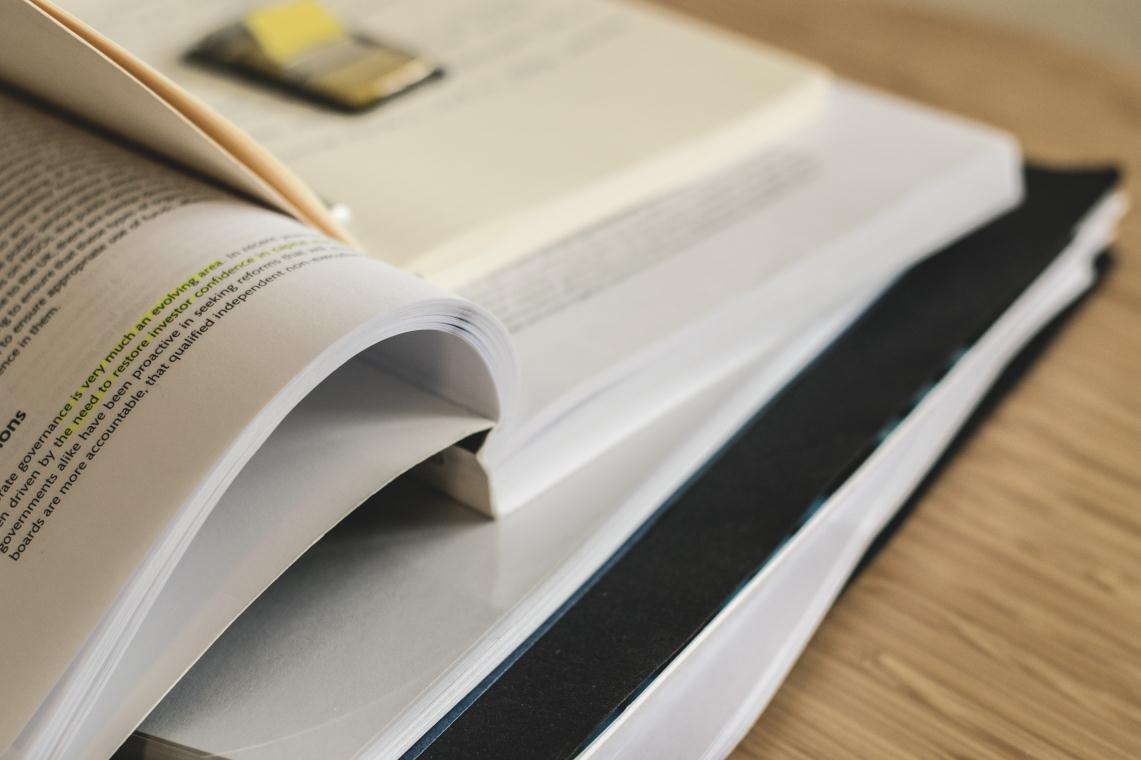 第三讲 调查报告
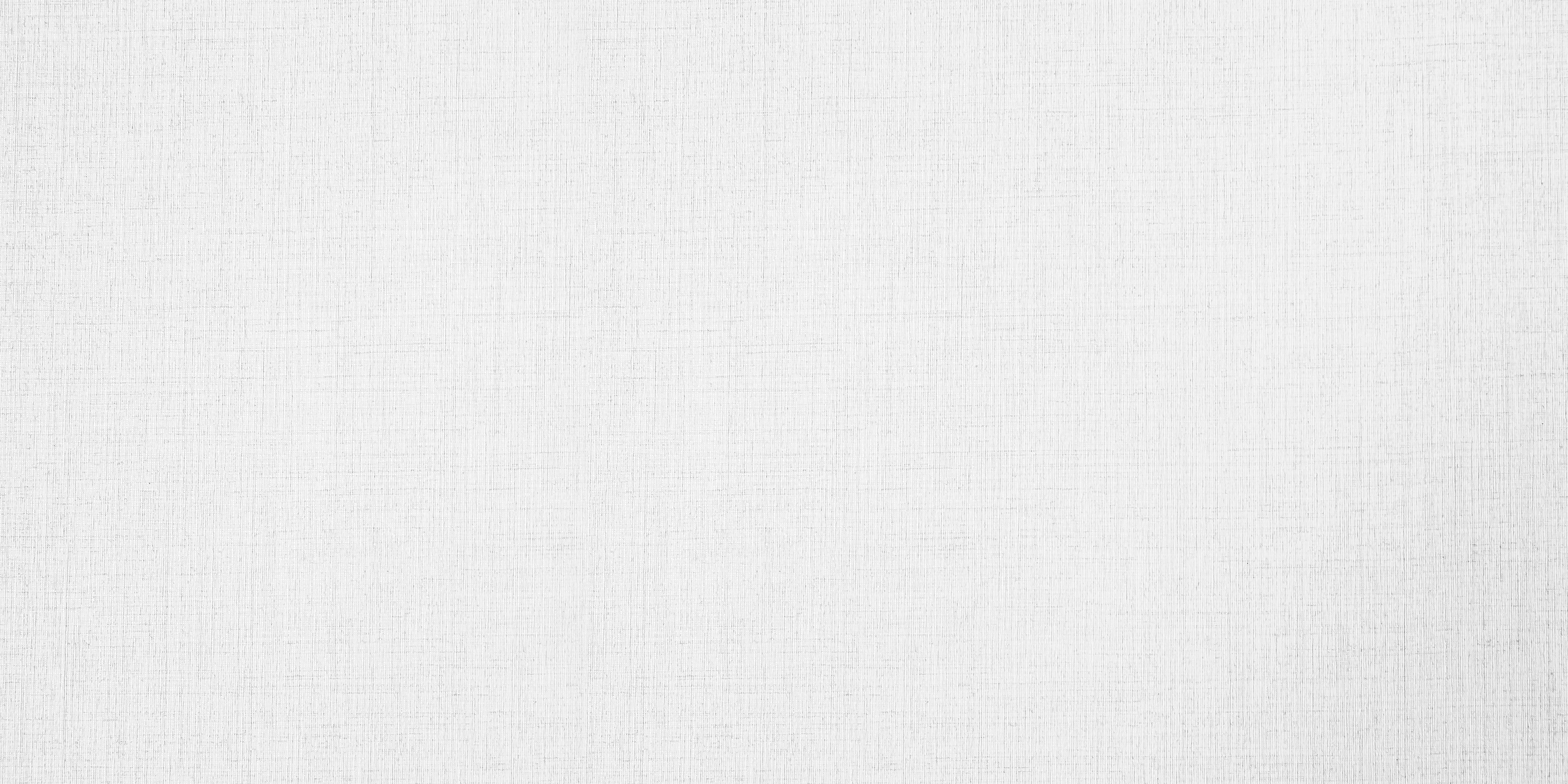 调查报告是对某项工作、某一事物或问题进行实际调查、分析、研究后,将调查中收集到的材料加以系统整理，以书面形式向组织和领导或者向社会进行情况汇报的一种文书。
本讲重点介绍调查报告的文体特征和写作要点。
本讲介绍
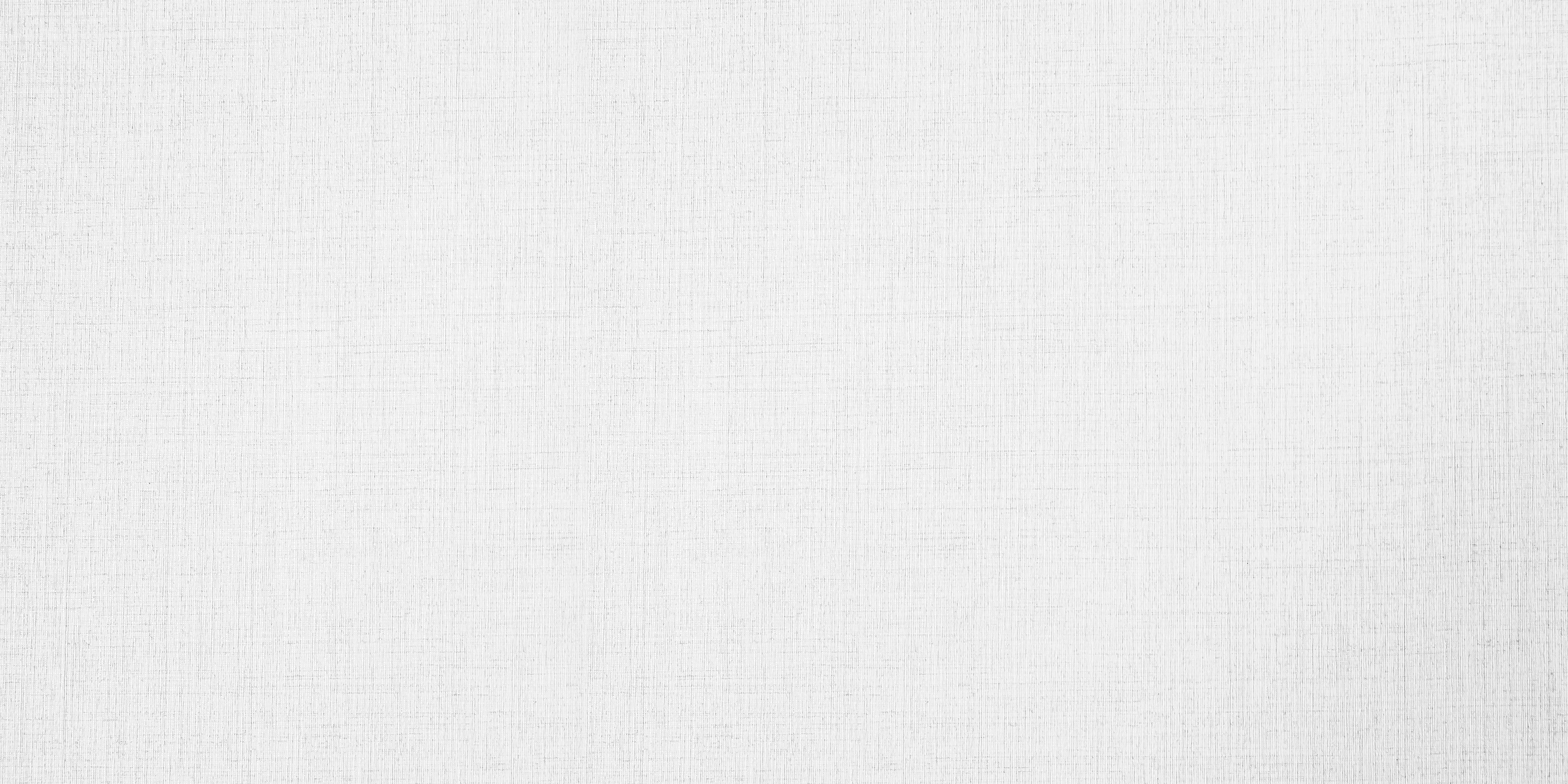 调查报告是机关单位或个人对某一社会现象进行深人调查研究后所写成的书面报告，作为决策的依据，要求有情况、有分析、有结论。常见的“调查”调查汇报”“调查综述”“情况调查”考察报告”等，都属于调查报告。其作用为:推广经验、揭露问题，是决策的依据。事一析一断，即提出问题、分析问题、解决问题，是调查报告的写作思路。
一般包括:基本情况、成因、结论及对策,或主要成绩、经验做法、启示等。调查报告完整的名称，应该是“调查研究报告"。调查报告写作有“六分跑、三分想、一分写”的说法，强调“调查研究"的重要性。
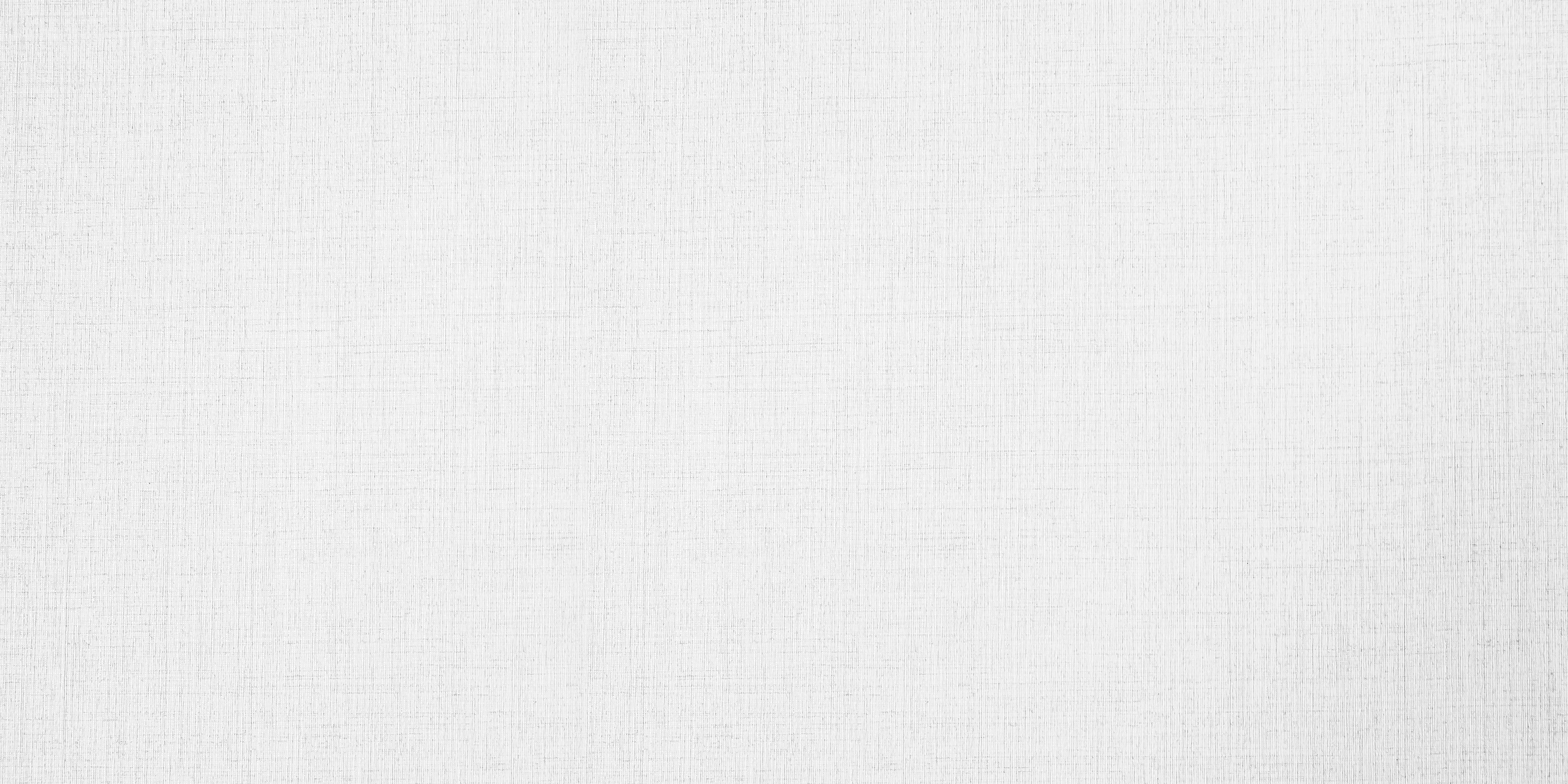 1.题材决定价值

调查什么，也就是调查报告的选题题材，决定了调查报告的价值。概括来说，选题要着边际，关痛痒。着边际是有针对性，关痛痒是与人们的切身利益息息相关。调查报告的选题价值，体现在对多少人有影响，有多大程度的影响，是否会立即发生影响，影响多长时间等方面。
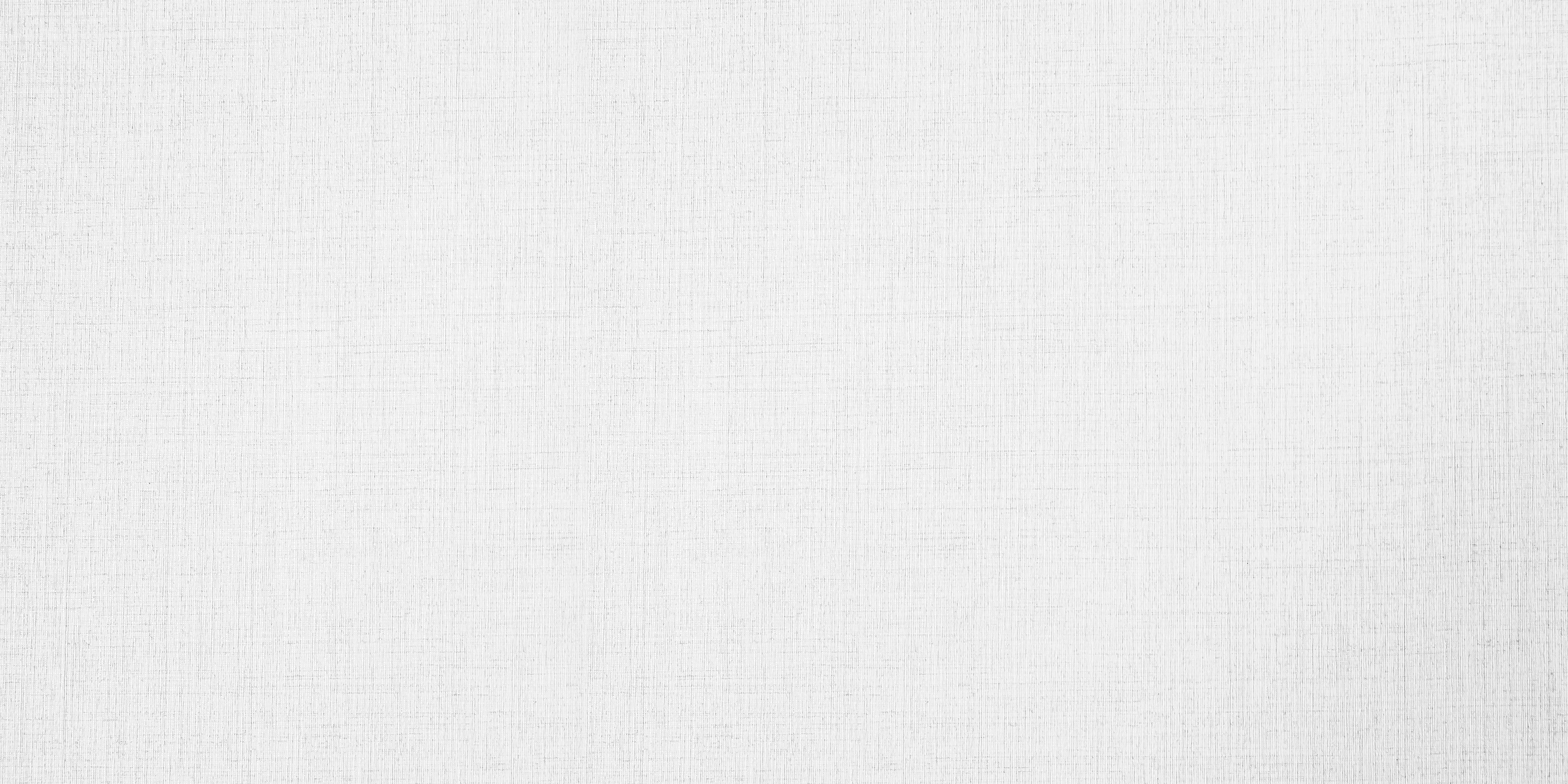 2.思路决定格局

调查报告强调大局观，搭好文章的架子，突出针对性、实用性，充分发挥调查报告作为决策依据的作用。
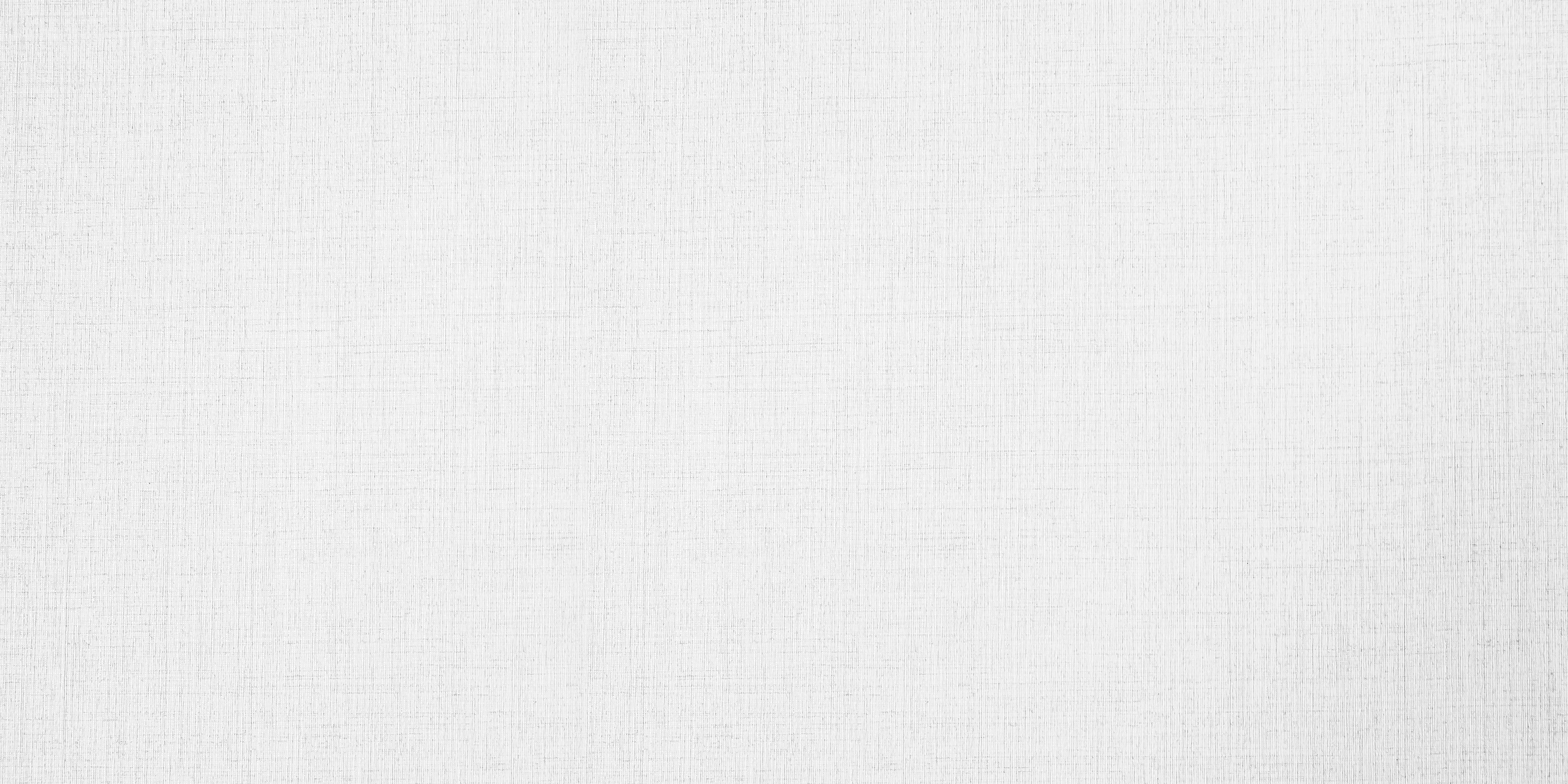 案例1:选题的常见问题
调查报告选题的误区有太大、太小、太难、太浅等。下面8 个选题，是日常教学中,在学生作业中发现的问题，我们把这些选题分成了4组。
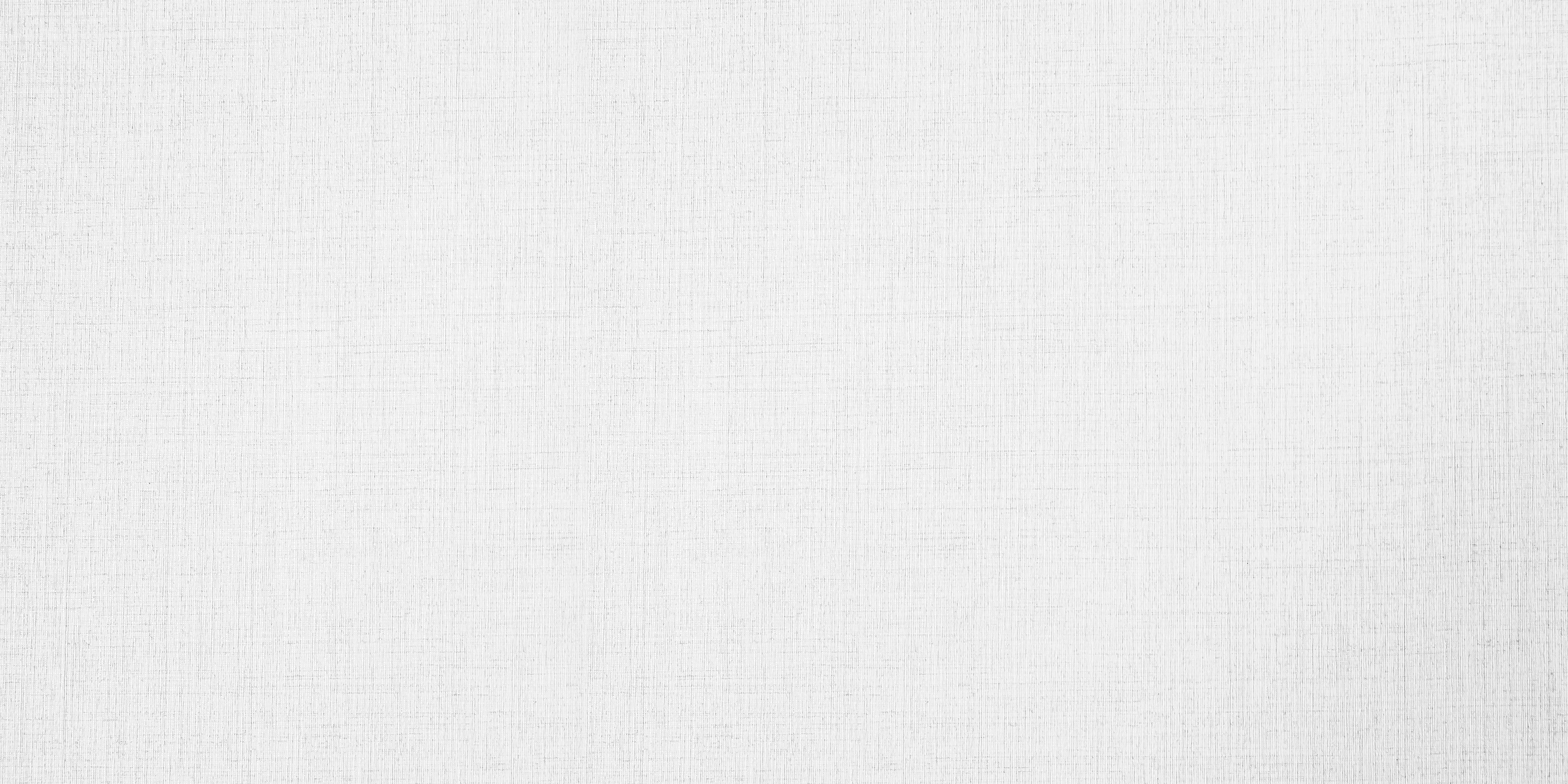 第一组:
(1)物价上涨对社会各阶层的影响
(2)社会主义新农村建设成果调查这类选题太大。比如“社会各阶层”包含所有人;社会上有哪些“阶层”?我们可能连分类都分不好、分不科学。“影响”也涉及方方面面。大而无当，无从下手。
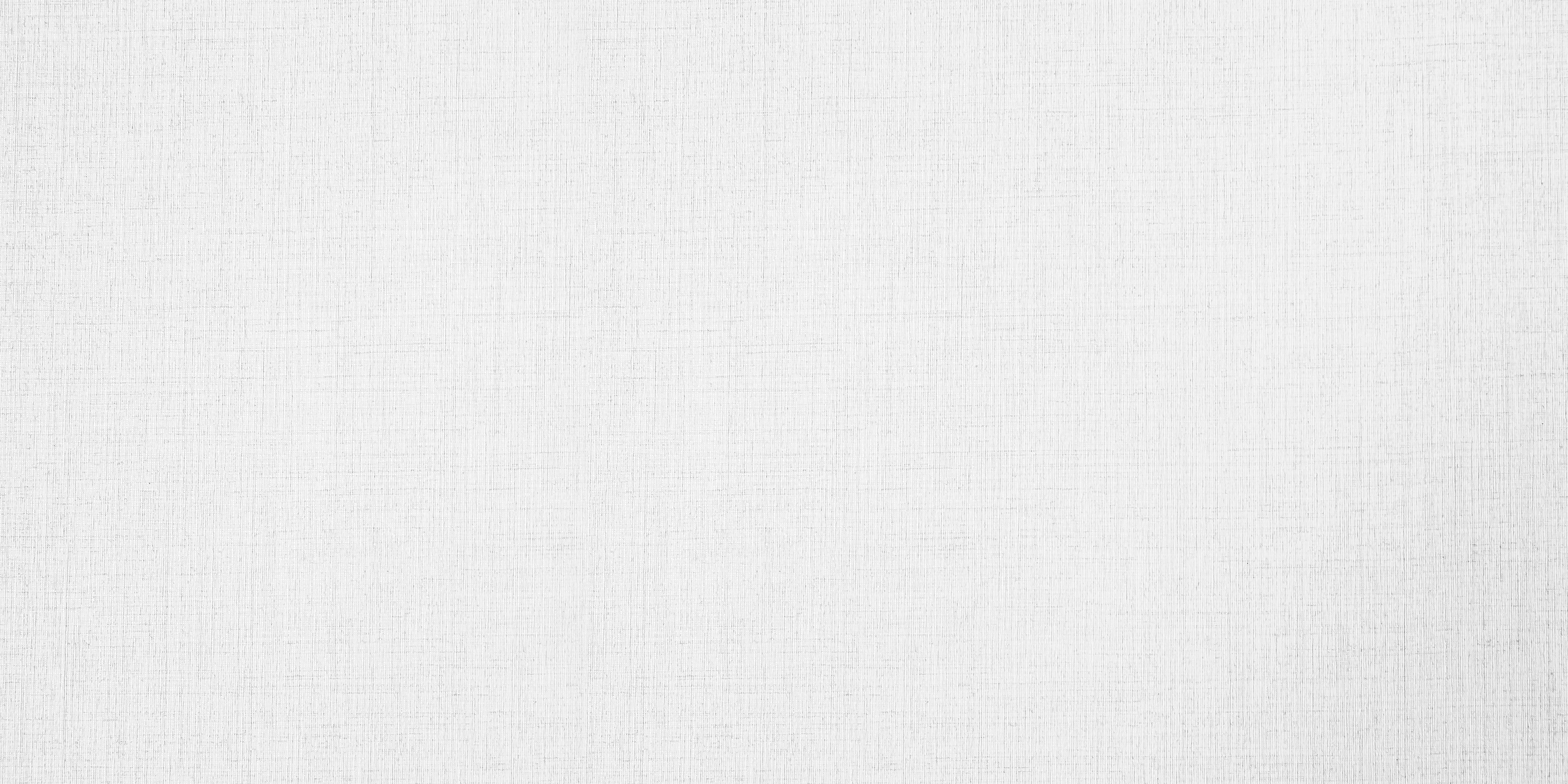 第二组:
(1)大学生兼职出发点
(2)大学生手机被盗,孰之过这类选题太小。前者着眼的是兼职动机,后者聚焦的是手机失窃的过失。如果改为“大学生兼职情况调查”“大学生物品失窃现象及安全意识的调查”,更为合适。
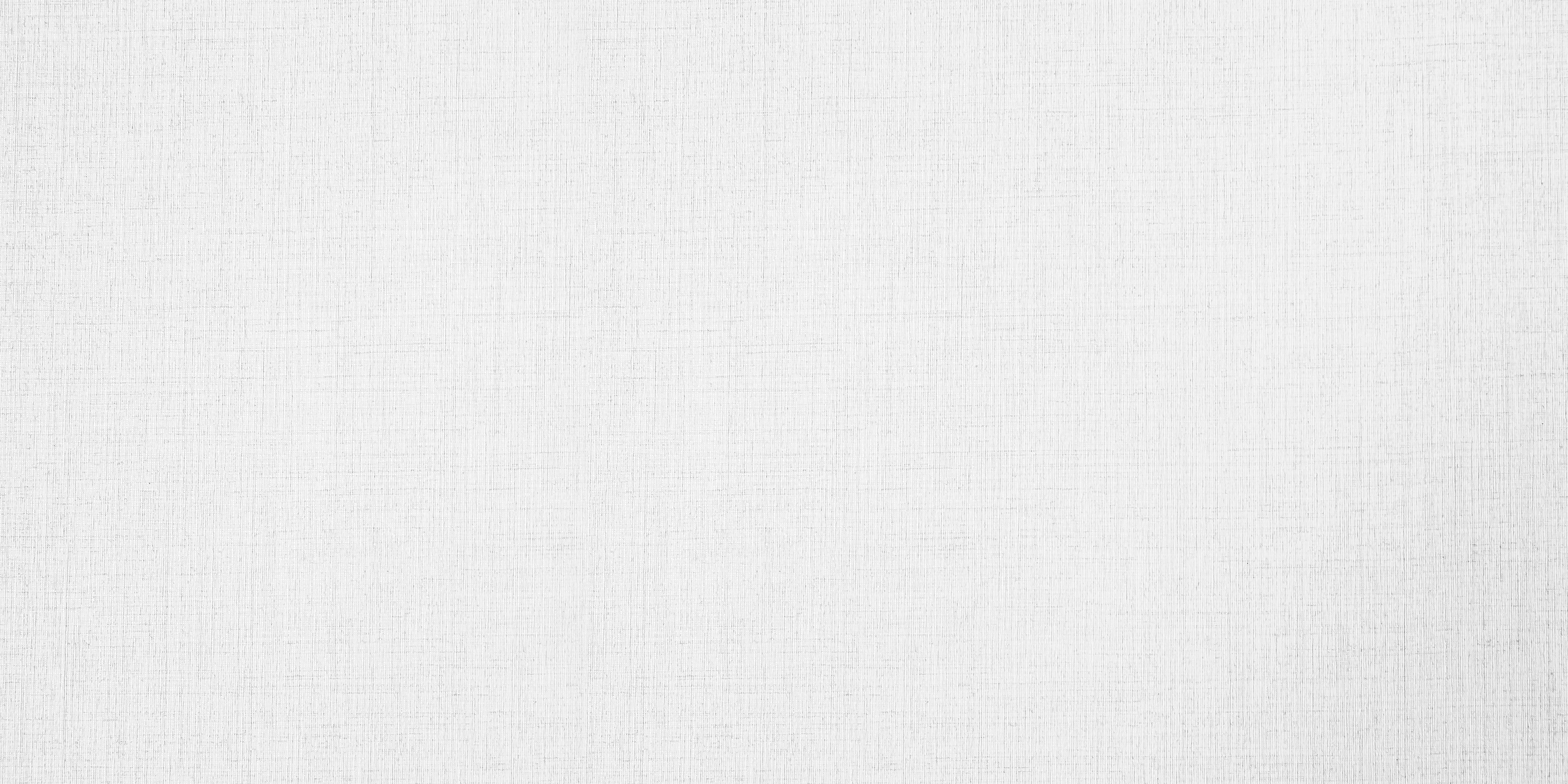 第三组:
(1)底层性工作者生活状况调查出版社
(2)关于今年夏天蚊虫繁增的调查及数据统计这类选题太难。难在连调查对象都可能找不着、认不清。更不要奢谈生活状况调查、数据统计了。

第四组:
(1)关于无锡公交线路分布情况的调查
(2)关于大学新生性别比例的调查
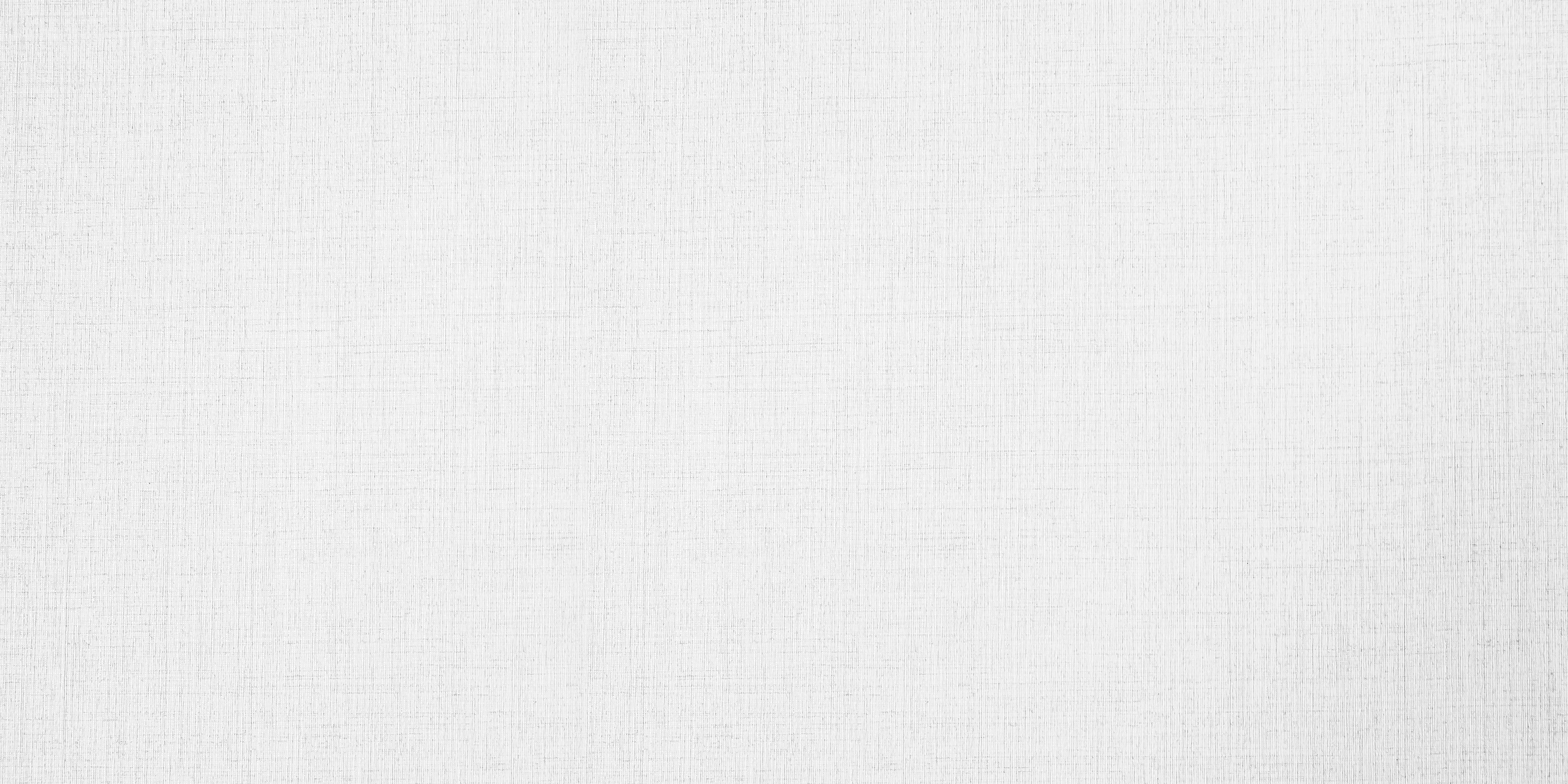 案例2:江苏家庭建设状况的调查

一篇《江苏家庭建设状况调查报告》，主要内容是,在25岁以下的被调查者中,有44.7%的女性对婚恋节目中的“宝马女”“拜金女”“豪宅女”持认同态度，年轻人的婚姻观念有功利化趋向，感情成分减少。其结果是“婚姻关系脆弱化，离婚比率增高”。
面对离婚率高、婚姻观念功利化的问题，该篇调查报告给出的对策:大学必修婚姻课，测试合格方能结婚。具体来说，是高校应加快设置“婚姻家庭理念教育”必修课,帮助大学生树立正确的婚恋观，提高感情调适能力.....
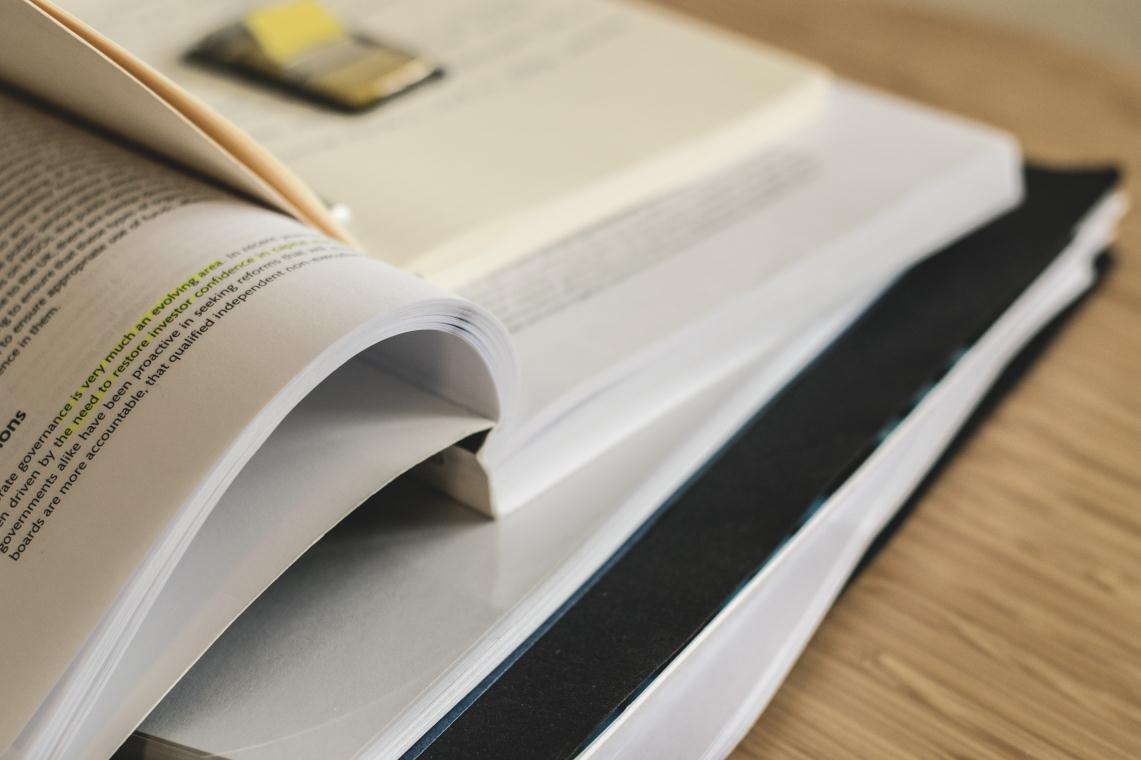 第四讲 计划
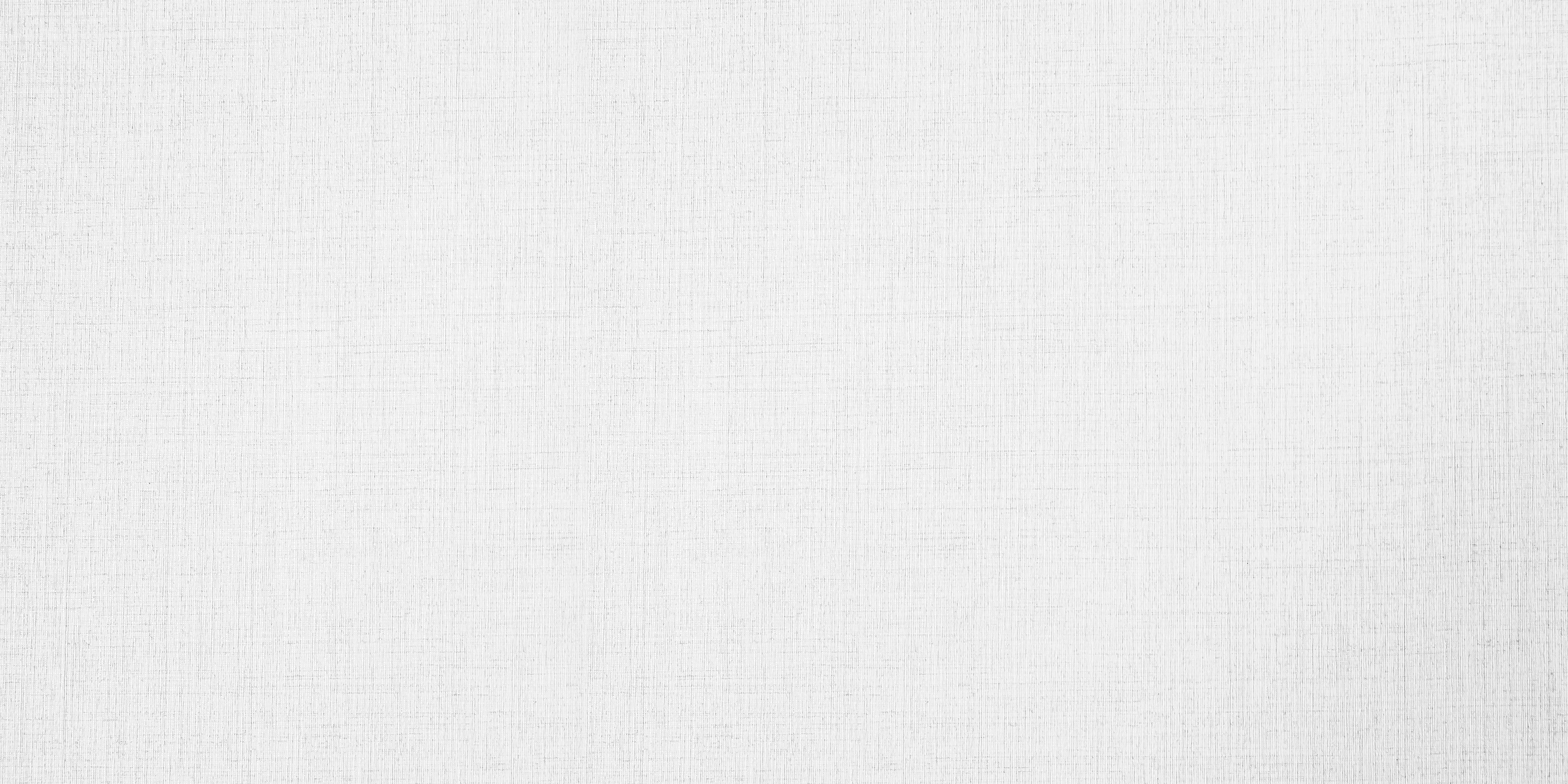 凡事预则立,不预则废。计划是对未来一定时期内的工作做出预想性的部署和安排的实用文书。计划是一个“大家族”,有许多的“兄弟姐妹”，规划、打算、设想、方案等都属于计划的范畴。一般来说，规划是大型的综合性的长远计划;打算是对某项短期工作的具体安排，又叫安排;设想是初步的、还未成熟的计划;方案是内容具体、周密的计划。应用时，要量体裁衣，准确选择文种。
本讲介绍
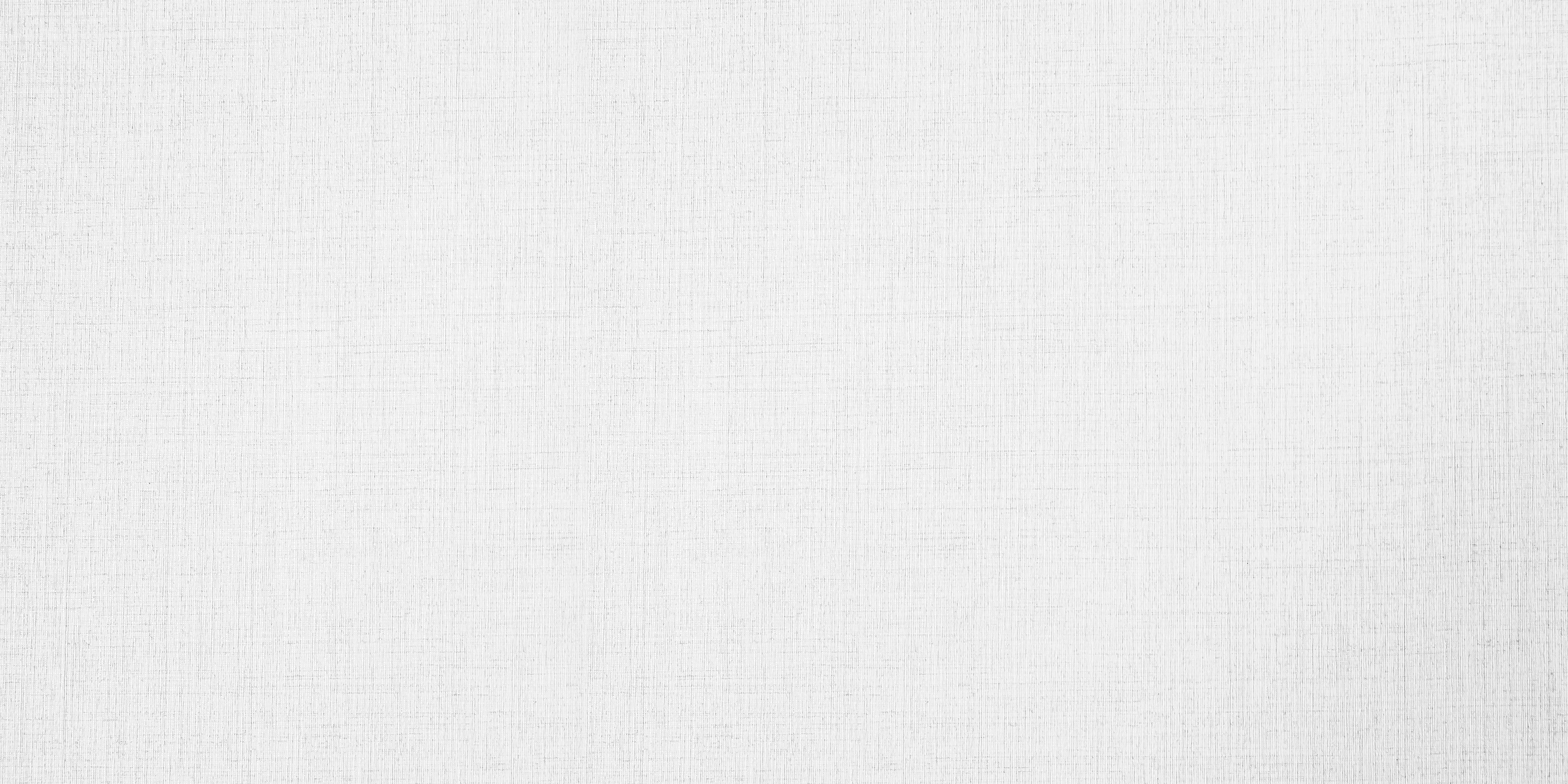 计划内容的三要素,包括:
①目标和任务(做什么);
②措施和步骤(如何做);
③要求(做得怎么样)。
有的时候，在正文的前言部分，简要交代“为什么做”(制订计划的依据和理由)。所以，最完整的计划“套路”,就是“为什么做”“做什么”“如何做”“做得怎么样”。结尾一般是展示前景，提出希望，说明注意事项等。
计划内容的三要素中，目标和任务、措施和步骤，即“做什么”“如何做”是难点。
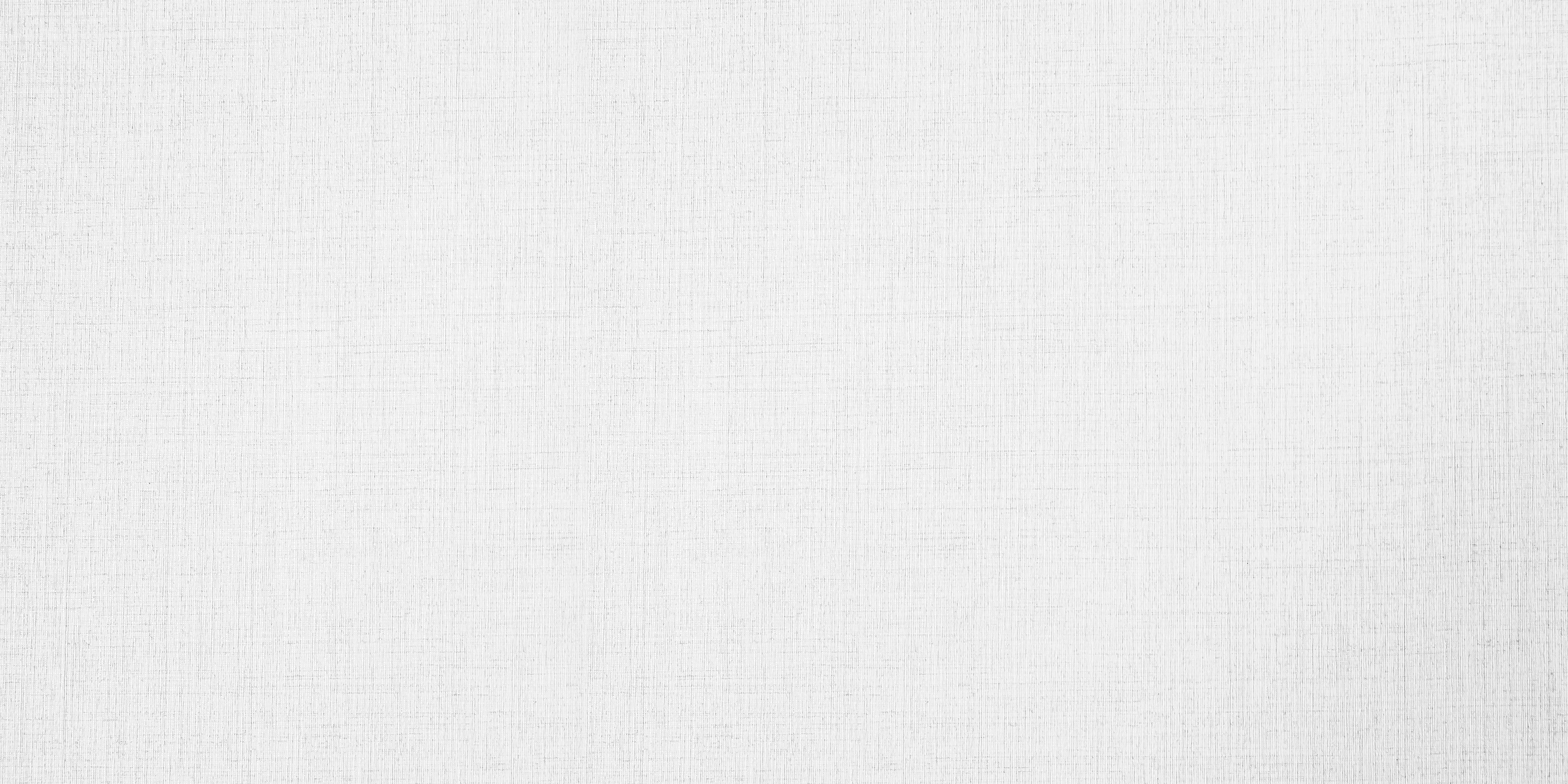 1.“做什么” 要有科学性确定目标和任务，要讲求科学性。如果做不来，就表明计划脱离实际，不科学。

2.“如何做”要有 针对性“做什么”明确了，下一个环节是“如何做”,即明确措施方法。如果说目标、任务的科学性，解决的是“顶层设计”的问题，那么,措施明确、措施到位、措施有力，解决的是“基础性的工作”的问题。制订计划，既要“顶天”,还要“立地”。“立地”就是落到实处，要有可行性、针对性。
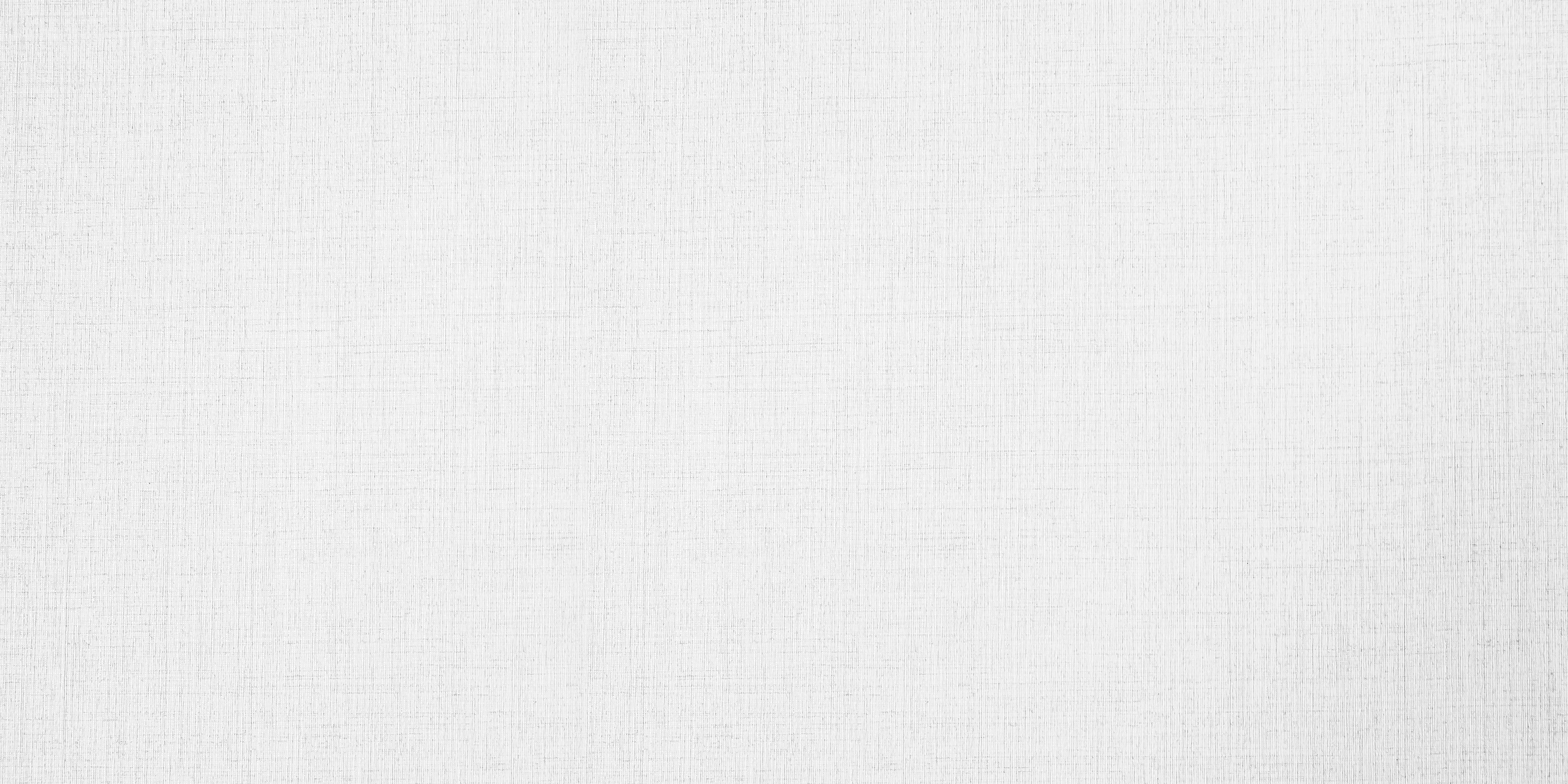 案例1:非洲贫困儿童的援助计划

中央电视台《对话》节目，曾邀请中美两国的高中生同台比拼,其中的一个环节是制订非洲贫困儿童的援助计划:
中国学生从中国悠久的历史入手，从歌颂丝绸之路、郑和下西洋,到吟咏茶马古道;然后有人弹古筝,有人弹钢琴,有人吹箫，三个女生大合唱，一人一句;一会又是一个人深情地朗诵,接着是大合唱。最后说组织去非洲旅游，组织募捐,还去非洲建希望小学。
美国高中生的方案，从食物、饮用水、教育、艾滋病、避孕等细小的实际问题入手,每一项做什么、准备怎么做，具体到每项的预算，预算准确到几元几分,分工明确。
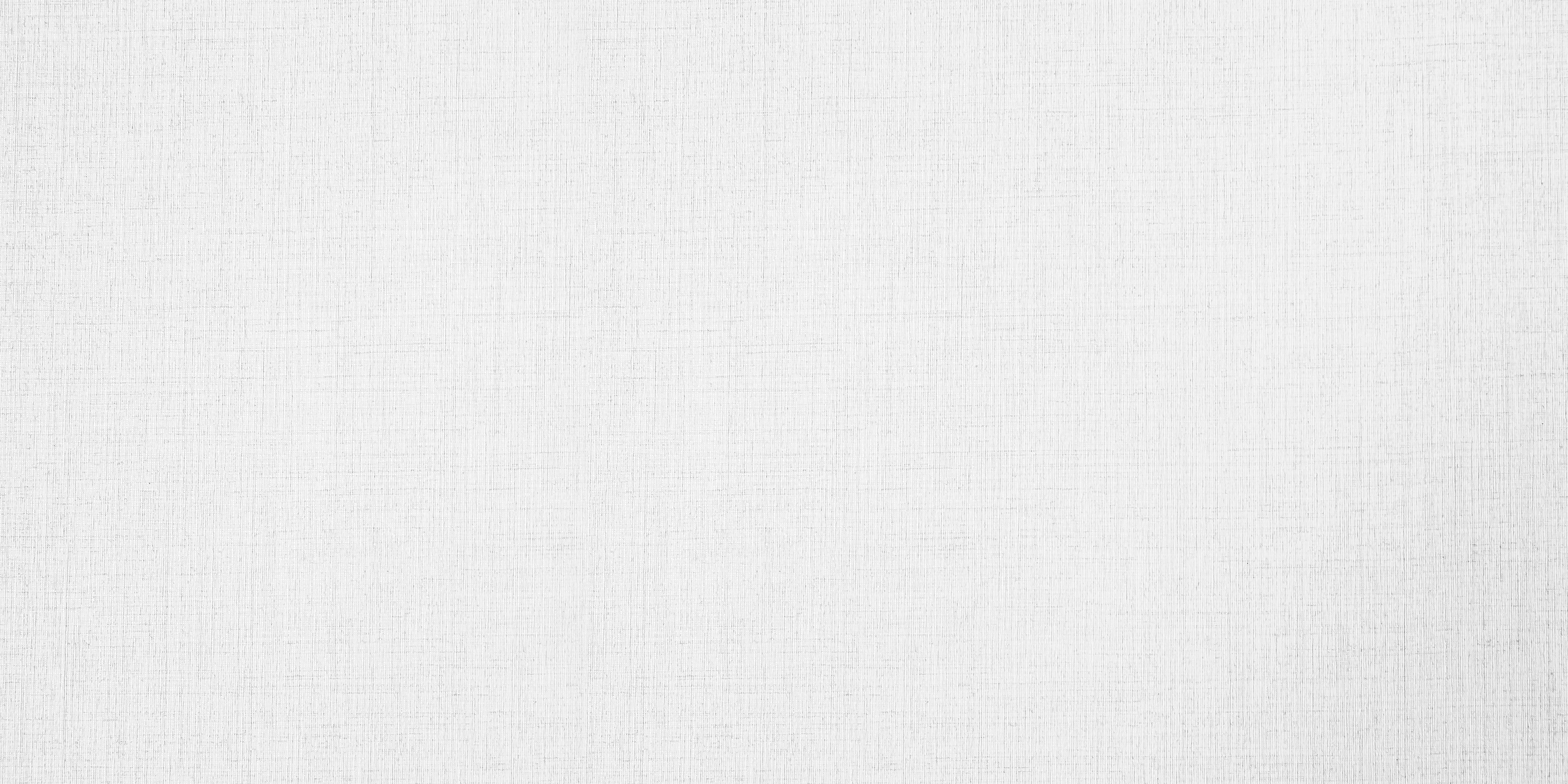 案例2:“农家书屋提升工程”的方案
某省公务员考试申论题中有一个对策题:针对“给定资料”中《一个农家书屋的自述》)所反映的问题,省职能部门拟起草一份推进“农家书屋提升工程”的方案。假如你是该职能部门的一名 工作人员,你认为方案 中应明确哪些具体措施?
“给定资料”中农家书屋的自述:
....不过有时候我也苦恼，有的出版社推荐的书不是我想要的，我喜欢的书它们又没推荐上来。还有的时候，农民朋友需要的书出版社没有，送来的书又往往脱离农村实.....更让我难以接受的是,有的出版社让畅销书走市场，把卖得不好的书推荐给我。这实在是一种短视行为，中国有8亿农民，市场潜力巨大呀!
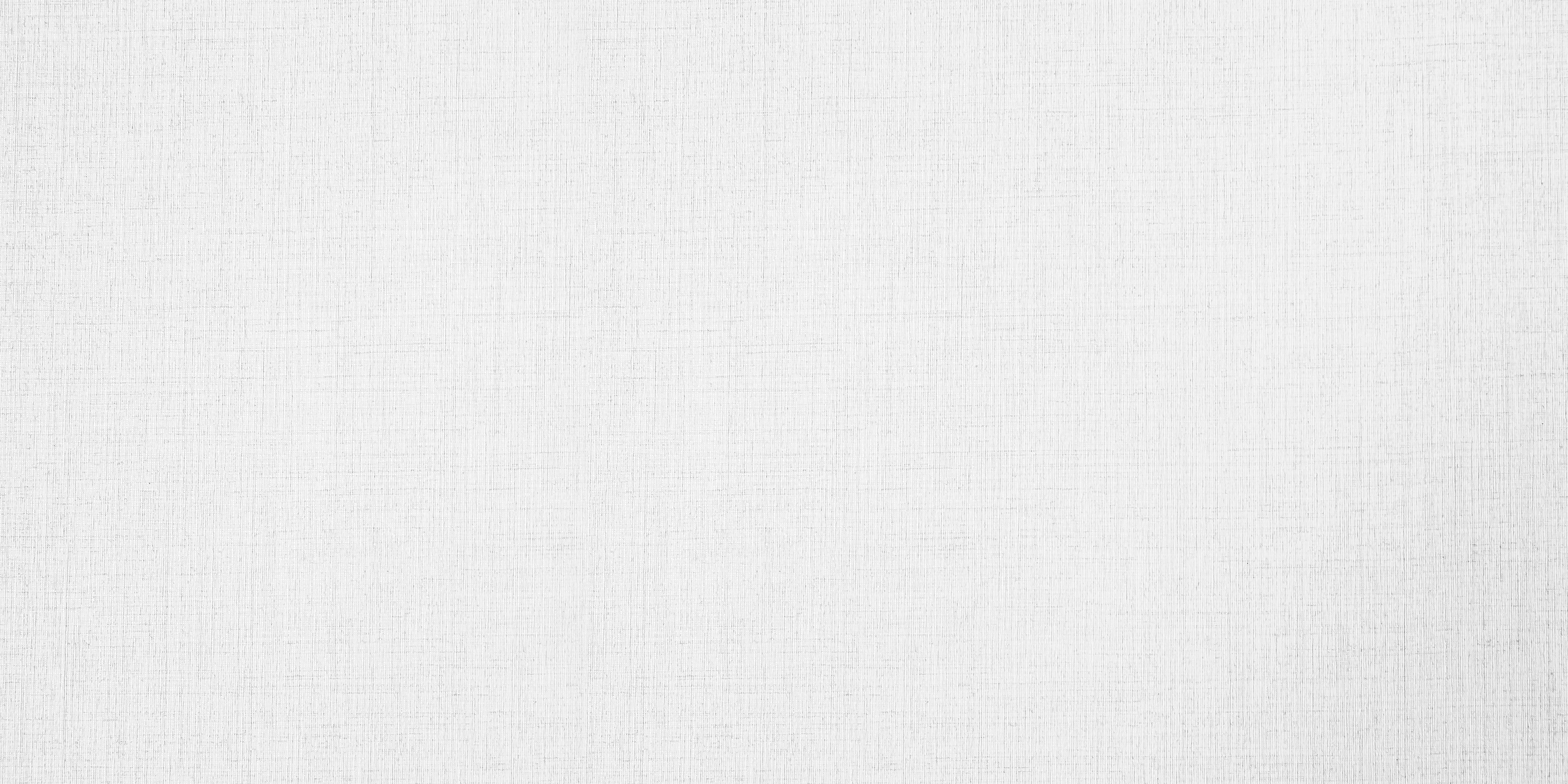 我的兄弟姐妹们有相当一部分过得并不如意，管理他们的大多数人员由当地村干部兼职，村干部因为事务繁杂,客观上无法保证我们的正常开放。没有严格的借书手续，借后不还的现象较为普遍，图书散失现象时有发生，甚至有些地方没有落实专人负责,图书不编号、不登记造册，常年放在书柜里不对外借阅。当初建设时，县(市、区)新闻出版部门是责任主体,村负责提供用房，建好后由村负责管理、维护开放。但实际工作中,没有建立相应的监管机制，没有纳入年度政府目标考核。有些镇、村干部重视不够，县(市、区)文化新闻出版部门更无足够人力、物力对此进行直接而有效的管理。
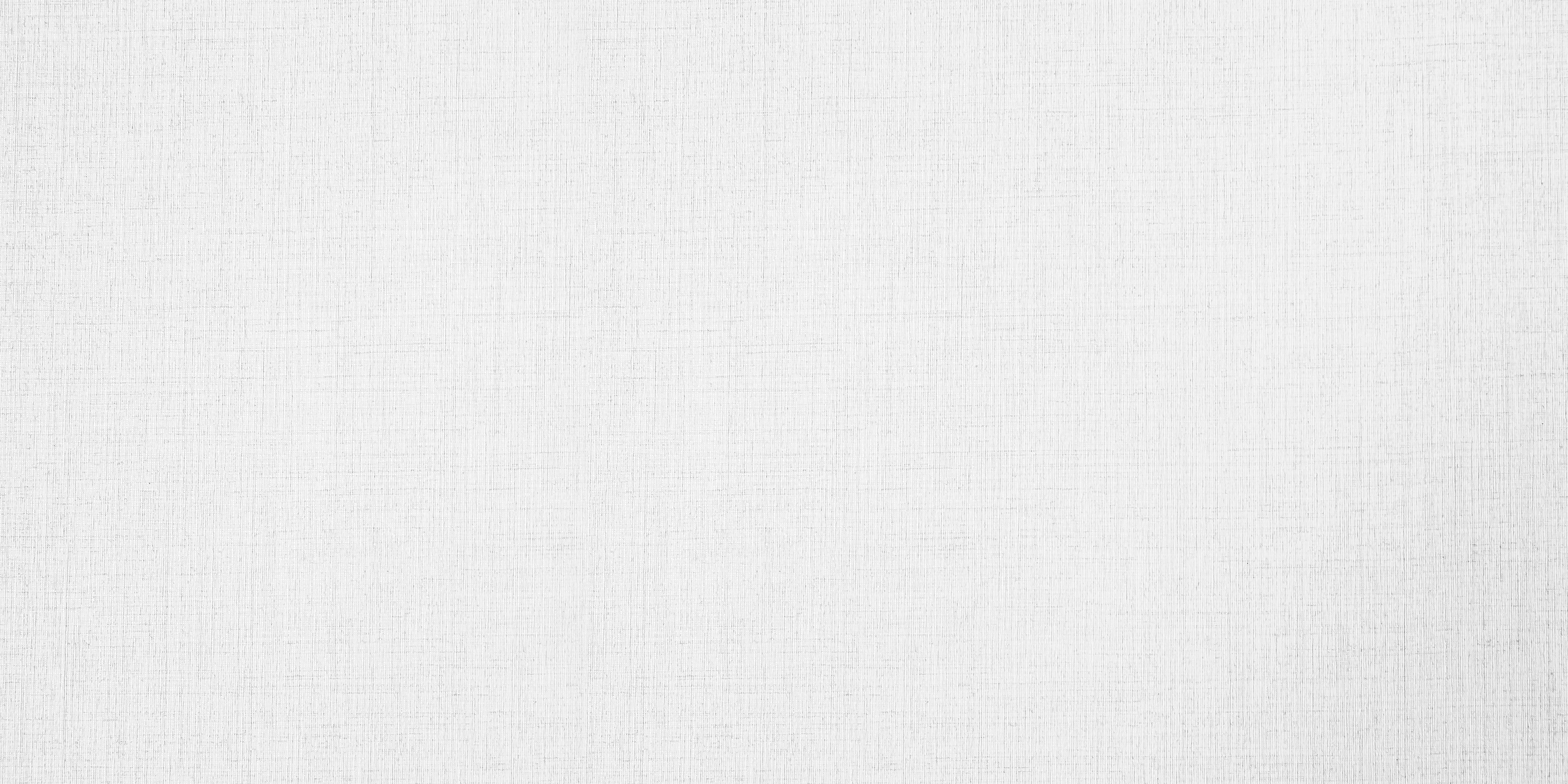 我和兄弟姐妹们都希望能跟上网络时代的步伐、分享科技进步的成果。可有一部分的乡镇至今没有配备电脑，有电脑的也不都能上网。每当看到农民朋友因不能上网而离去的背影,我的心中特别难过。
我知道农民朋友喜欢音像、报纸、期刊，尤其是时政新闻类、实用技术类和生活保健类期刊，可这些我常常没有。我听说，在部分经济发达地区，有些兄弟姐妹已经跟当地的公共图书馆实现了通借通还，有的还建设了互联互通的数字书屋。有的建立了社会捐助平台,通过冠名捐助、结对帮扶等形式共建书香社会....我想,如果我所有的兄弟姐妹都能拥有这样的条件,农民朋友该有多高兴啊!
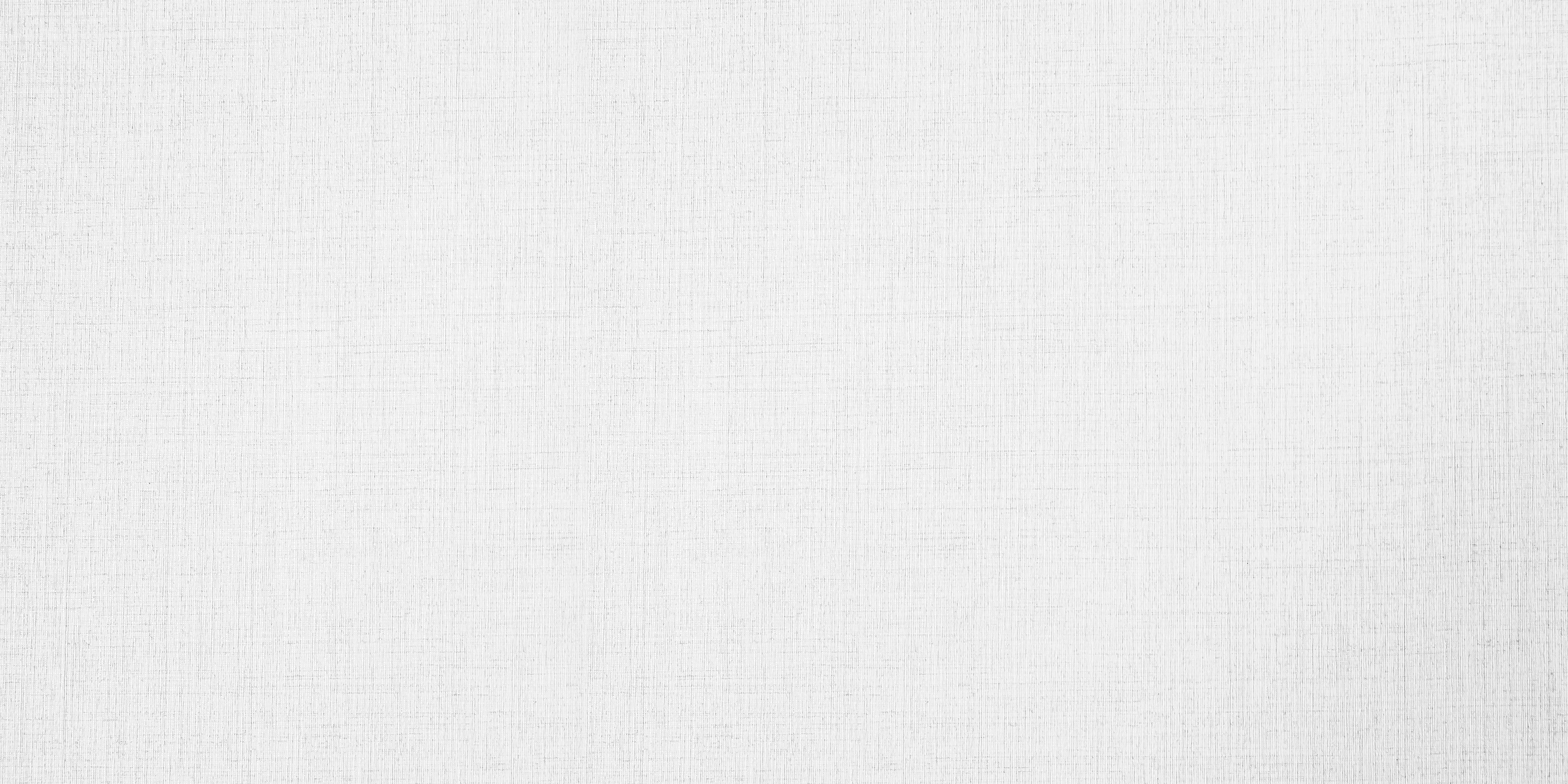 案例3:千元桃树认养计划

春天到了,你有没有想过有一朵桃花因你而盛开?本月1日起,惠山区太湖阳山水蜜桃科技有限公司首次面向社会推出“千元桃树(500棵)认养计划”，出资1000元就能拥有一棵专属于你的阳山水蜜桃树,不仅能够尽享赏花、采摘、农耕等农家乐趣,还能获得认养桃树所产的全部桃子。
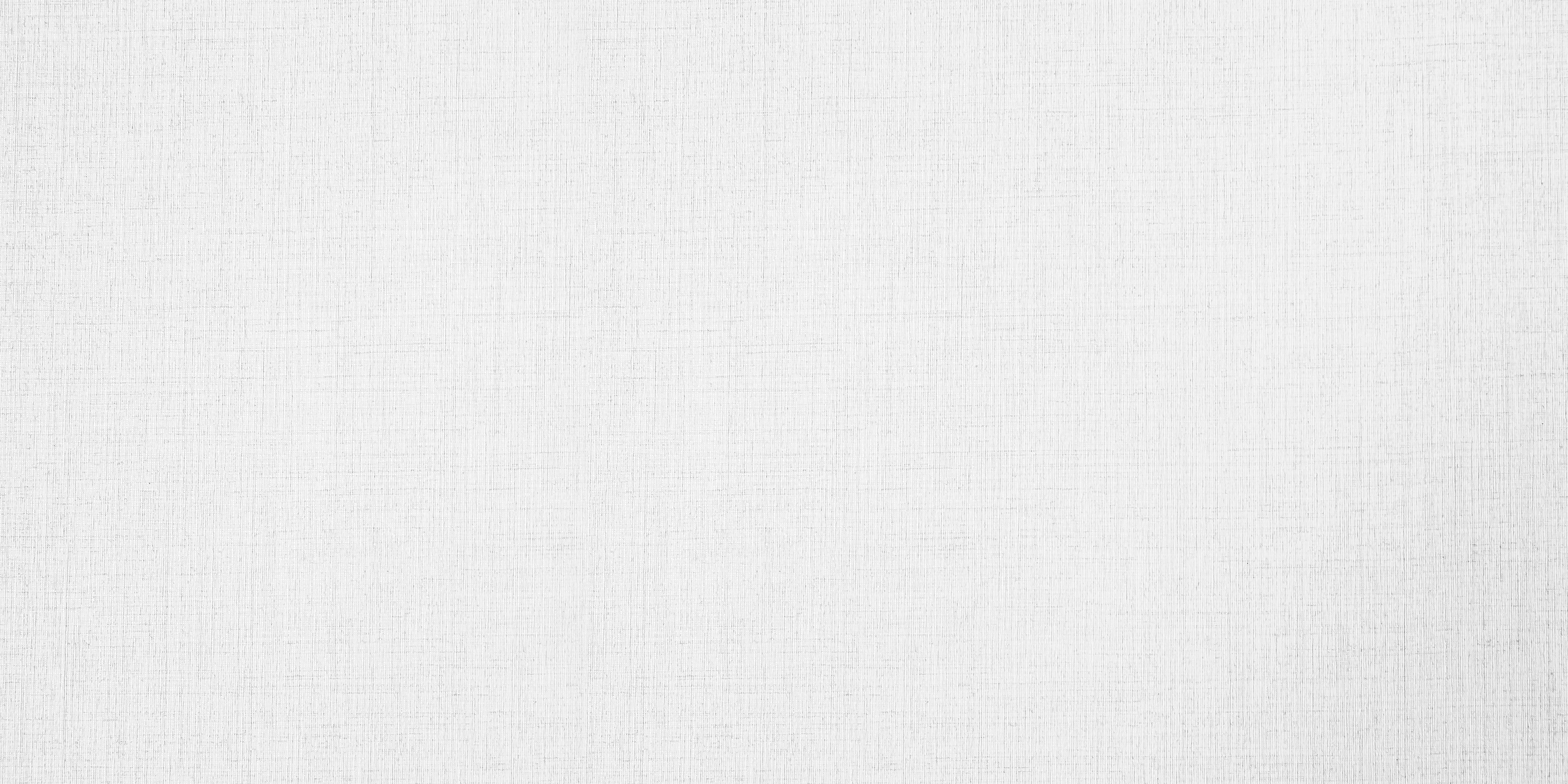 推出桃树认养计划,一方面契合市民亲近大自然的心理需求，另一方面也是为了吸引更多的人走进桃乡，带动阳山生态休闲旅游的发展。桃树在国人心中是吉祥、仙寿以及青春美好的象征。太湖阳山水蜜桃科技有限公司专门在长腰山脚下划出一方优质桃林,面向企事业单位和市民推出“以桃会友， ‘桃’冶人生”桃树认养计划。交纳1000元认养费用，就将成为这棵桃树一年的主人。
认养期间，公司承担桃树日常护理、管理工作，为每棵桃树建立档案，详细记录桃树各阶段生长情况，并通过QQ群定期发布信息。认养者也可参与桃树管理。认养桃树所产的全部果实属于认养人，甚至提供代为采摘、送桃上门的服务，确保认养者吃到正宗的阳山水蜜桃。仅一棵桃树一年结的桃子，市场价格就不少于1 000元。
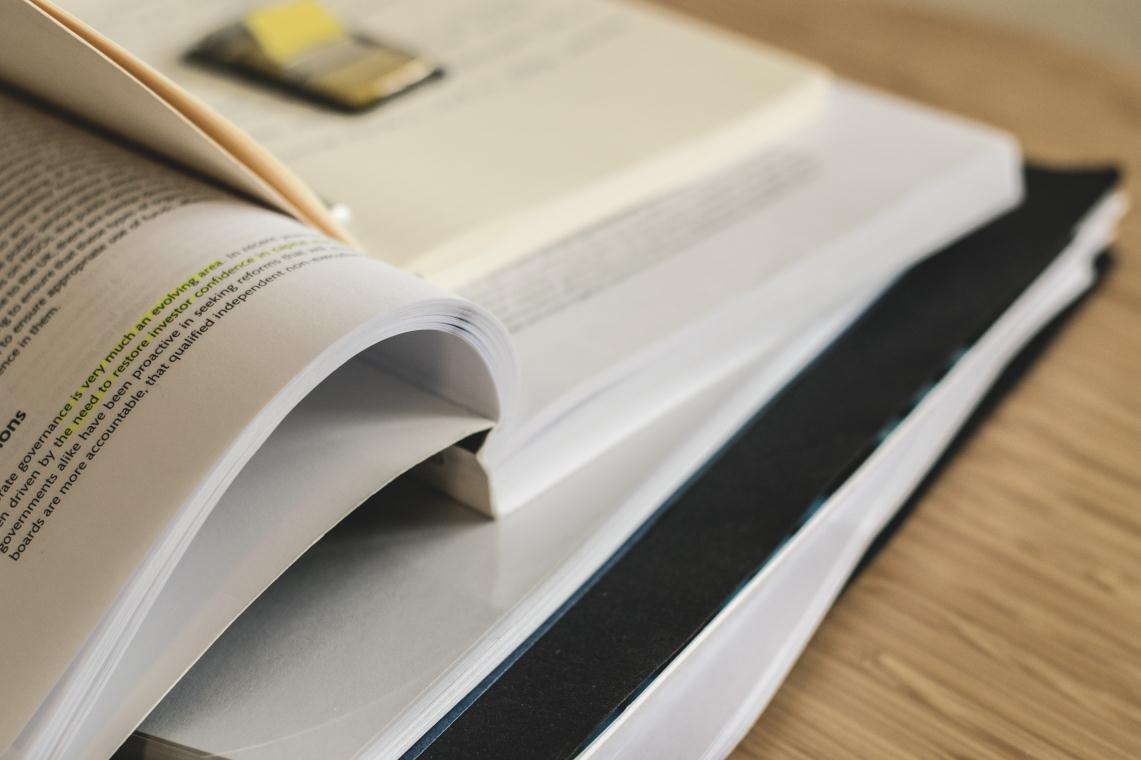 第五讲 总结
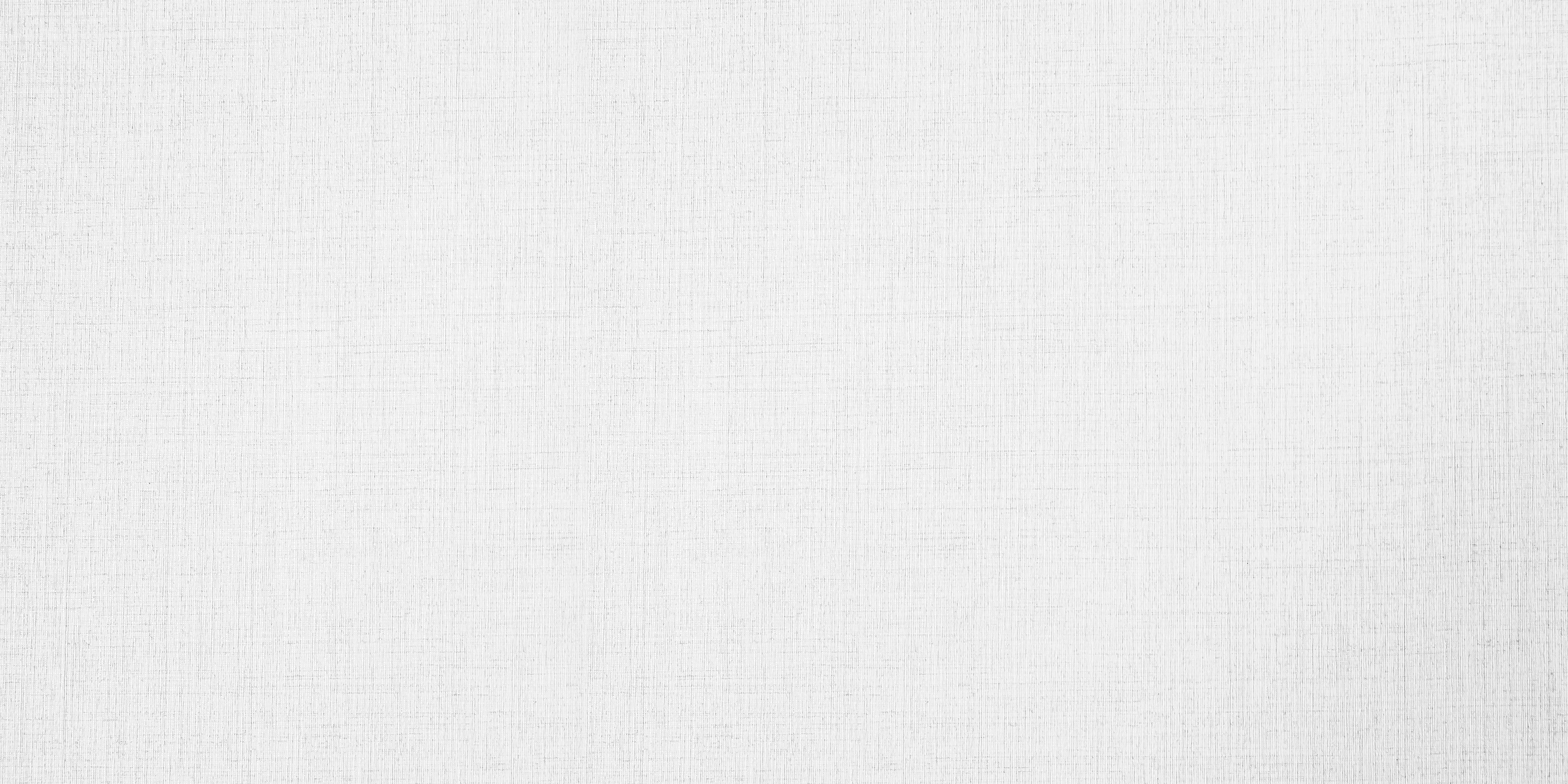 本讲介绍
总结是我们在日常生活、工作中使用较多的一种文体,是对以往某一时期的实践活动进行回顾，从中找出经验教训，得出规律性认识的应用文体。日常使用的小结、体会等,也属于总结。善于总结利弊得失，能帮助我们扬长避短，提高工作、学习的效率。
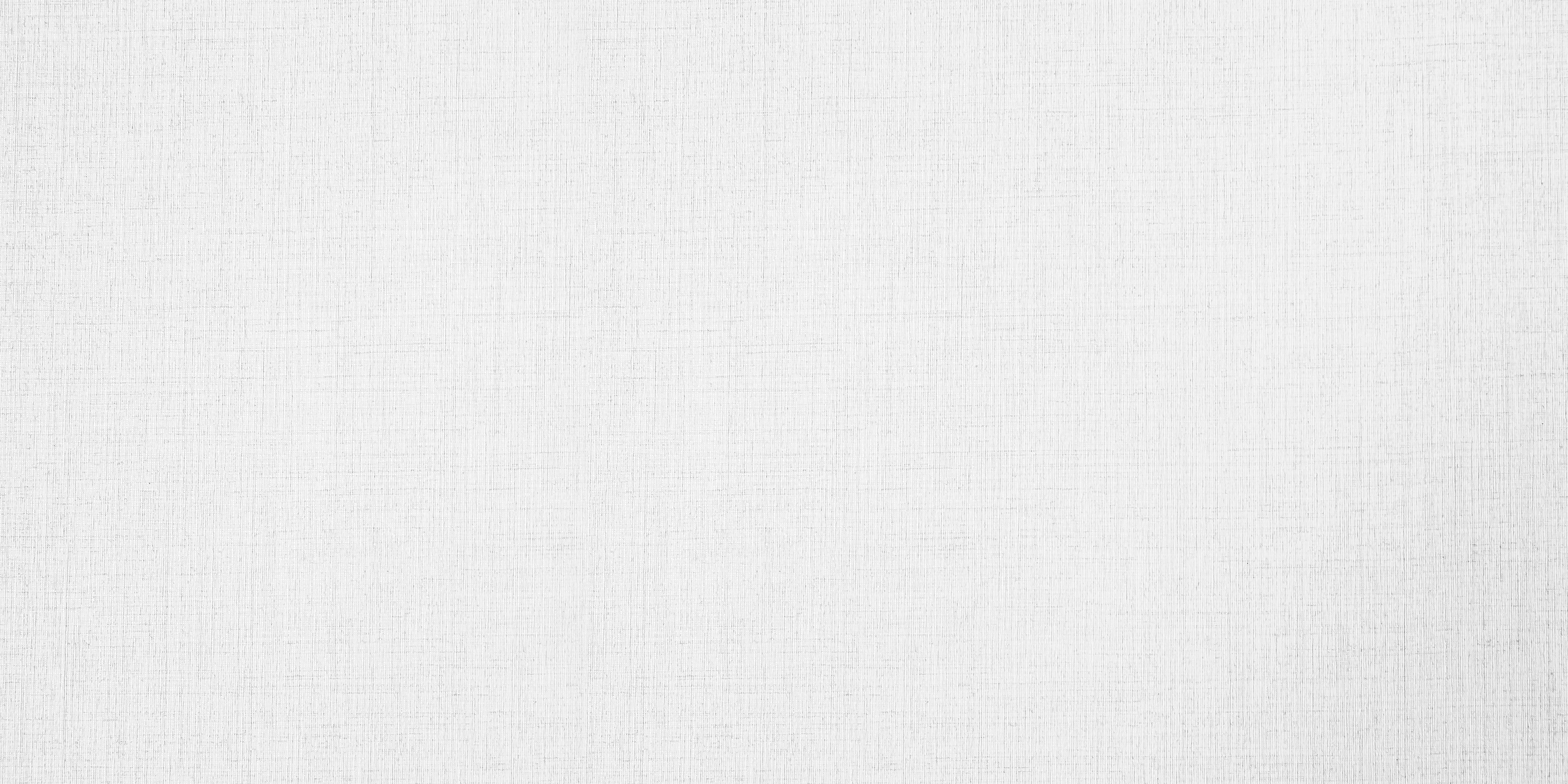 生活中,很多人都要写总结，但很多人都写不好总结。写总结的难点，包括反思经验和教训、巧用事实说话、体现个性棱角。

1.反思经验和教训
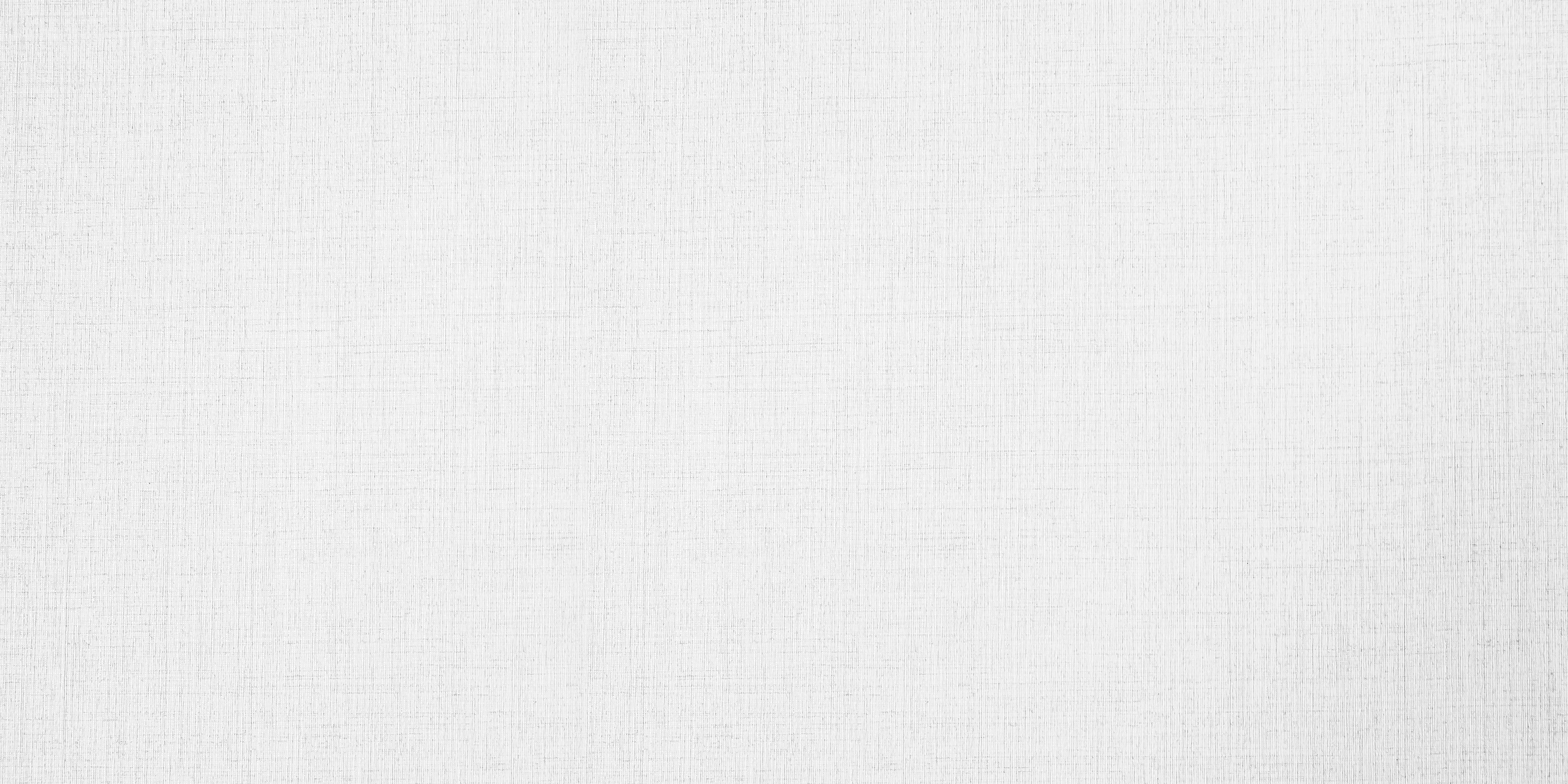 2.巧用事实说话
写总结，离不开用事实说话。无论是工作总结、学习总结,还是科研、生产总结,都要着眼于过去的实践活动。介绍实践活动是“摆事实”，说明悟出的“经验和教训”是“讲道理”。二者之中，“摆事实”是“讲道理”的前提和基础。没有事实，所谓的道理,就成了无源之水、无本之木。而且总结中的“讲道理”，也不是长篇大论，通常是画龙点睛,点到为止。总结的主体内容是陈述事实，讲求用事实说话。
写总结要用事实说话,而且还要“巧用事实说话”。这里的“巧”字,体现在精选典型材料和叙事精简等方面。典型材料，是指具有代表性和普遍意义，能够起到以一当十、以少胜多作用的材料，是最有表现力的材料。
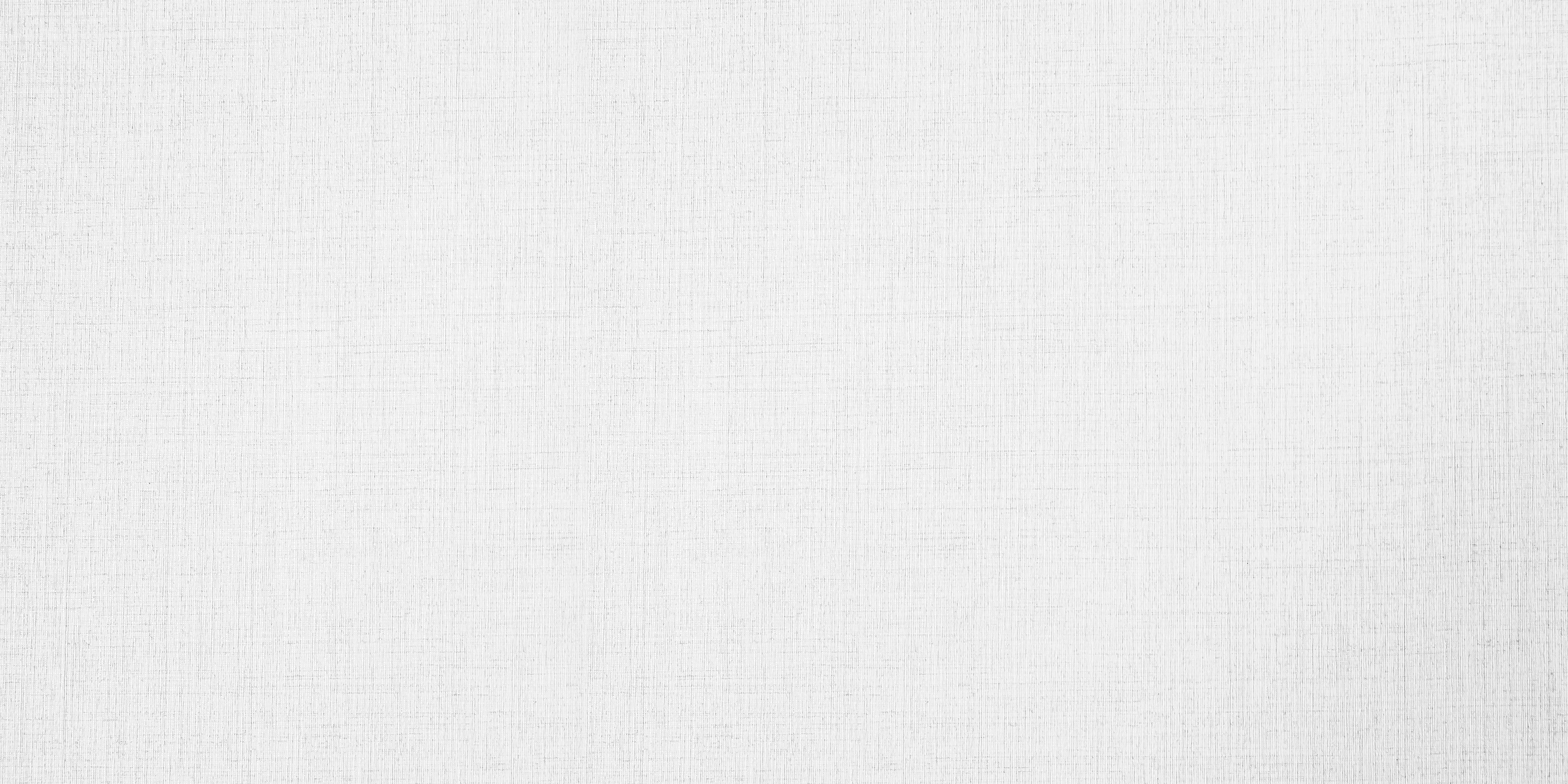 3.体现个性棱角
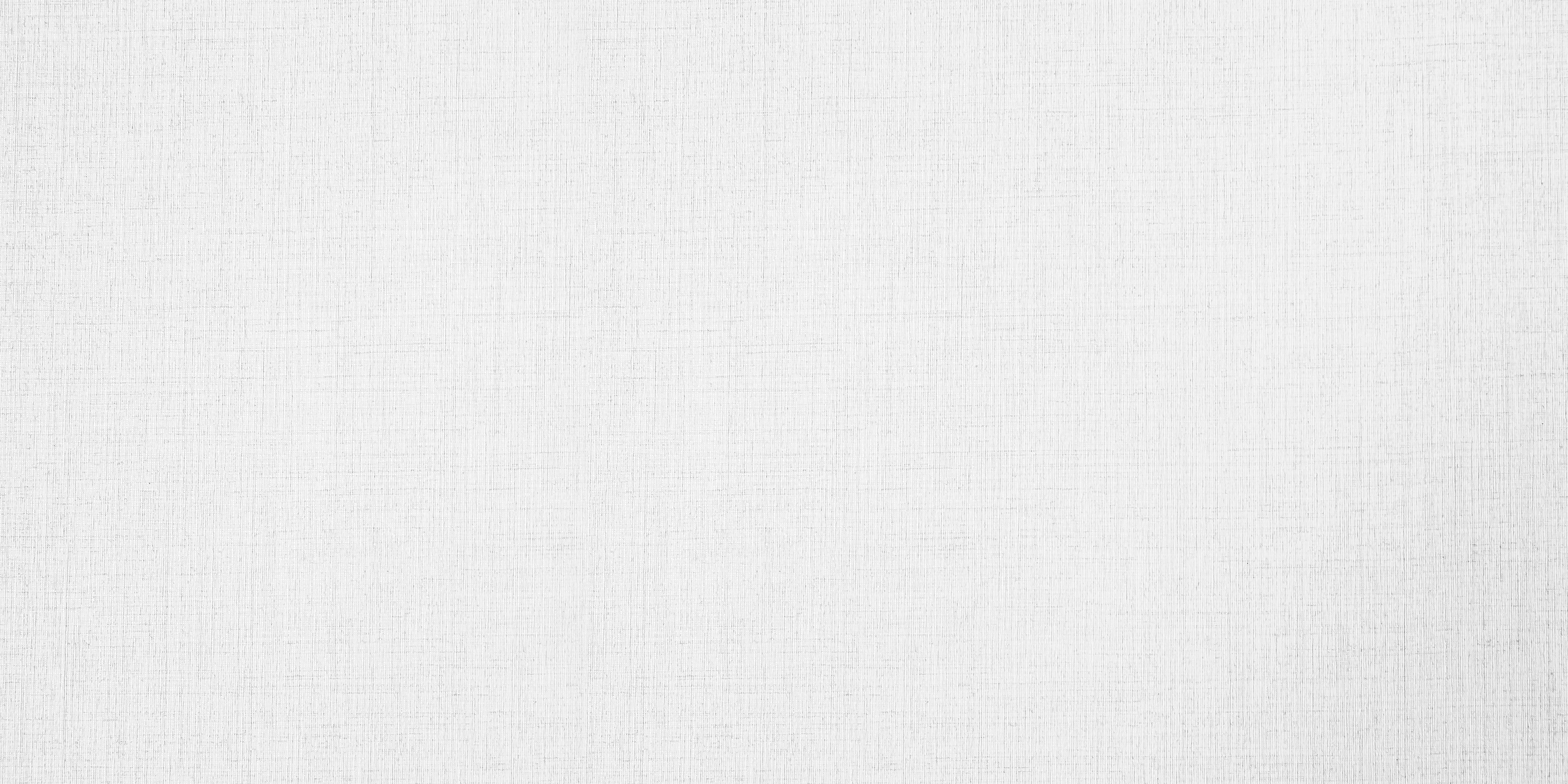 案例1:“土豪”课堂等教学改革

某高校专门花50多万元订购了136 颗真钻石,供珠宝鉴定专业学生实践课“鉴宝”，被称为最“土豪”课堂。此次采购的都是纯天然钻石，每一颗0.3克拉左右,都经过了GIA(美国宝石学院)认证。在课堂上，学生们使用这些钻石,运用颜色、净度、切工等鉴定标准观察探究。为保管昂贵的上课道具,学校有着严格的保管机制。每节钻石鉴定课专门有两名老师，一名老师负责教学，一名老师负责收发、核对钻石。
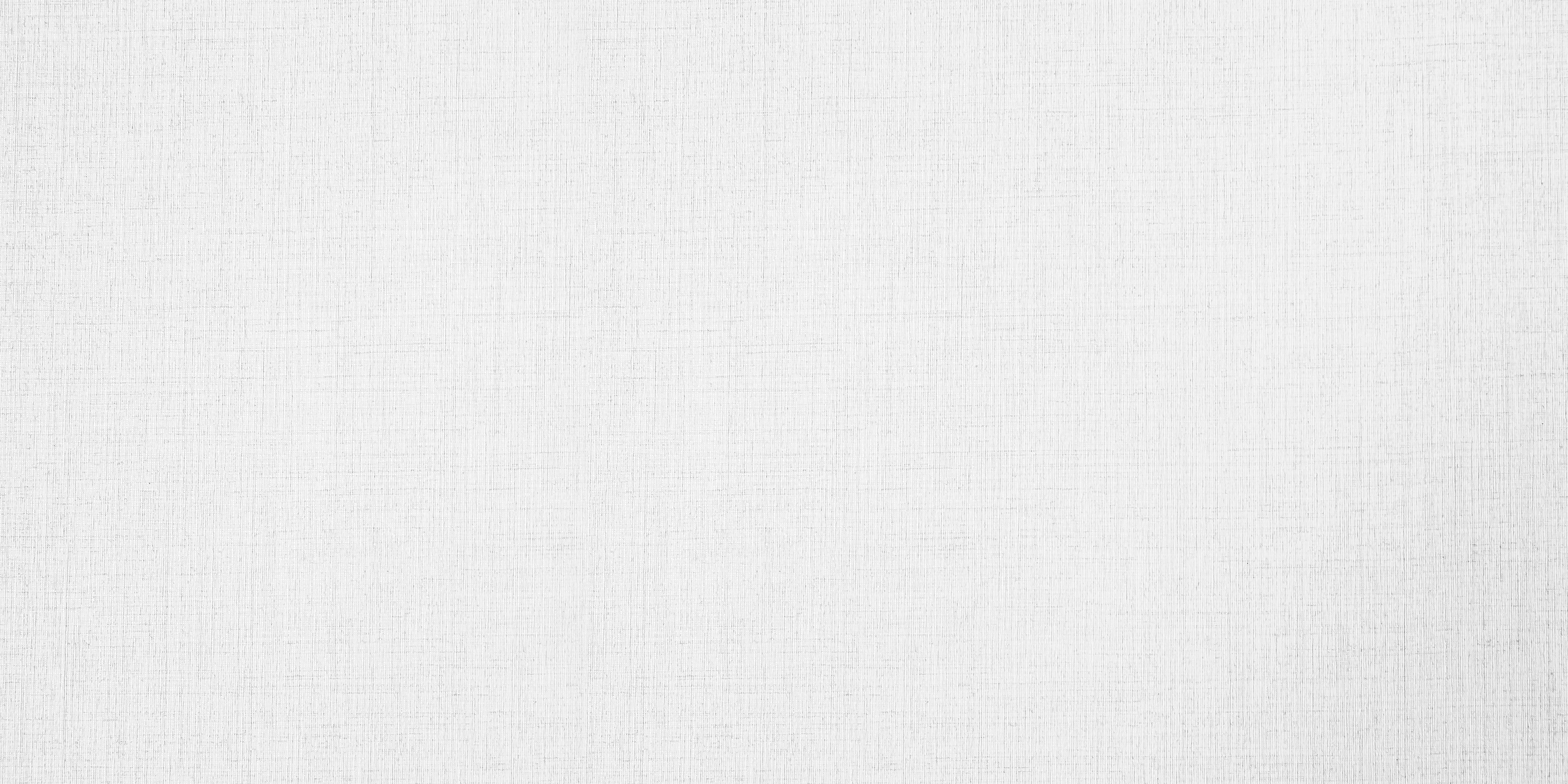 某高校园艺专业期末考试试题,要求学生捉10种害虫，每种害虫10 分，总分100分。某高校一位老师,为人力资源专业的126名学生各出了一道“专属”考题，要求学生结合所学知识对热点话题从不同角度进行分析,杜绝了学生作弊的可能性。
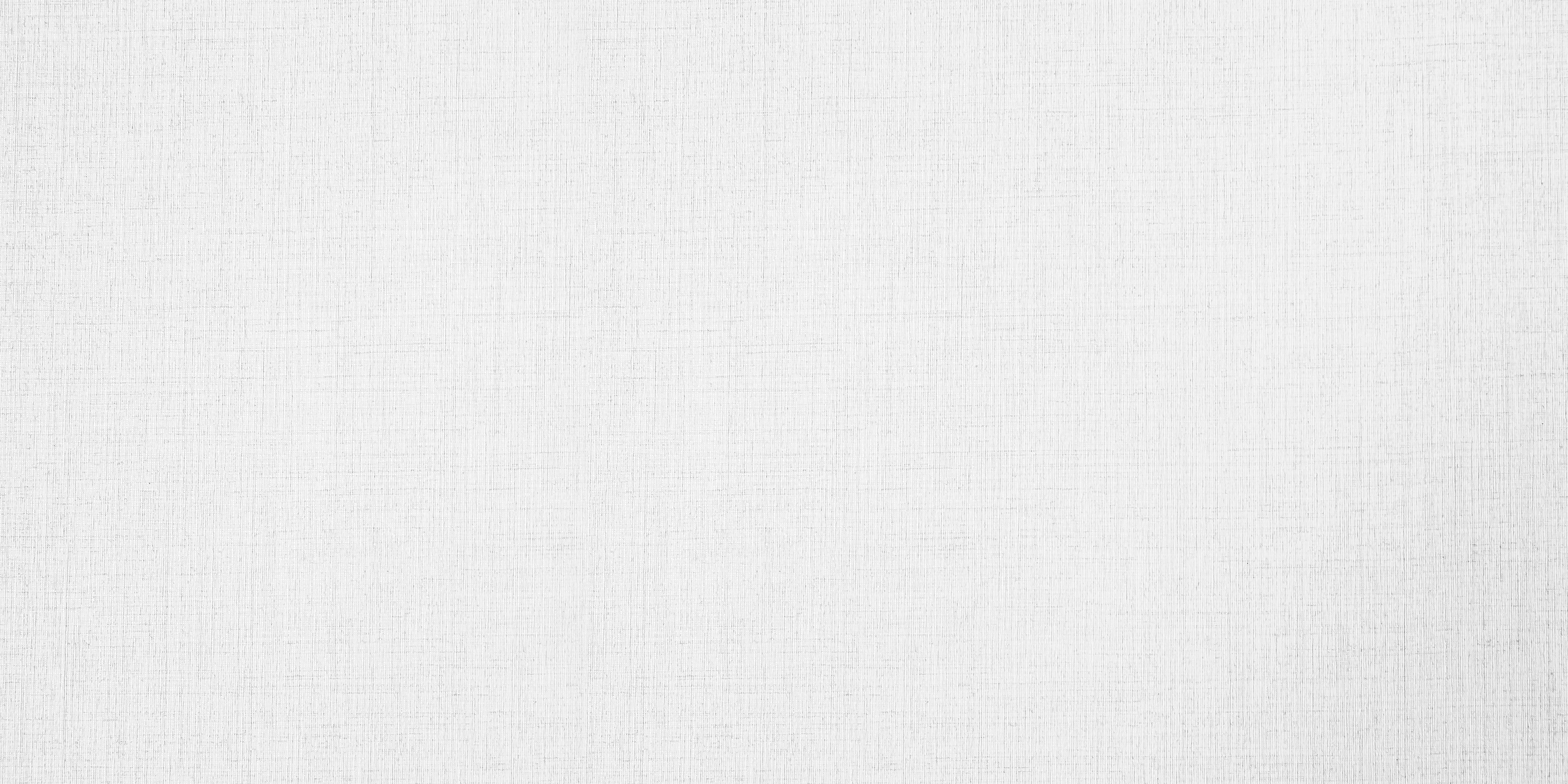 案例2:一个居民社区里的“窗帘约定”

在北京市西城区的白纸坊,有一个“窗帘约定”:一扇窗帘拉下来代表需要买东西,两扇窗帘都拉下来代表身体不适,这是社区里年迈的空巢老人与志愿者之间的约定。窗帘“拉起拉下”的信号,透露出社区对老年人的浓浓关怀。此“土”办法已坚持了多年,现如今，小区20多户老街坊的心已被这份约定拴在了一起。
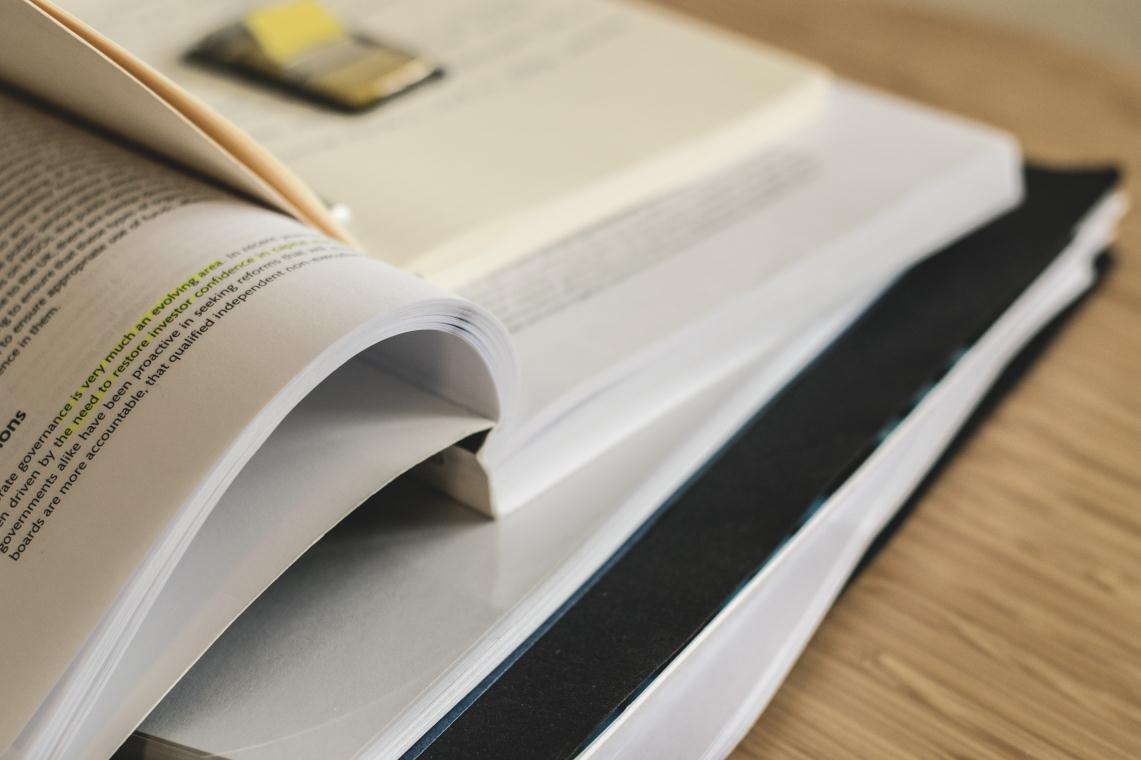 第六讲 新闻
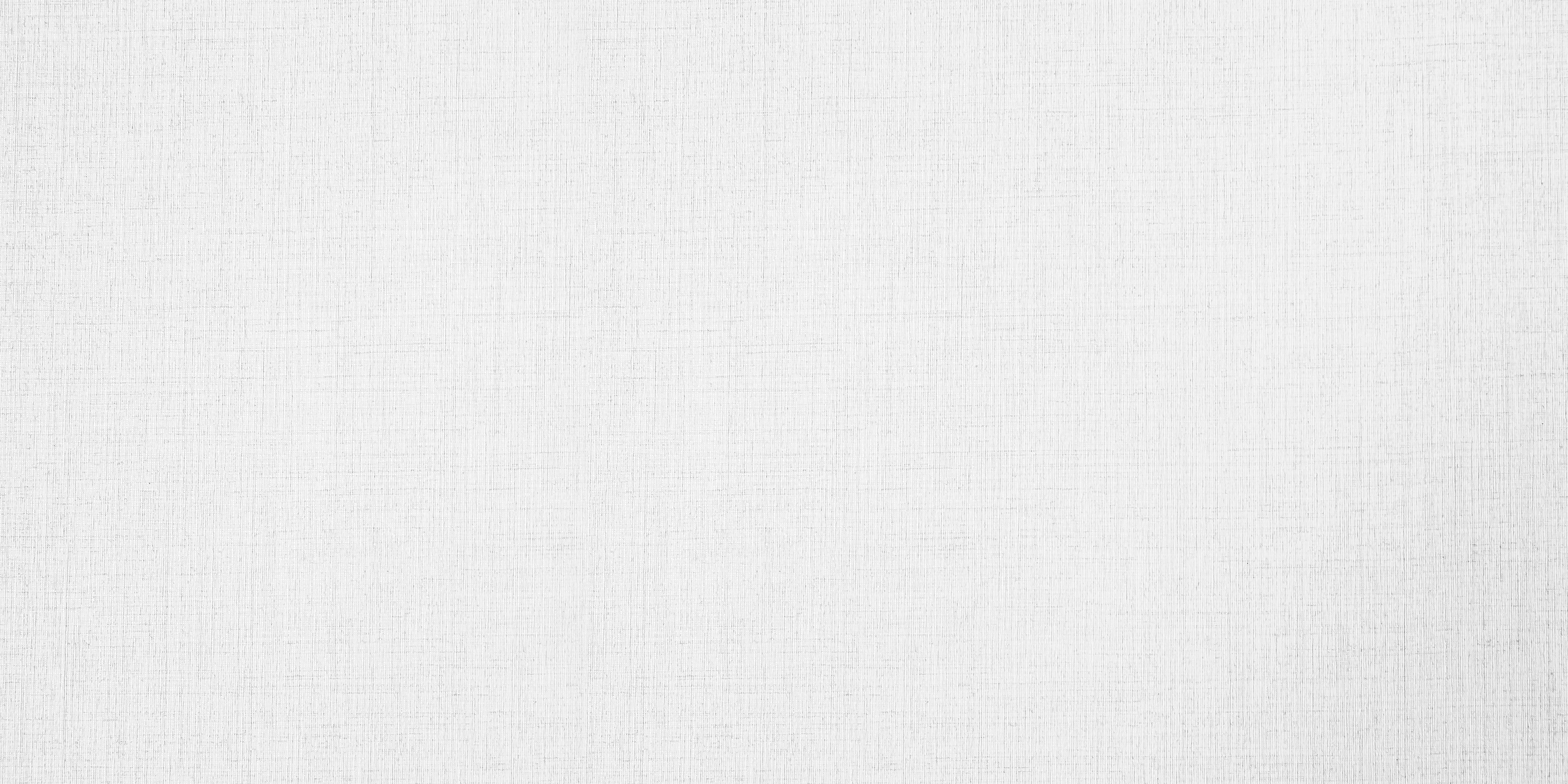 本讲介绍
新闻是一种满足人们对信息的要求，讲求真实、快捷地反映社会生活中有新闻价值的事实的实用类文体。
本讲重点介绍该文体作为“发现的艺术”所具有的特色，并解析其“倒金字塔”结构。
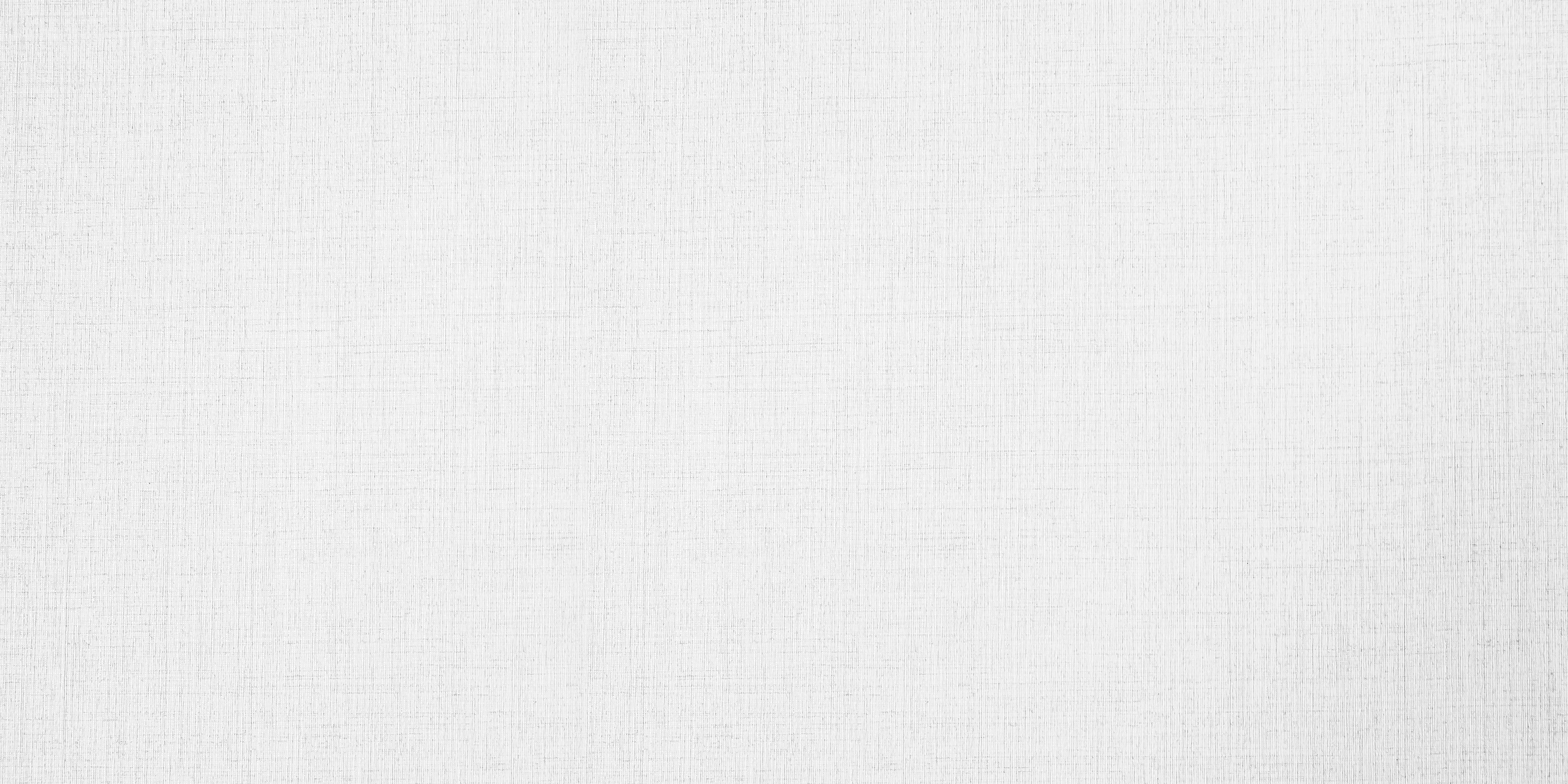 1.新闻是发现的艺术

新闻是发现的艺术,没有发现就没有新闻。怎样从生活中发现新闻呢?概括来说，要善于发现生活的最新变化，善于发现有别于常态的异态。这句话里有几个关键词:
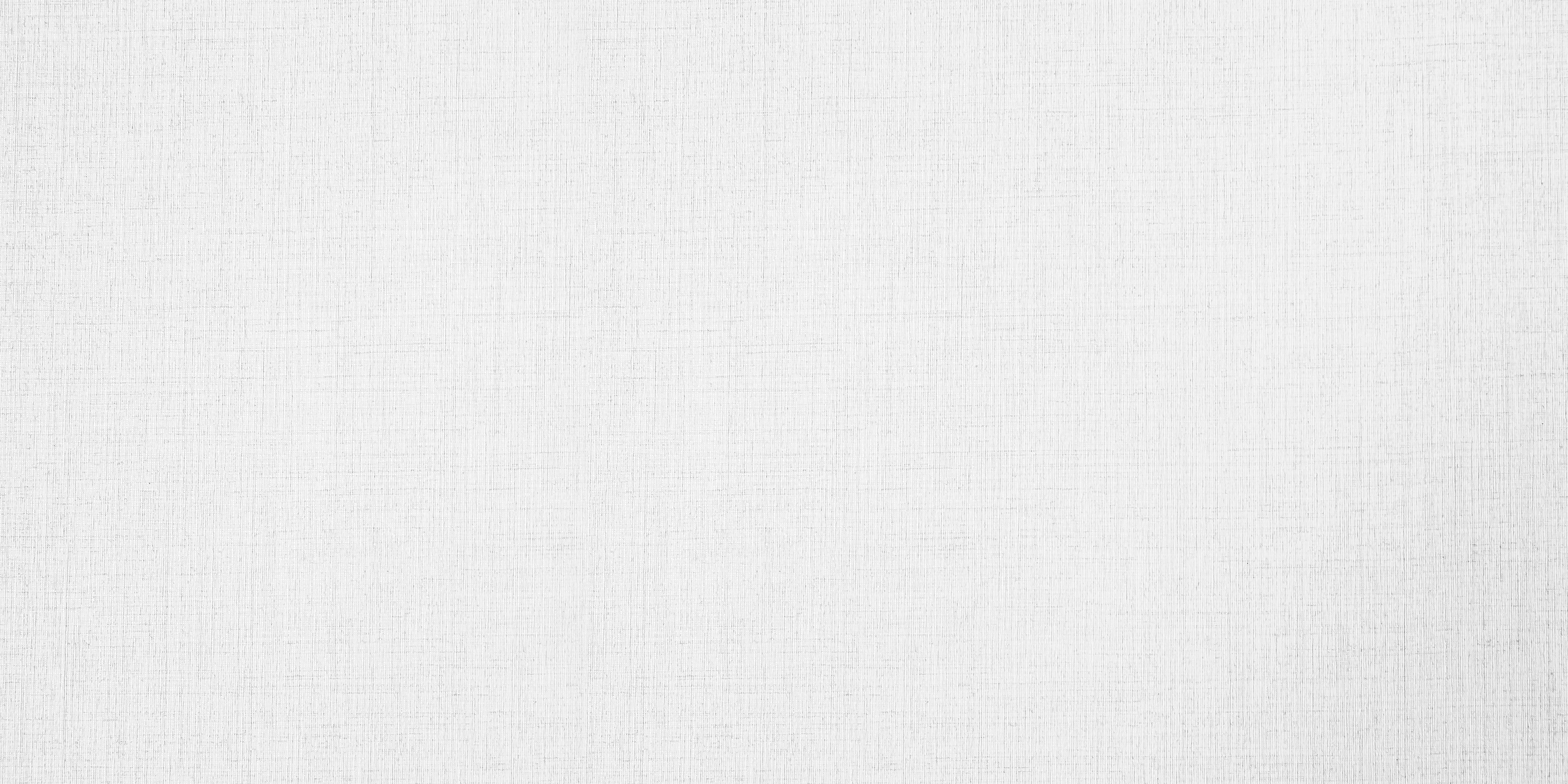 第一个关键词是“变化”。变化产生新闻，变化是新闻之母。新闻最主要的功能是反映生活的最新变化。越剧烈的变化，信息量越大，新闻价值越高。比如突然发生的各种天灾人祸，常常成为大新闻，就因为它们是突发性的，是“陡然平地起风雷”。
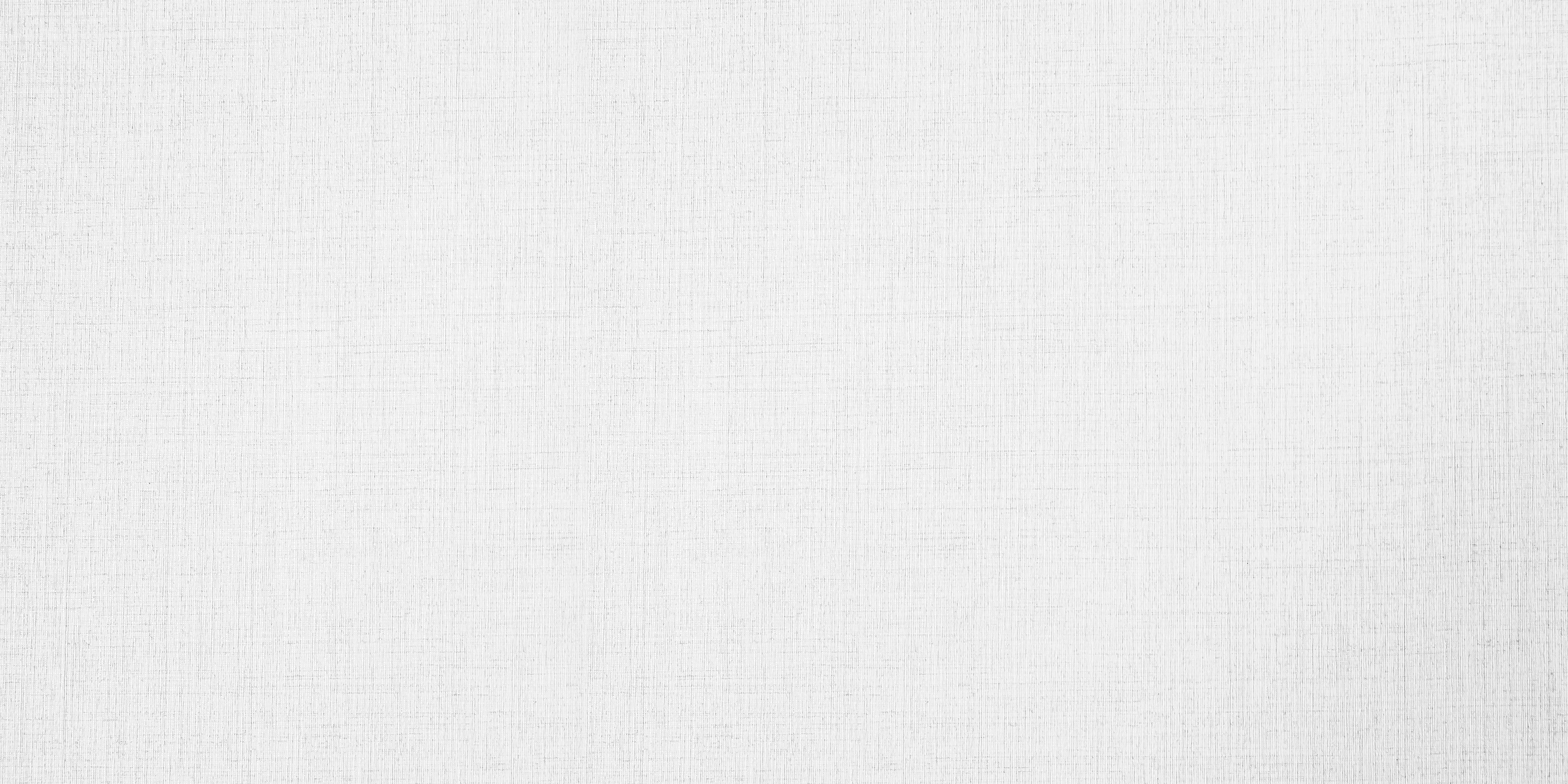 第二个关键词是“异态”。新闻是一一种变化，而且是一种不同寻常的变化，是有别于常态的异态。美国--位新闻学者曾说:“传媒的责任不是报道当天所有的飞机都安全降落，而是指出是否有飞机没有安全降落。”解释起来，所有飞机都安全降落是正常的、平常的,或者说是人们意料之中的，因此不是新闻;而有的飞机没有安全降落就是新闻了。这也应了“狗咬人不是新闻，人咬狗才是新闻”的道理。新闻发现,需要发现的就是这种异常的变化。
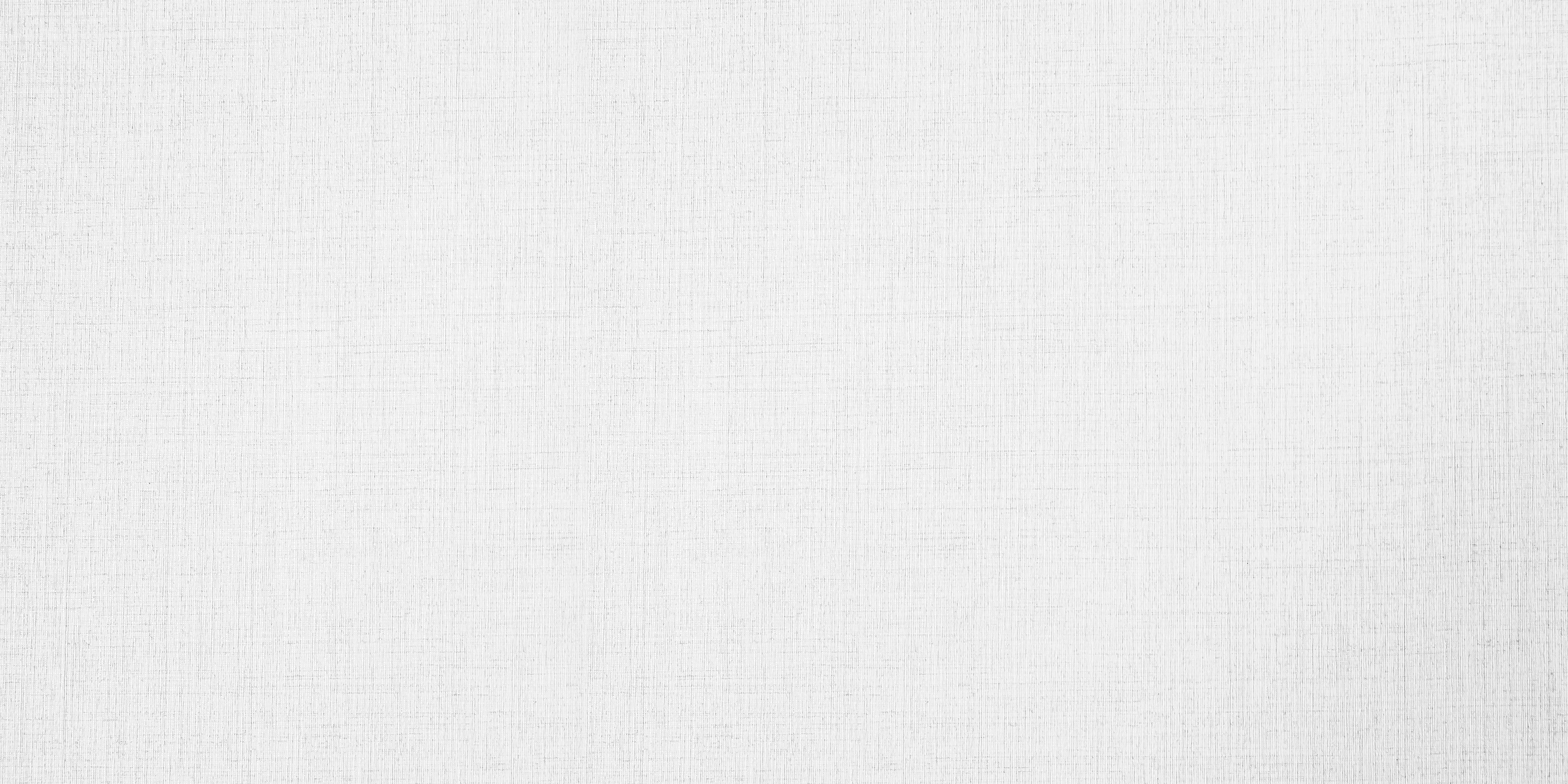 第三个关键词是“最新”。新闻有别于历史,其区别在于时间性。新闻报道要“抓活鱼”“冒热气”，新闻发现也要讲求时效性，甚至是争分夺秒。它不能像科学发现那样反反复复、经年累月地关注某-现象,相反它是快捷的、高效的。有些事实，如果我们发现不了，人家发现了，我们的“发现"就失去了意义。
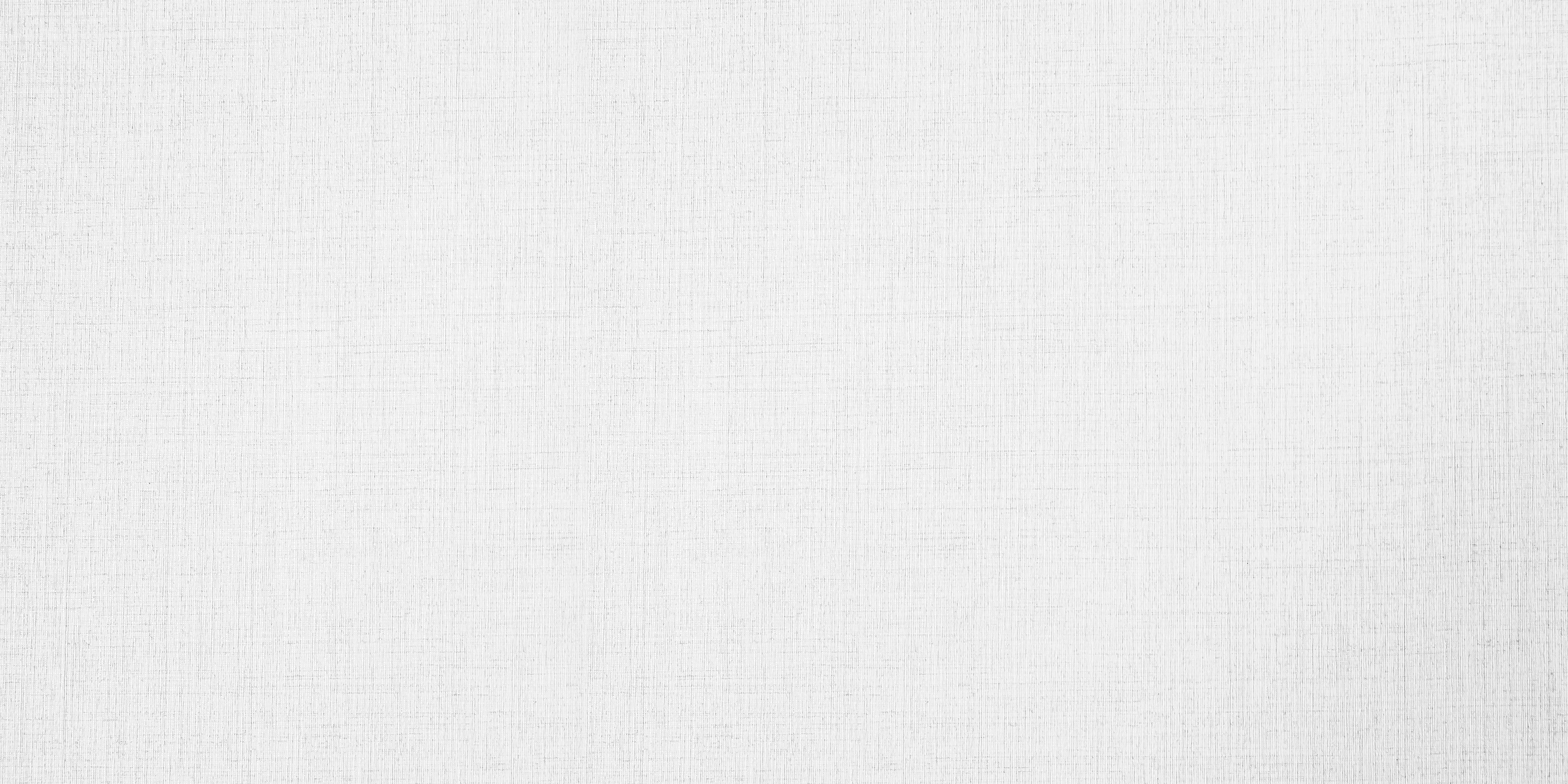 2.“倒金字塔”结构

依次递减的“倒金字塔”，涉及的是结构形式和表达技法。生活中，很多同学文笔优美,写起诗歌散文来,有模有样。但一写新闻稿，却常常是四不像。实际上，在写作的“艺术性”上，新闻远远赶不上文学作品。那为什么更简单的、更缺少技术含量的新闻，写起来容易走形变样呢?个中原因当然是多方面的,但最主要的一个原因，是这些人不清楚写新闻许多时候用的是“反劲儿”，用的是和诗歌散文或一般的叙事文章相反的手法。
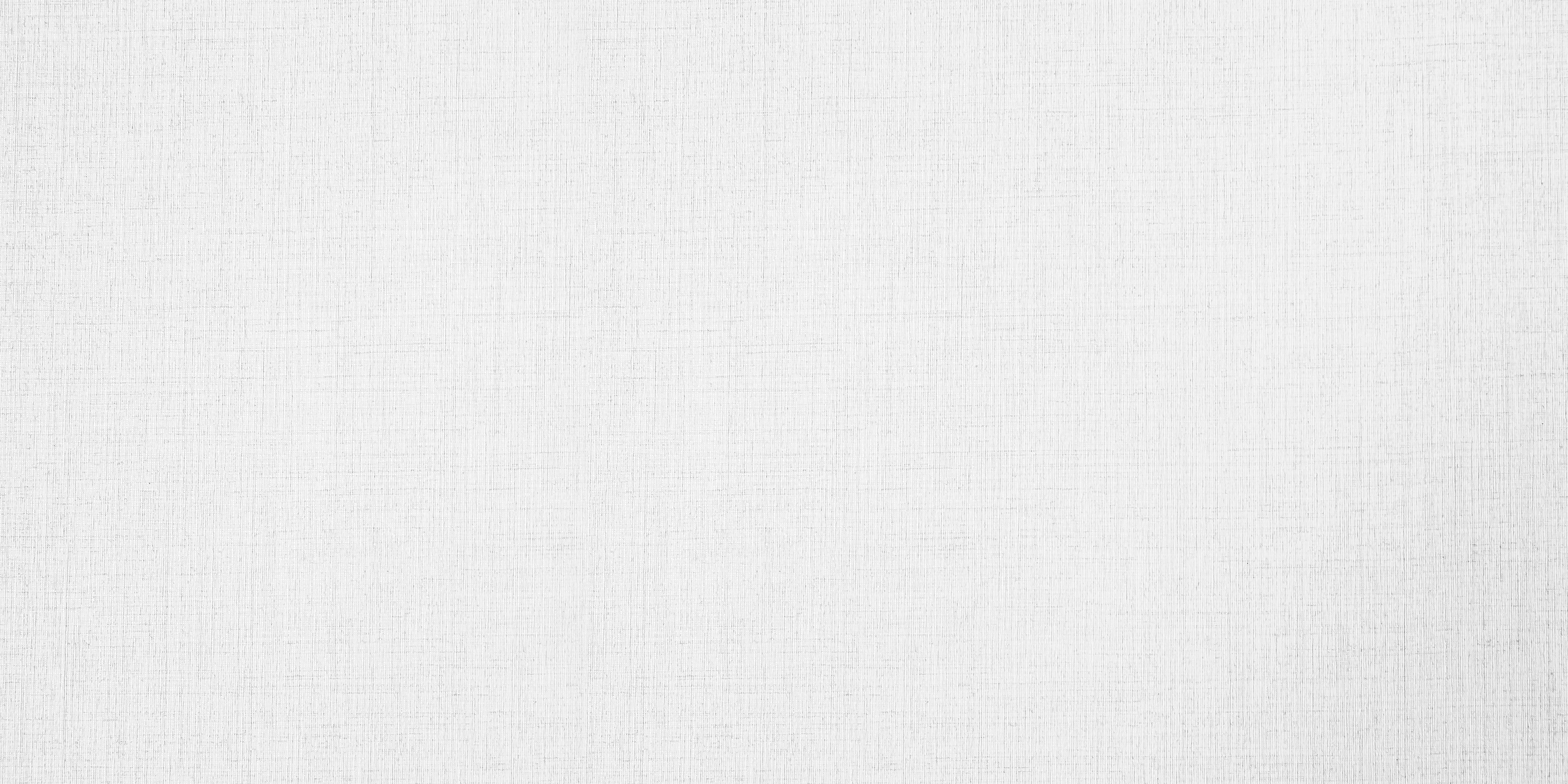 以新闻的结构安排为例,新闻结构具有鲜明的个性特征，包括由近及远、由果及因、由事及人、由个别到一般等。其中由近及远是指新闻叙事在时间上是回溯式的，是由“现在”到“过去”;由果及因是先报结果再报原因，结果是第一位的;由事及人强调新闻以“事"为主，哪怕写人物，也总是从事写起;由个别到一般是由点到面，由具体到概括，不断地延伸扩展。作为一种结构样式，“倒金字塔”结构按照重要性程度依次递减、头重脚轻地安排材料，就好像是一个倒着的金字塔。先说重要的，再说次要的，与文学作品讲故事故意藏着掖着的做法正好相反。
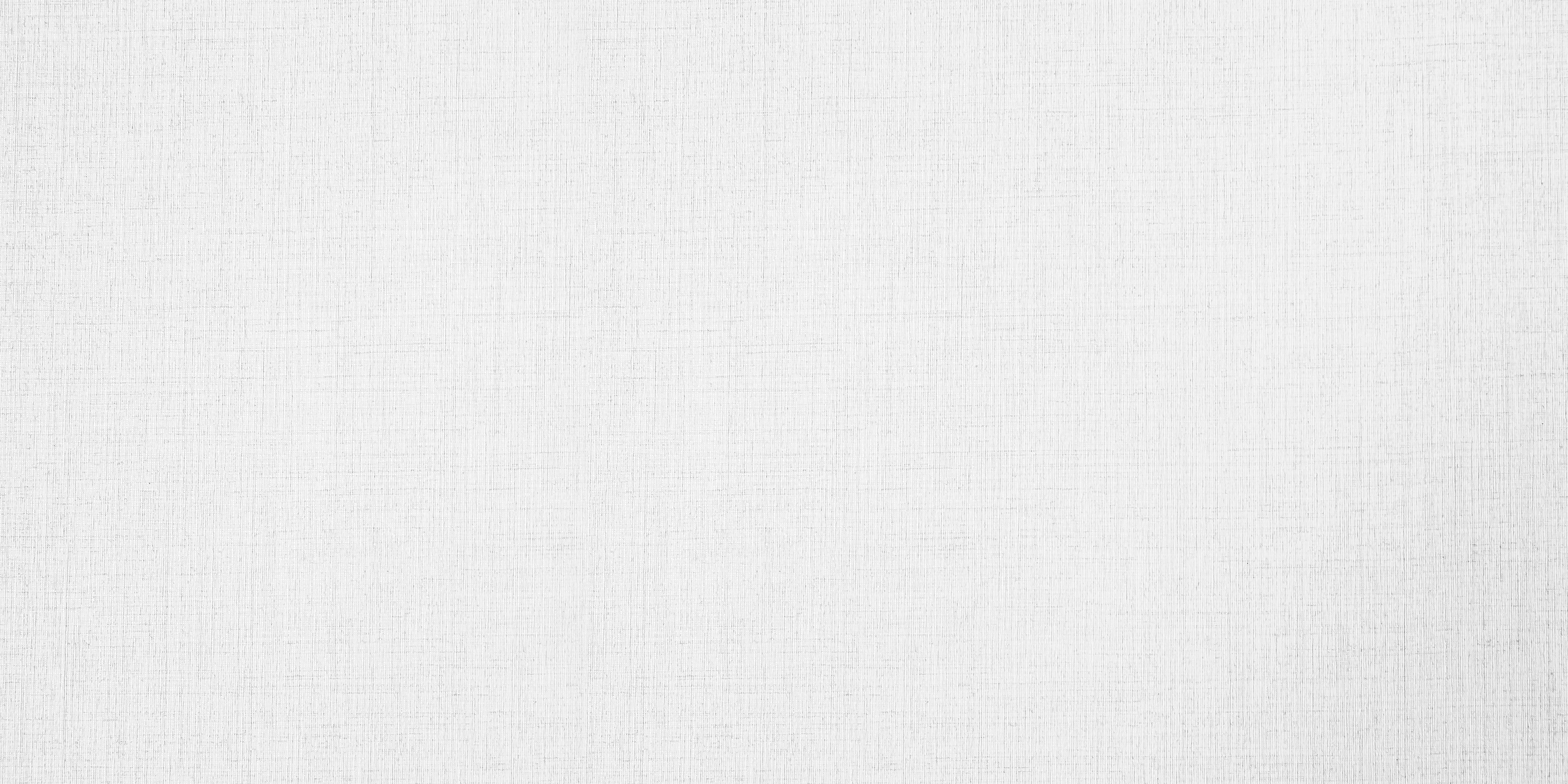 案例1:大学新生“齐全哥”的故事

武汉某高校一名大学新生带十四箱行李报到,被称为“齐全哥”。这名新生由五人组成的豪华“陪送团”相送,连年迈的奶奶都坐着轮椅前来为他“助阵”。据帮忙搬运行李的志愿者介绍，除了几大包春夏秋冬衣物外,这名同学还带了一台立式电风扇，两个医药箱等。“一箱装着补品，一箱是日常用药。毛巾带了七条,还有牛奶、苹果各一箱。卫生纸准备了四年的，满满一大箱。迎新现场,十名志愿者帮助搬运行李，不仅累倒了，也被雷倒了。
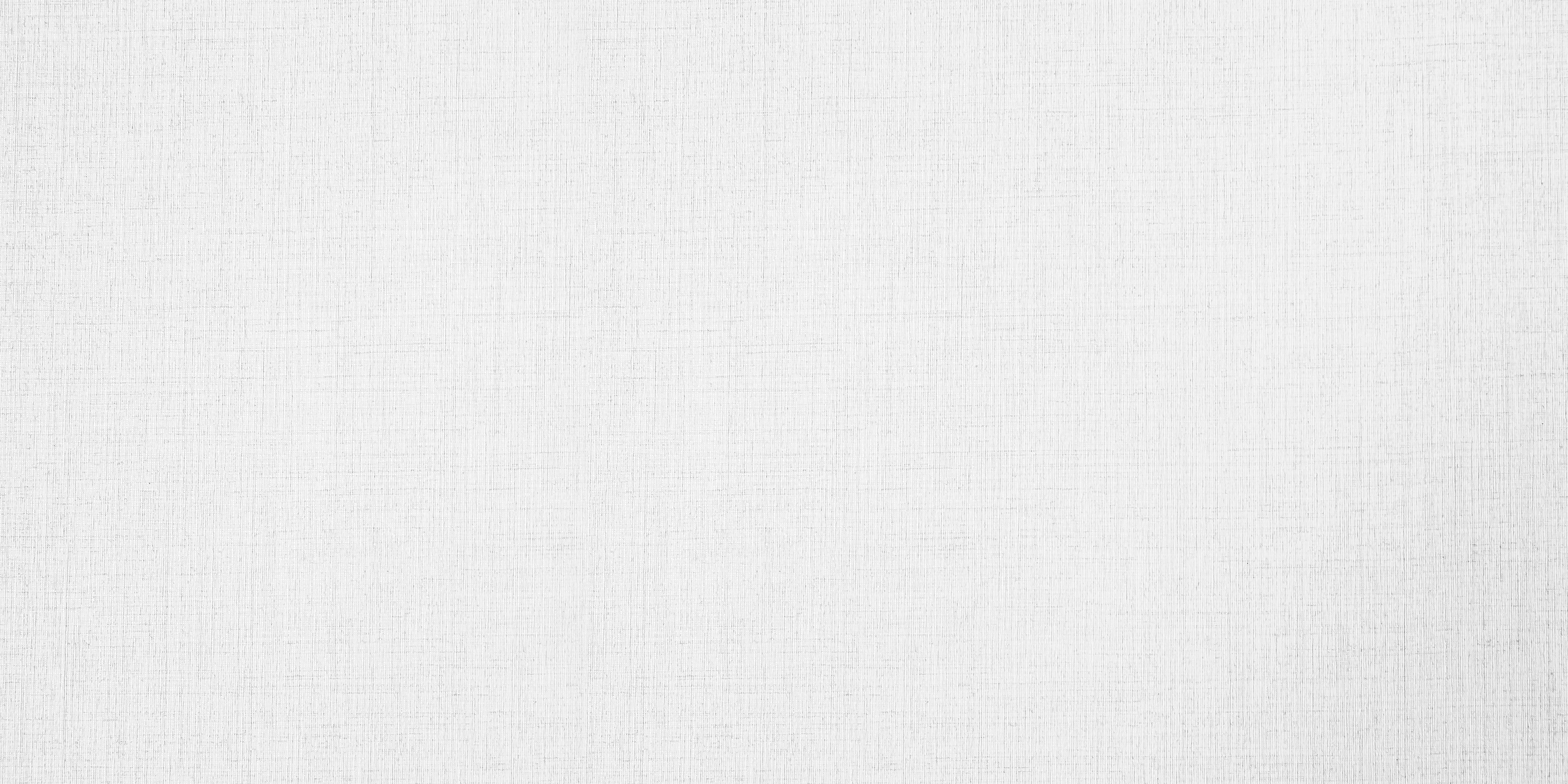 案例2:一起突发事件的两种表述模式
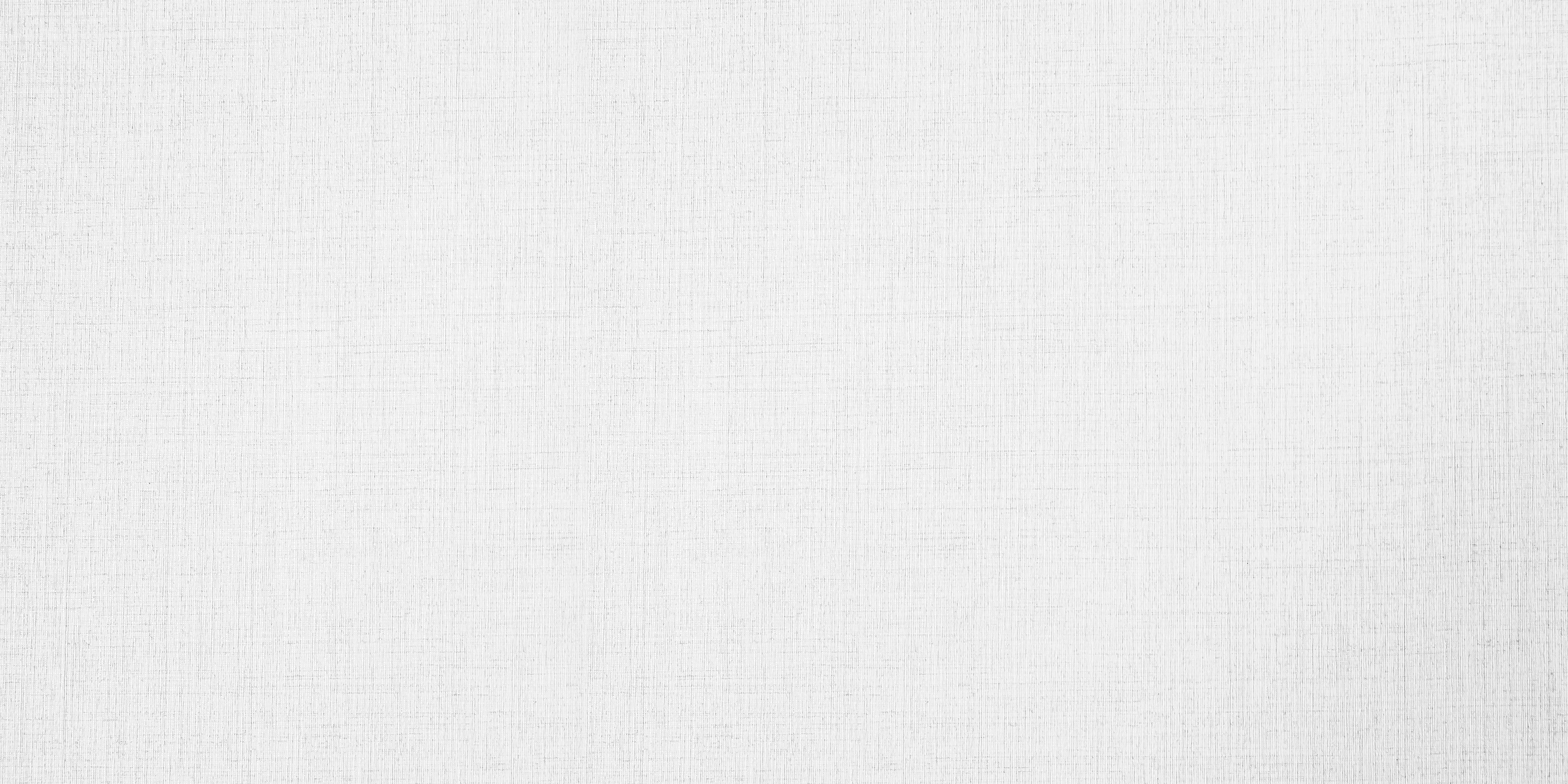 “中国第一街”王府井惊现杀人一幕

上午九时前往中国美术馆参观“法国印象派画展”。
下午一时左右又顺便往位于王府井灯市口的丰富胡同19号,参观早就向往的“老舍故居”。
行至丰富胡同口,忽听路对过吵吵嚷嚷，待看时发现一水果铺前有一男子正手挥黑色老剪刀,向一倒在地上的女子头部猛扎。约两分钟后，我忽然反应过来,遂用手机打110报警。
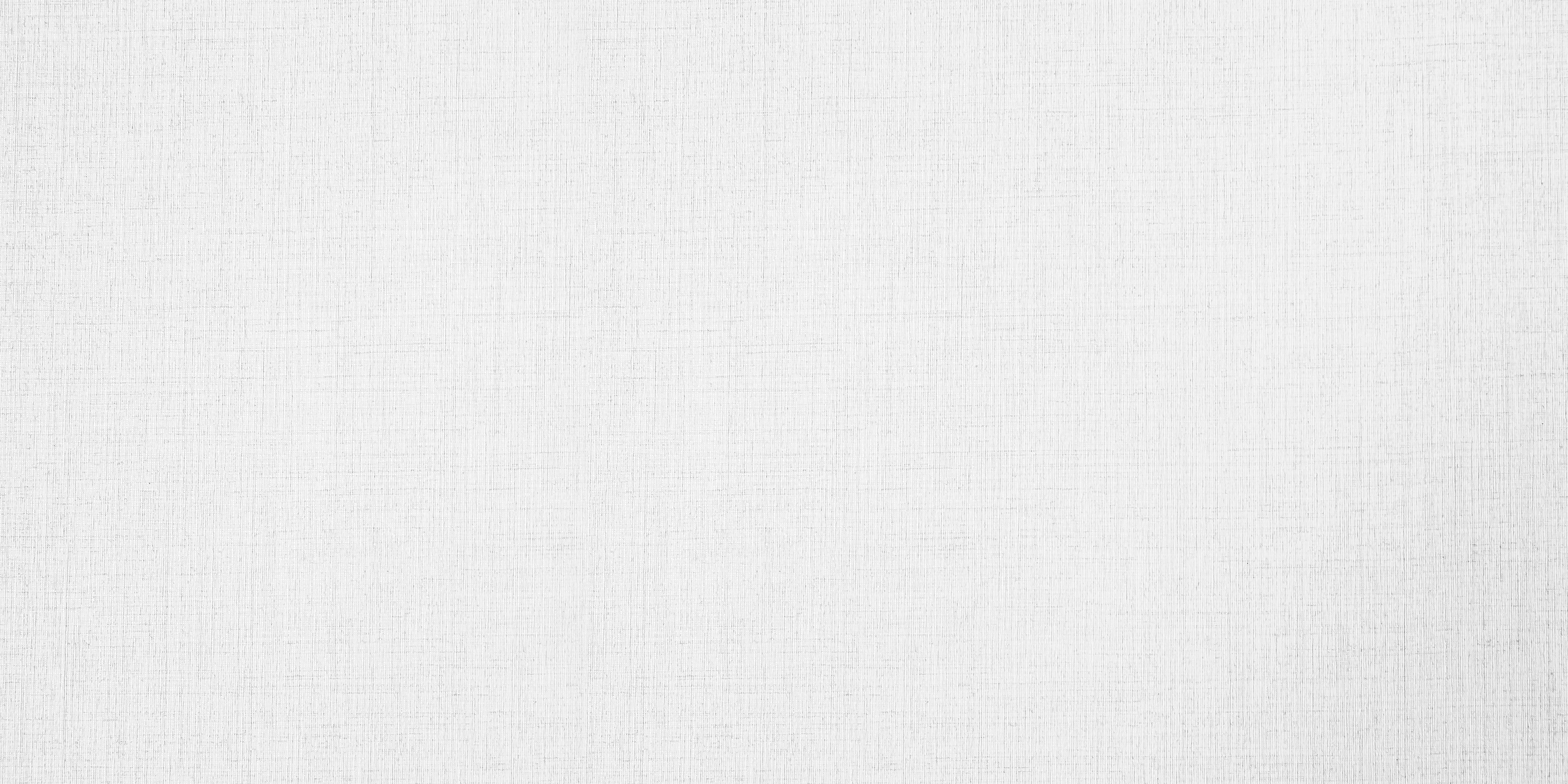 最气不过的是,110报警电话竟然是系统语音回应，并且一而再，再而三地转来转去，最后出来一个男子问:什么事情? 
我说王府井有人在杀人。
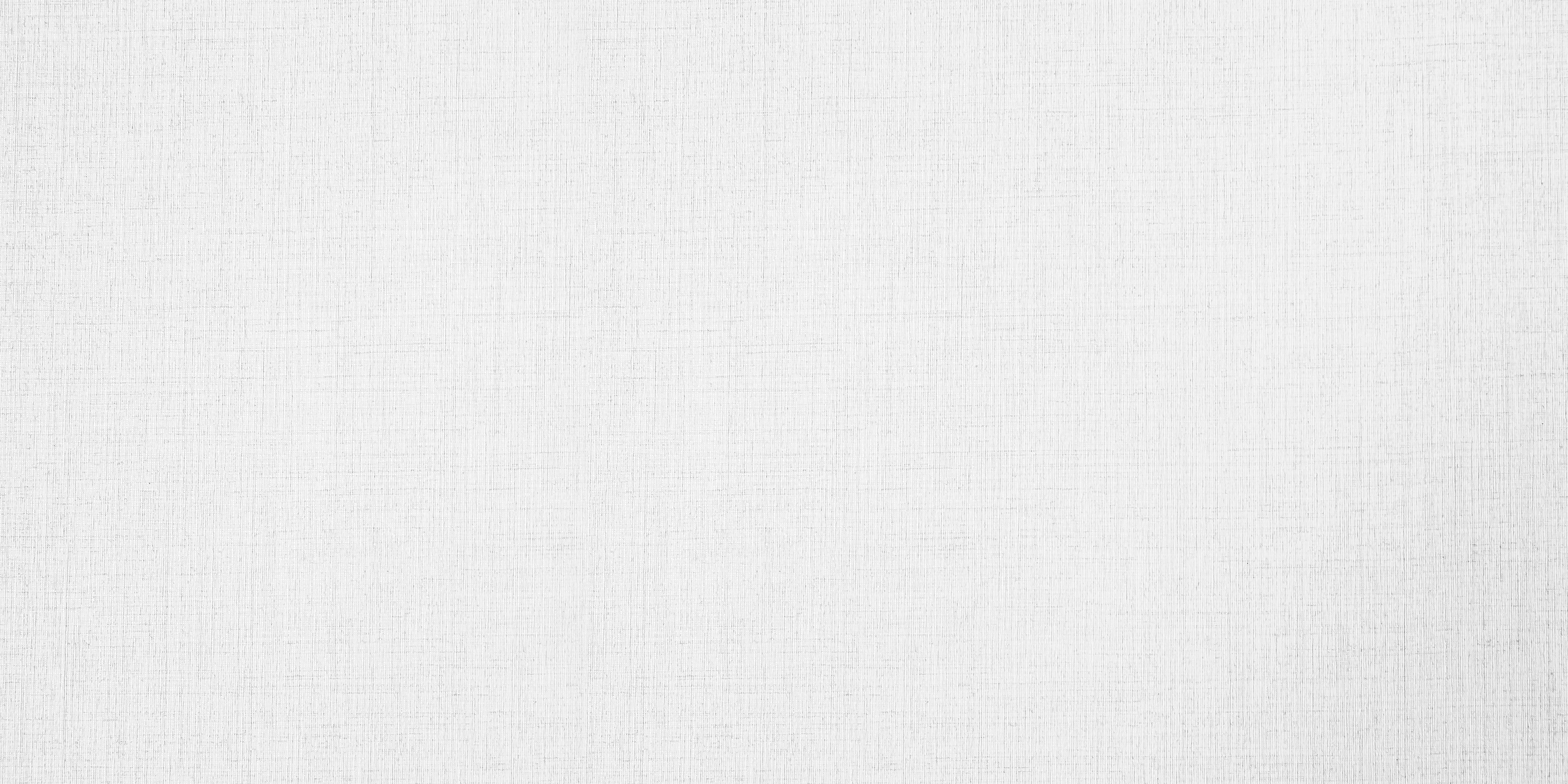 一男子昨在王府井街头行凶

昨天午后1点25分，王府井大街王府井饭店斜对面，一名男子手持剪刀连刺一水果店女员工十多下。警方赶到后，一直停留在现场的行凶者被押走。水果店女员工被送往医院进行抢救。事情发生的原因警方正在调查之中。
由于事发地点地处繁华路段，因此事情的起因谁也没有看到,大家将目光投向这里是因为听到了一声尖厉的呼喊声:“救命啊!”一位目击者.....
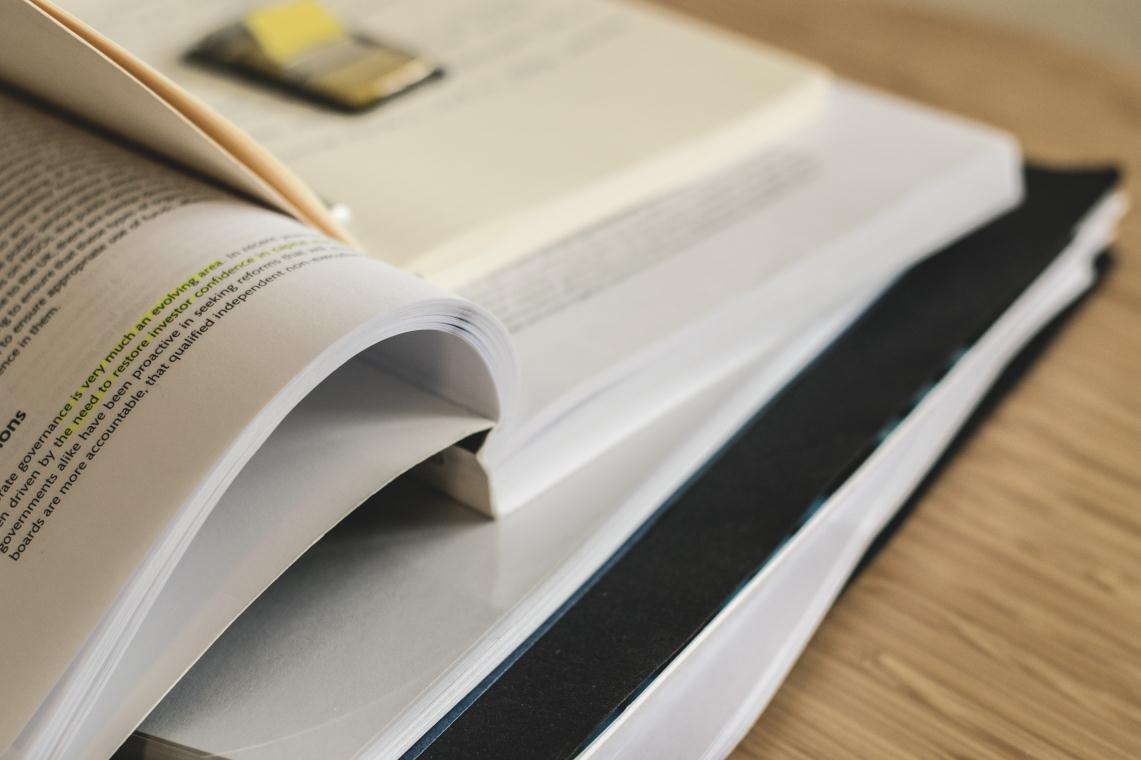 第七讲 会议纪要
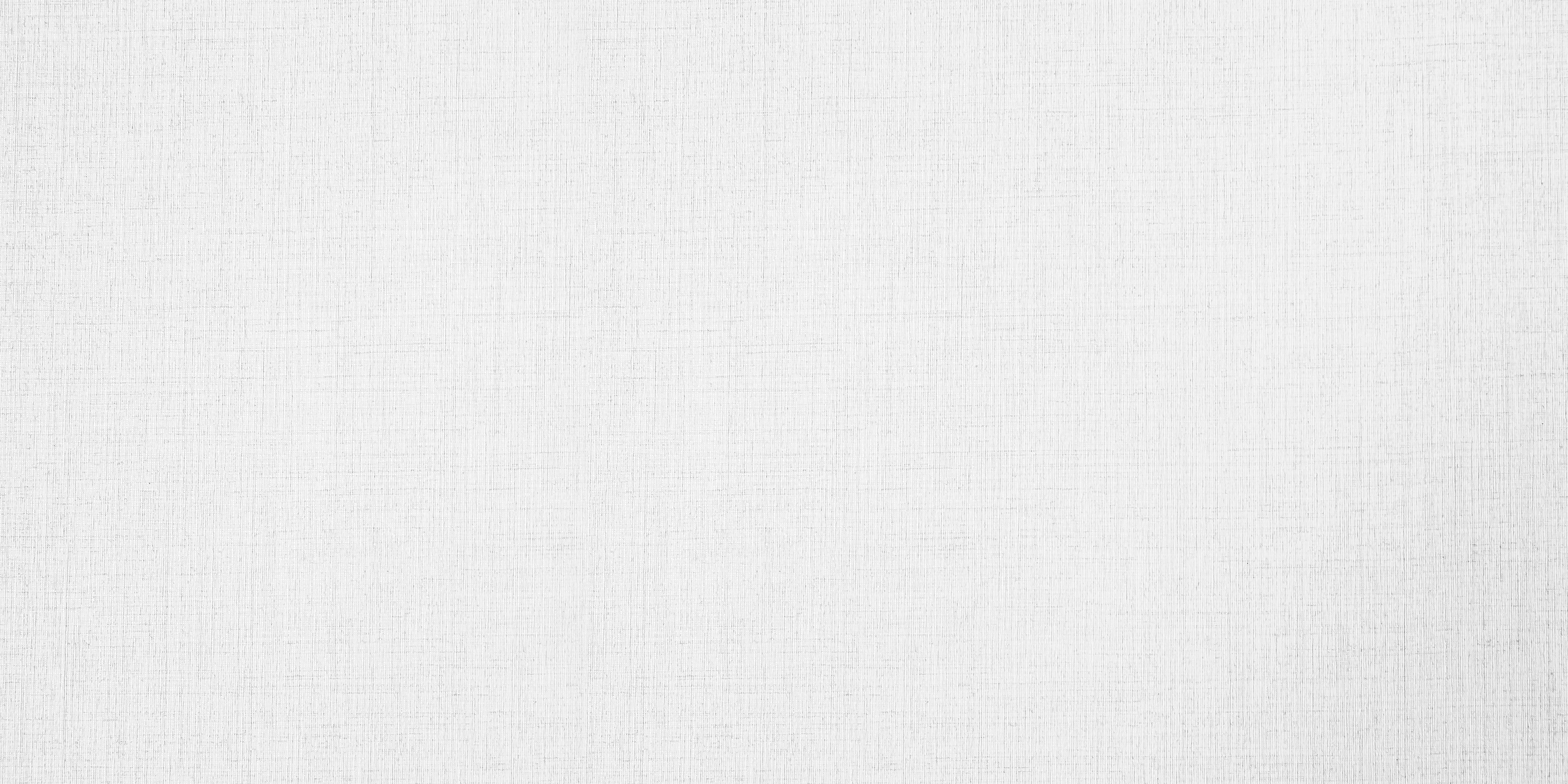 会议纪要属于应用文中的公文文体,又称“纪要”。它不仅常用于党政机关,而且还广泛应用于其他单位。各组织机构所召开的办公会议、工作会议、专题讨论会、座谈会、学术研讨会等等，往往通过纪要这一文种来记载和传达会议精神，或者传递与通报会议信息。
本讲具体介绍会议纪要写作的要领。
本讲介绍
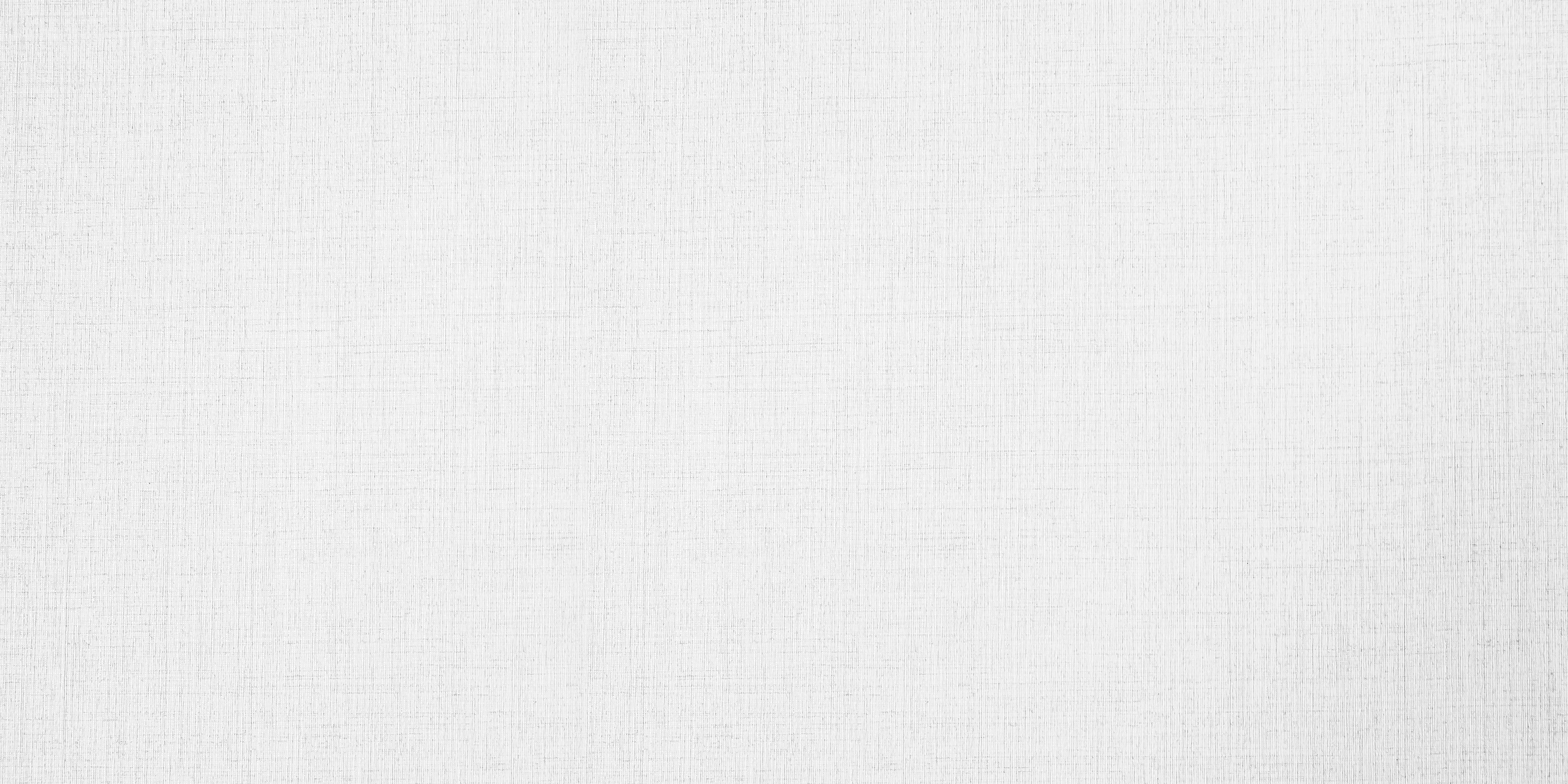 1.纪实中抓要点
会议纪要是各机关单位根据会议记录和会议文件综合整理而成的反映会议基本精神和主要信息的纪实性公文。“纪要"的“纪”字在古汉语中有两个义项，一是通“记载”的“记”,二是整理头绪的意思;“纪要”的“要”字指的是要点、重要内容、主要事项。由此可知，纪要应当纪其实、概其要。那么，在写作过程中,我们如何对会议记录和会议文件进行整理加工，如何真实地反映会议的重要信息呢?这就要求我们在据实记载的基础上抓住要点。会议主旨、研究议题、讨论意见和决议事项等，这些关键信息是纪要的重要组成部分。
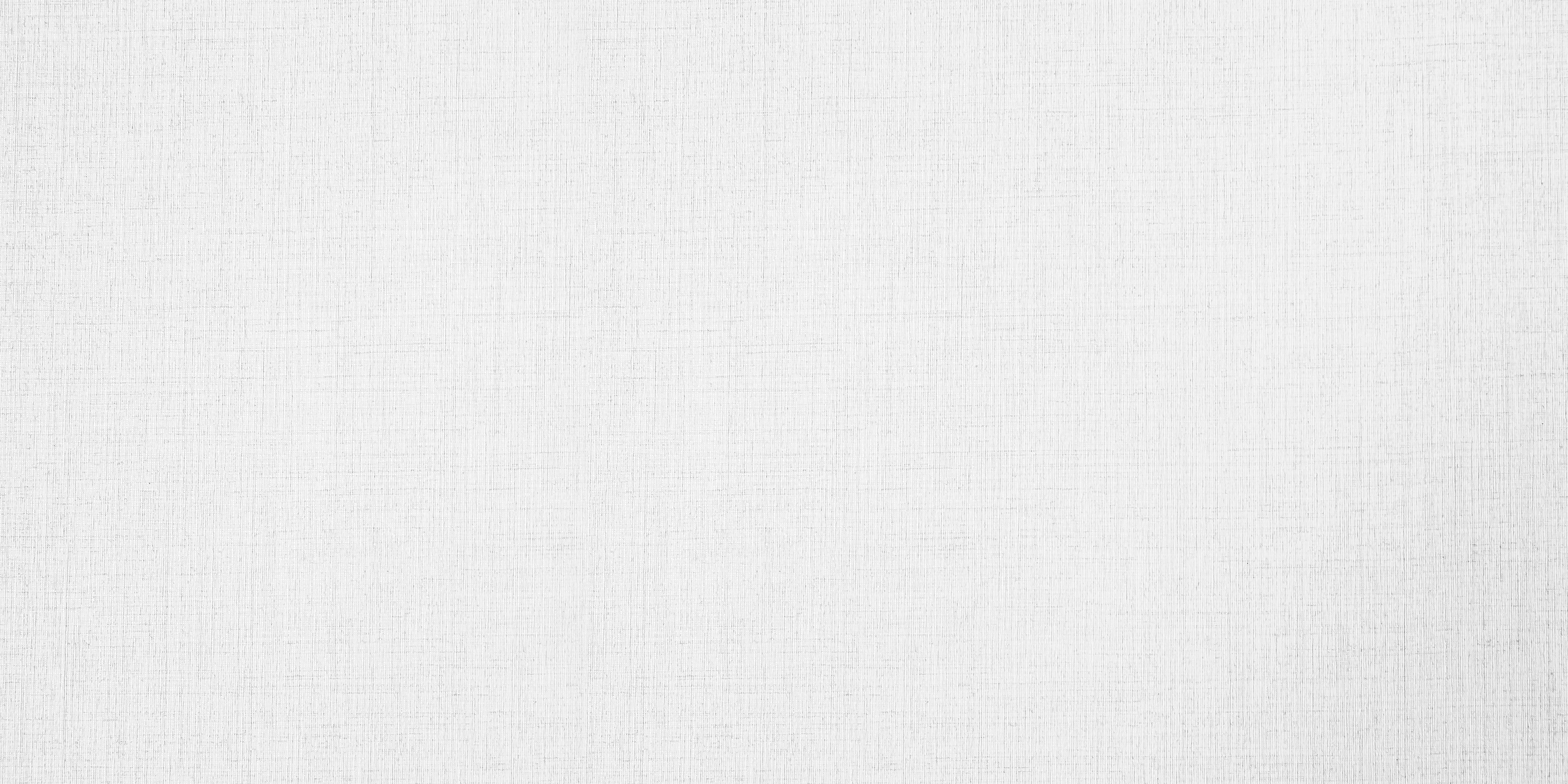 2.内容上善取舍
会议纪要的内容,不能像会议记录那样全程实录，而应围绕会议的要点处理好材料的剪裁取舍问题。撰写会议纪要,在综合梳理会议记录、会议文件和其他相关材料的时候也要进行分类,相应地采取精写、略写和不写的处理办法。属于会议要点的内容应当精写，如会议主旨、讨论意见和决议事项都要经过归纳和提炼才能形成，文字表达要求精要、精准、精练。会议概况、会议议题等内容往往进行略写。而对于偏离议题、内容重复的发言则可以舍弃不写。
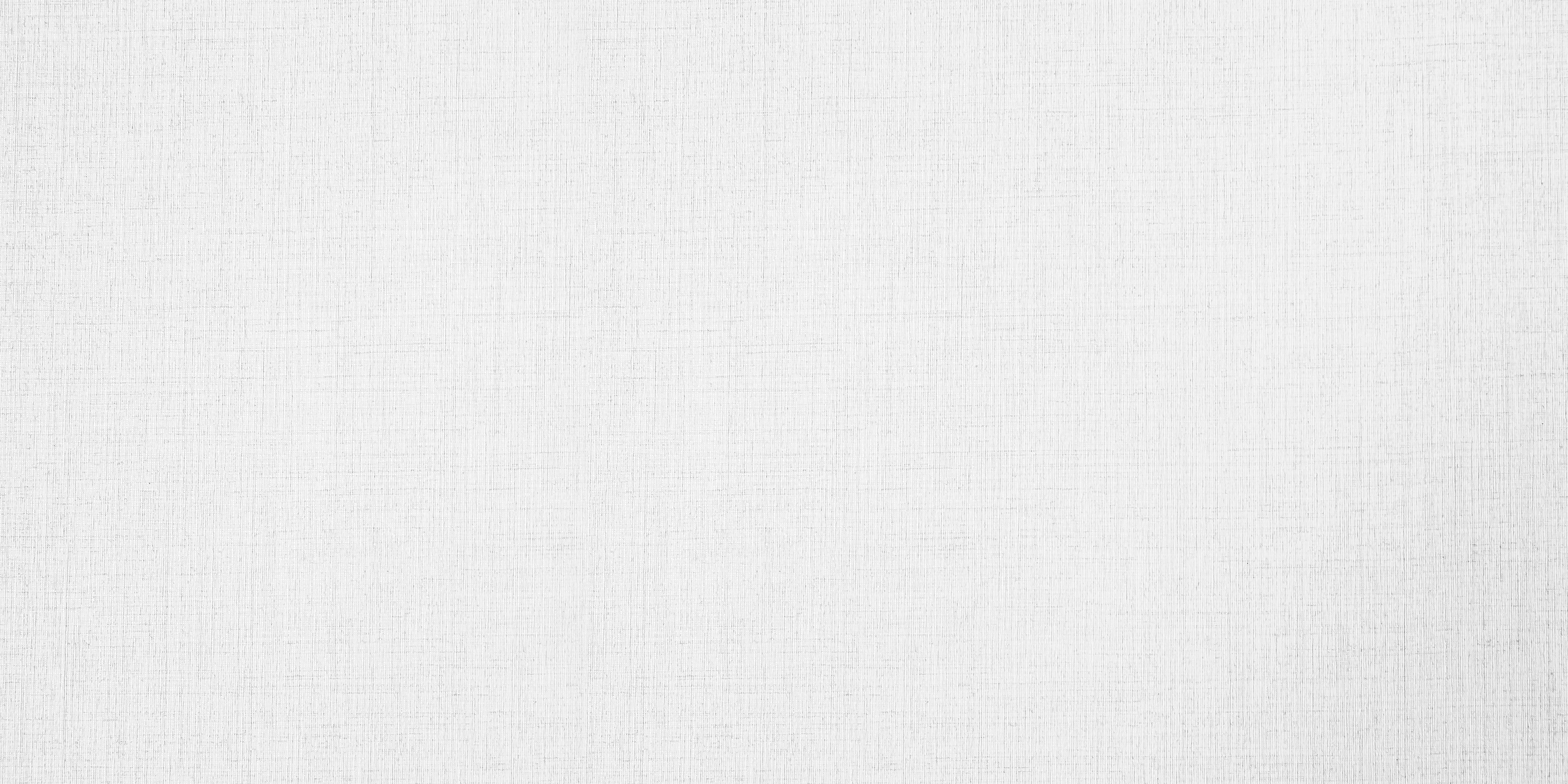 3.结构上巧布局
会议纪要的写作，在结构布局上讲究巧妙合理，寻求一种最佳的反映会议情况的表达方式。写作中通常可以根据会议的不同类型,采用不同的结构形式:
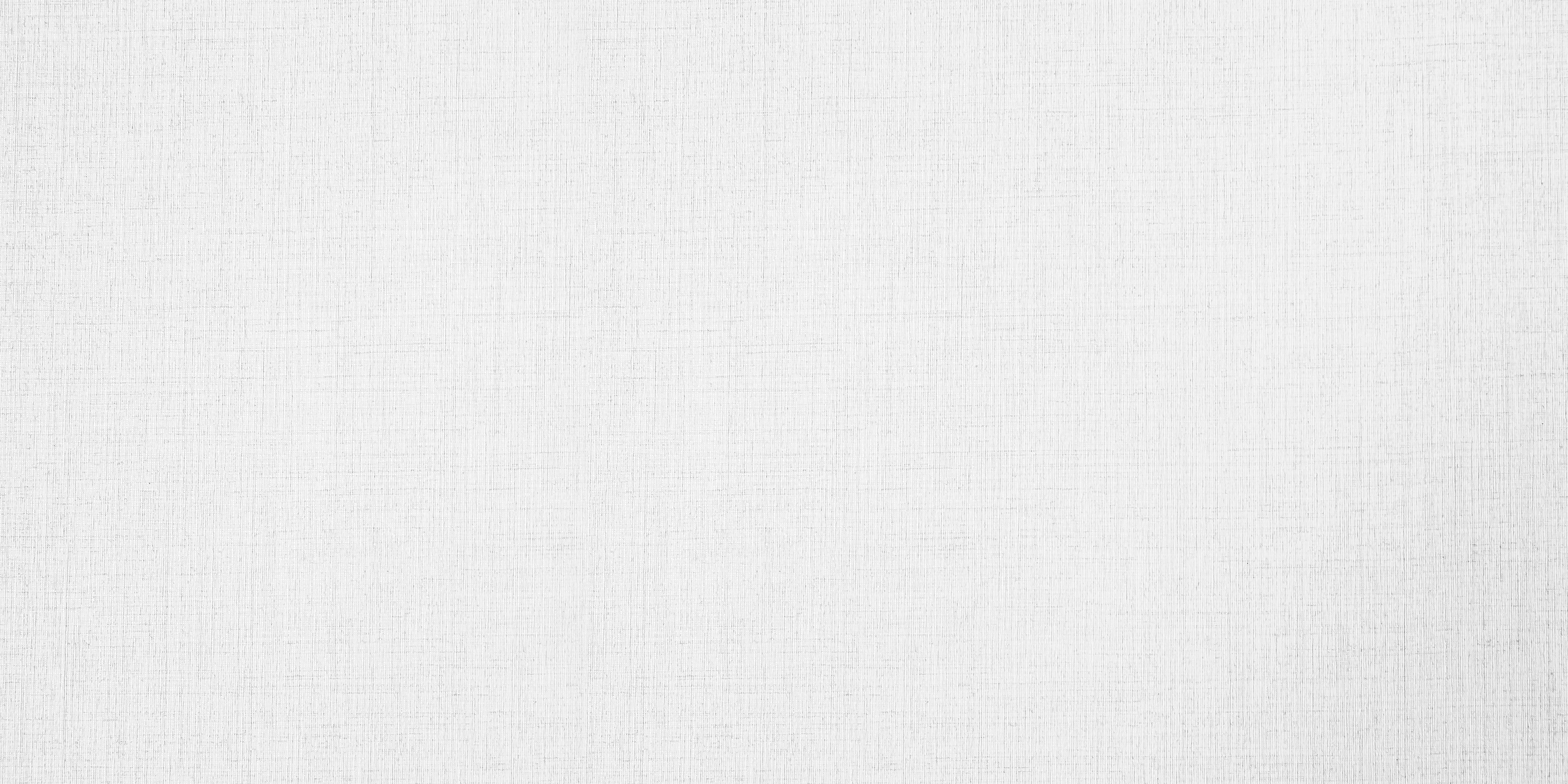 第一种是集中概述式。
根据会议进程,对会议基本精神、研究议题、讨论意见、决定事项等进行梳理和提炼，加以综合概述。这种写法多用于研究问题比较集中,讨论意见相对一致的小型会议。此外，在运用这种集中概述的形式时，常常使用“会议计为....会议指.....会议强调....会议要求....等句式提领一个语段。
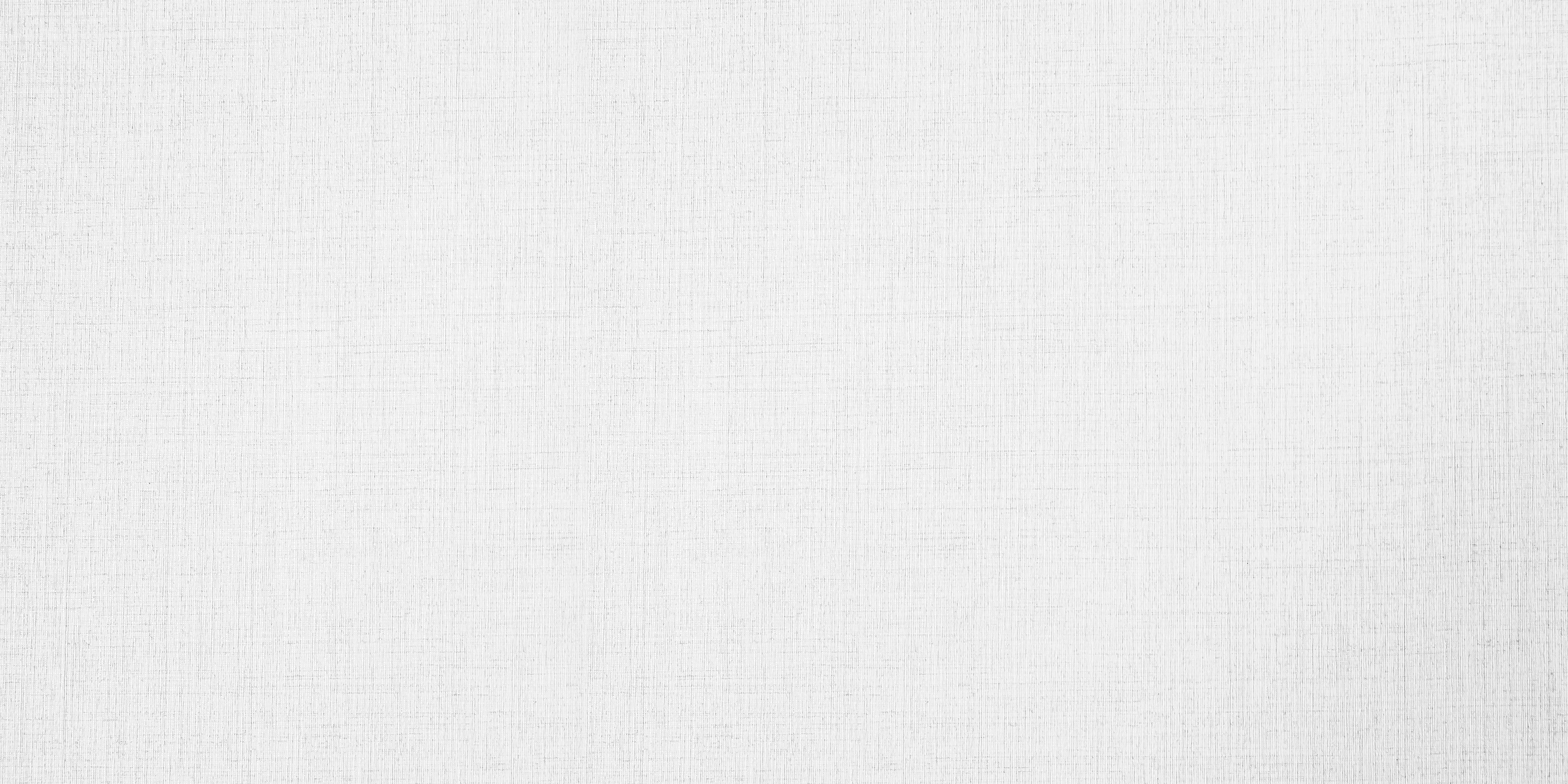 第二种是分条归纳式。
有些工作会议或研讨会议涉及内容较广,将会议研究讨论的内容和议定的事项归纳成几个方面，依次分条陈述。这种写法常见于议题较多的会议的纪要。
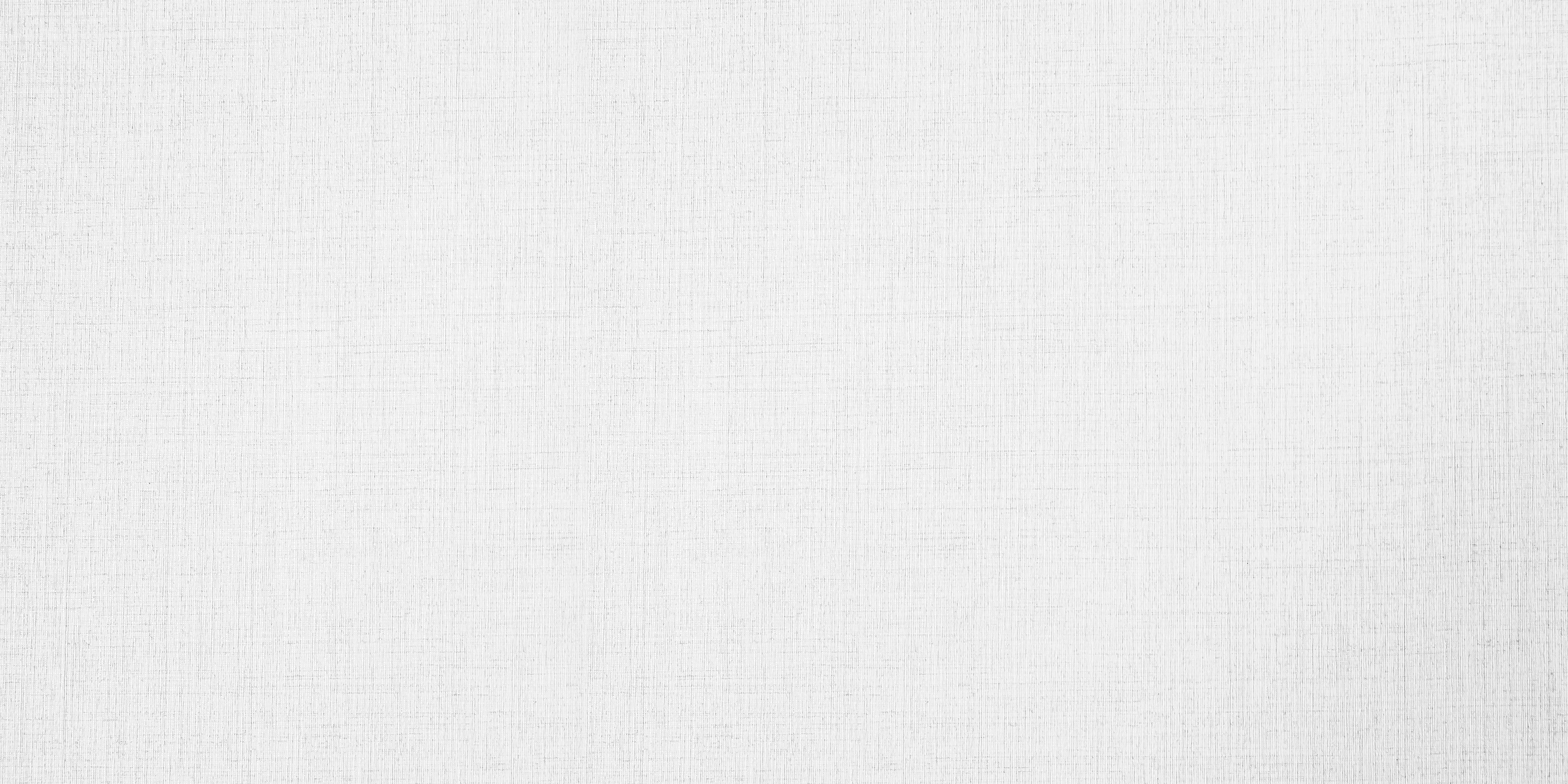 第三种是发言摘要式。
将与会者的讨论意见按议题顺序或发言次序进行整理,摘其要点，以求真实全面地记载会上讨论的情况和与会者各自不同的意见。这种写法多用于座谈会纪要和学术讨论会纪要。值得注意的是，写作中要避免照抄照搬会议记录，记录和纪要是有严格区别的，提要性与选择性是发言摘要式写法的关键所在。由此也可以看出文章的结构总是为其内容服务的。
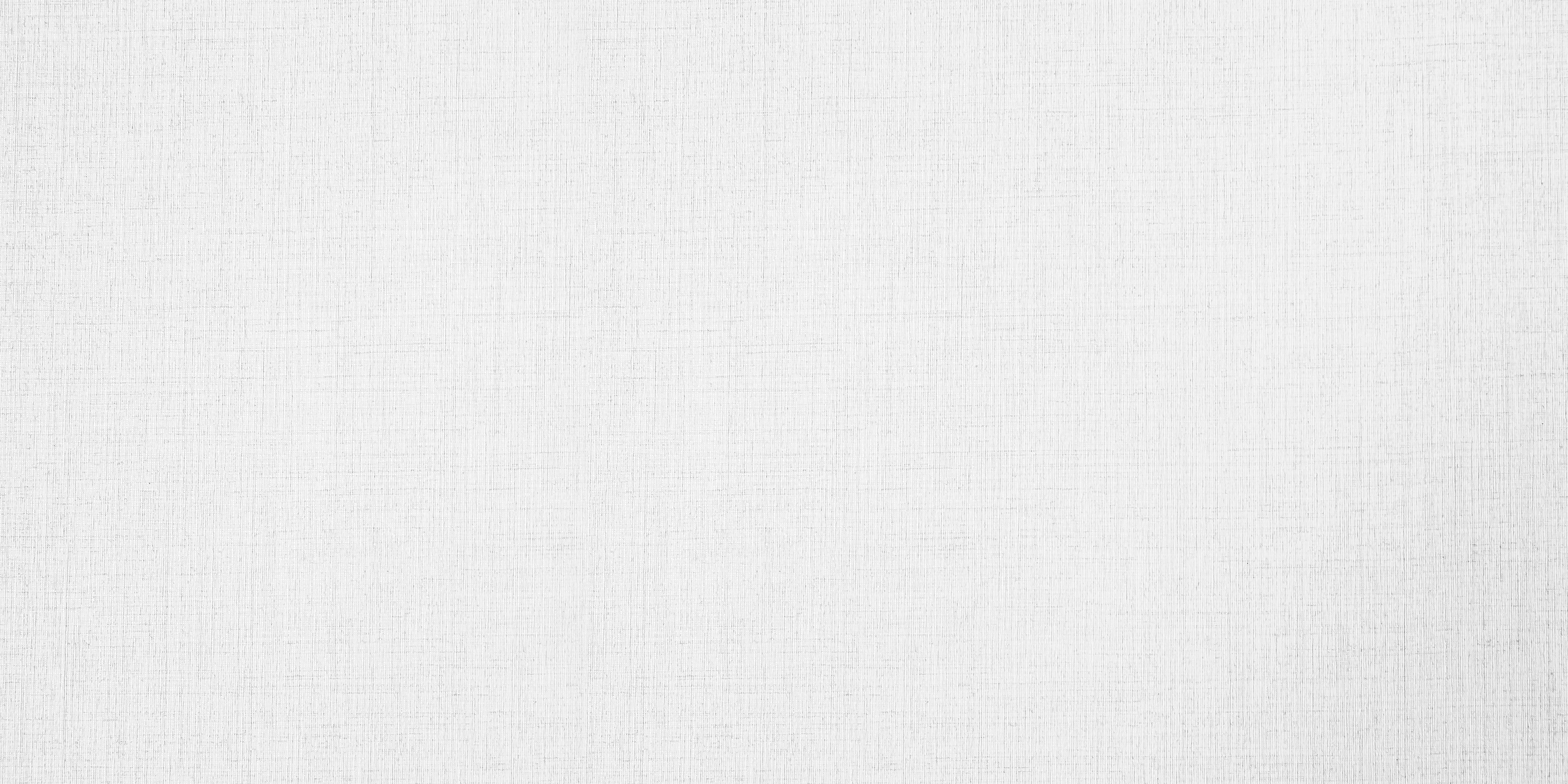 案例:一篇会议纪要在写作上的得与失

上海大学生创新活动计划协作组成立暨第一次工作会议纪要

2008年6月12日，上海大学生创新活动计划协作组成立暨第一次工作会议在浦东新区召开。本次会议成立了上海大学生创新活动计划协作组，并就“上海大学生创新活动计划的组织、实施过程及管理研究”项目进行了研讨，同时对近期的工作任务进行了分工。市教委高教处傅建勤副处长、协作组7所高校教务处处长及相关负责人出席了会议。会议由同济大学承办。
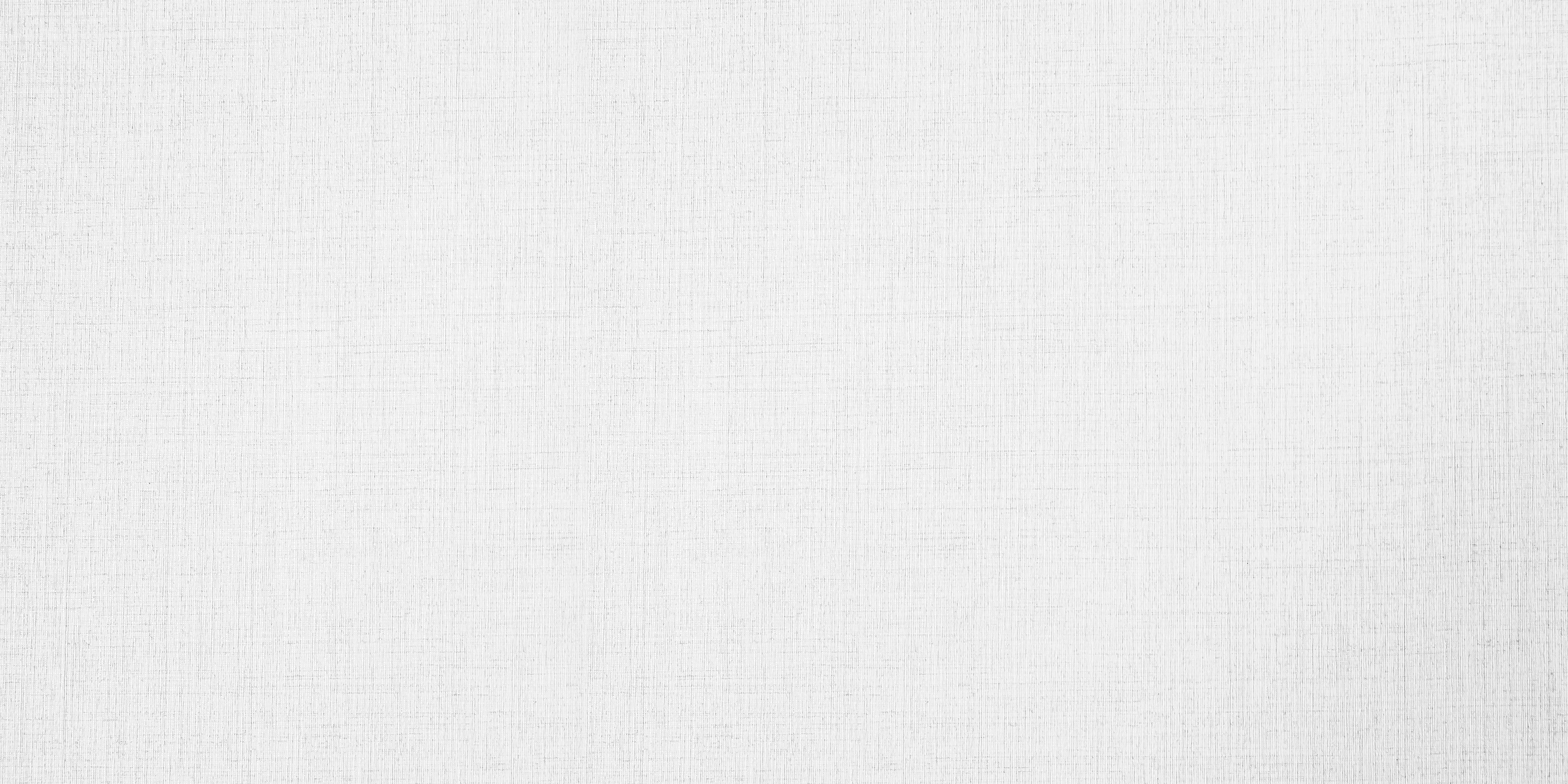 会议宣布上海大学生创新活动计划协作组正式成立,由复旦大学、同济大学、东华大学、上海大学、上海财经大学、上海理工大学、上海海洋大学等7所高校组成。会议指出，实施大学生创新活动是市教委贯彻落实《中共上海市科技教育工作委员会上海市教育委员会关 于深化教育综合改革进一步加强创新人才培养的若干意见》(沪教委办[2007]64号)的重要措施。成立协作组的目的在于进一步统一思想、提高认识,搭建交流沟通的平台，积极推进上海大学生创新活动计划项目的顺利开展。
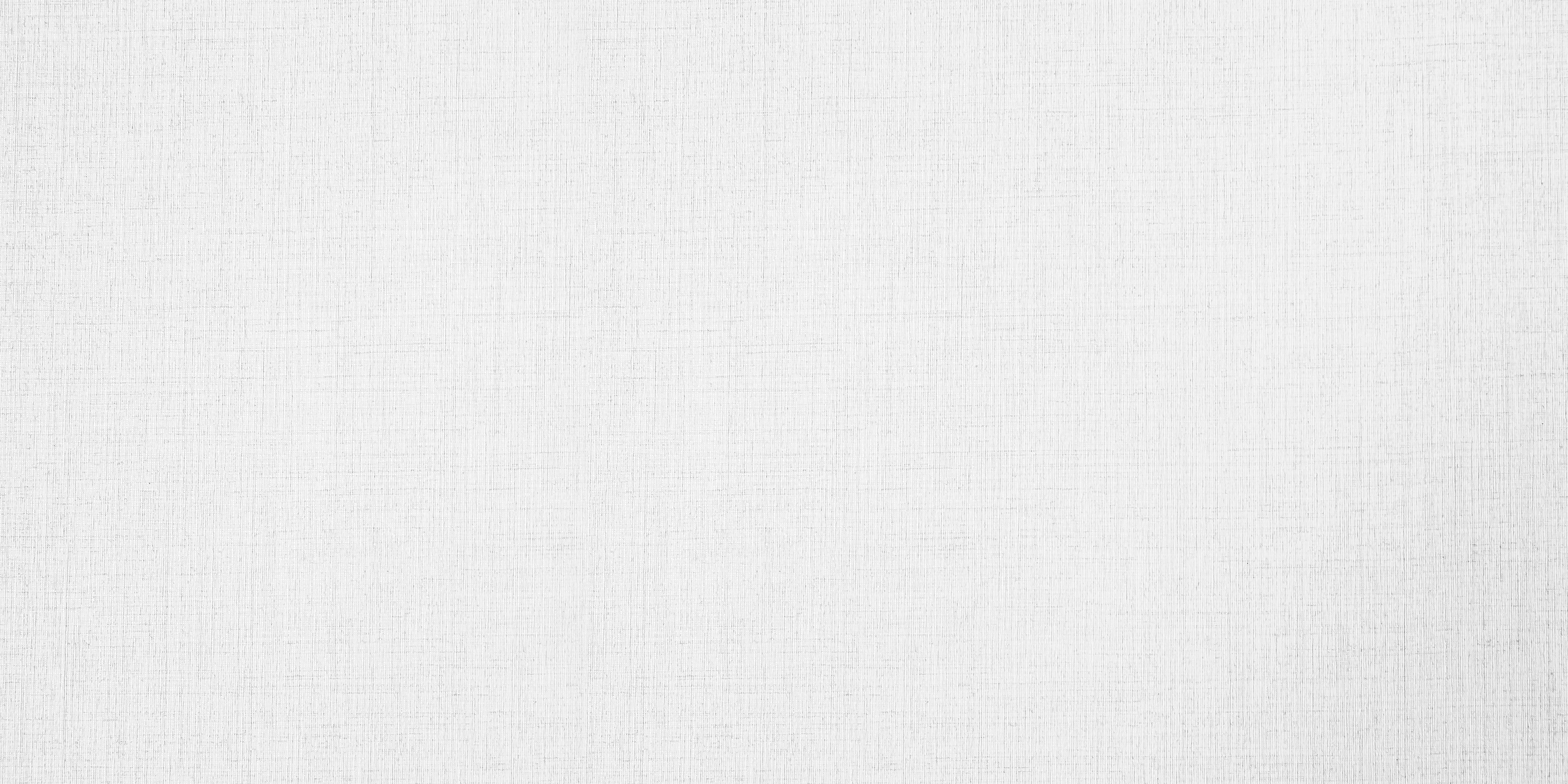 协作组采取课题组研究的形式开展工作,近期将首先重点研究如何将“兴趣驱动、自主实践、重在过程、追求实效”的基本原则进行具体化和可操作化，推动计划参与学校的制度建设;其次要研究教师在这项活动中的地位、角色的变化,研究如何采取与传统谍堂教学不同的方式来开展教学;第三,研究从市教委和学校的角度如何来评价、指导和管理大学生创新活动计划。
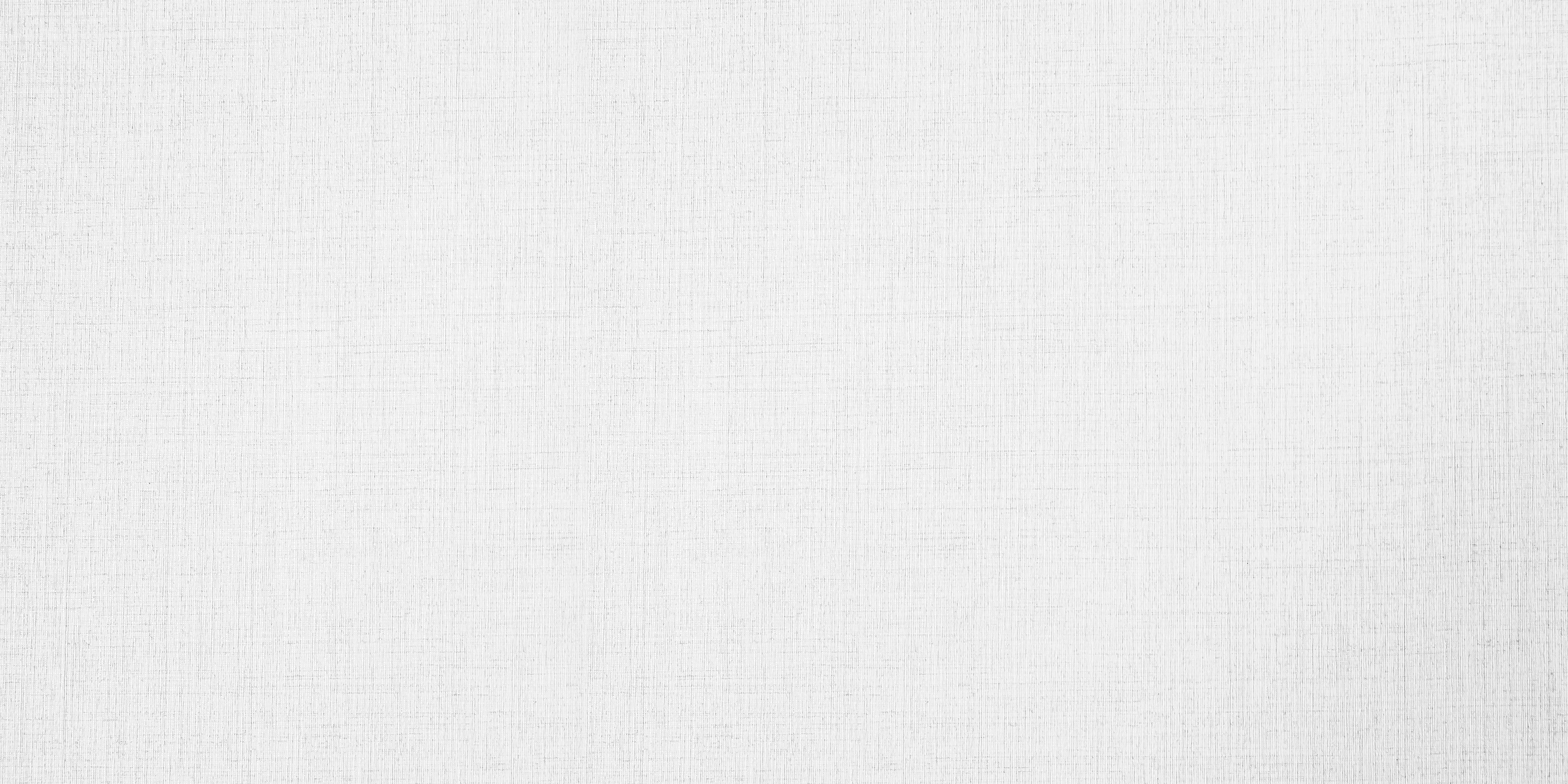 协作组负责人同济大学教务处廖宗廷副处长代表协作组向与会人员介绍了“上海大学生创新活动计划的组织、实施过程及管理研究"的立项背景、研究主要任务及预期目标。
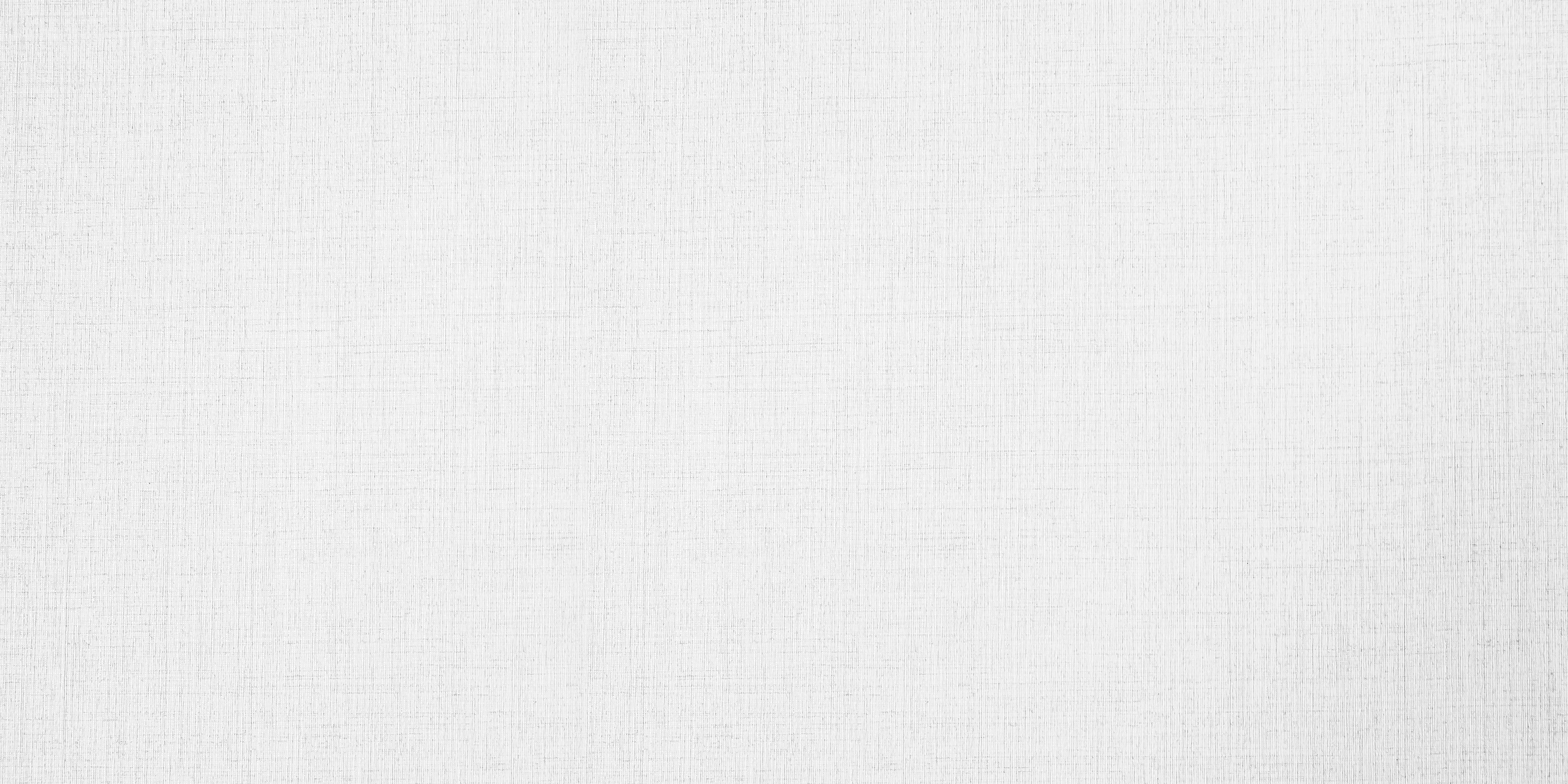 协作组认为，国家大学生创新型实验计划是高等学校本科教学质量与教学改革工程的重要组成部分,基本目标是探索以问题和课题为核心的教学和人才培养模式改革，倡导以学生为主体的创新性实验改革,调动学生的主动性积极性和创造性,使学生在本科阶段得到创新性科学研究的锻炼,培养科研的能力和创新的兴趣。在此背景下，市教委组织启动了上海大学生创新活动计划。目前首批实施上海大学生创新活动计划的学校有复旦大学、同济大学等16所高校。各校在实行计划的过程中面临一系列新问题，为此,成立协作组进行“上海大学生创新活动计划的组织.实施过程及管理研究"项目研究，以推动建立个性化、多样化的人才培养模式，促进教育思想、教学体制和机制的变革。
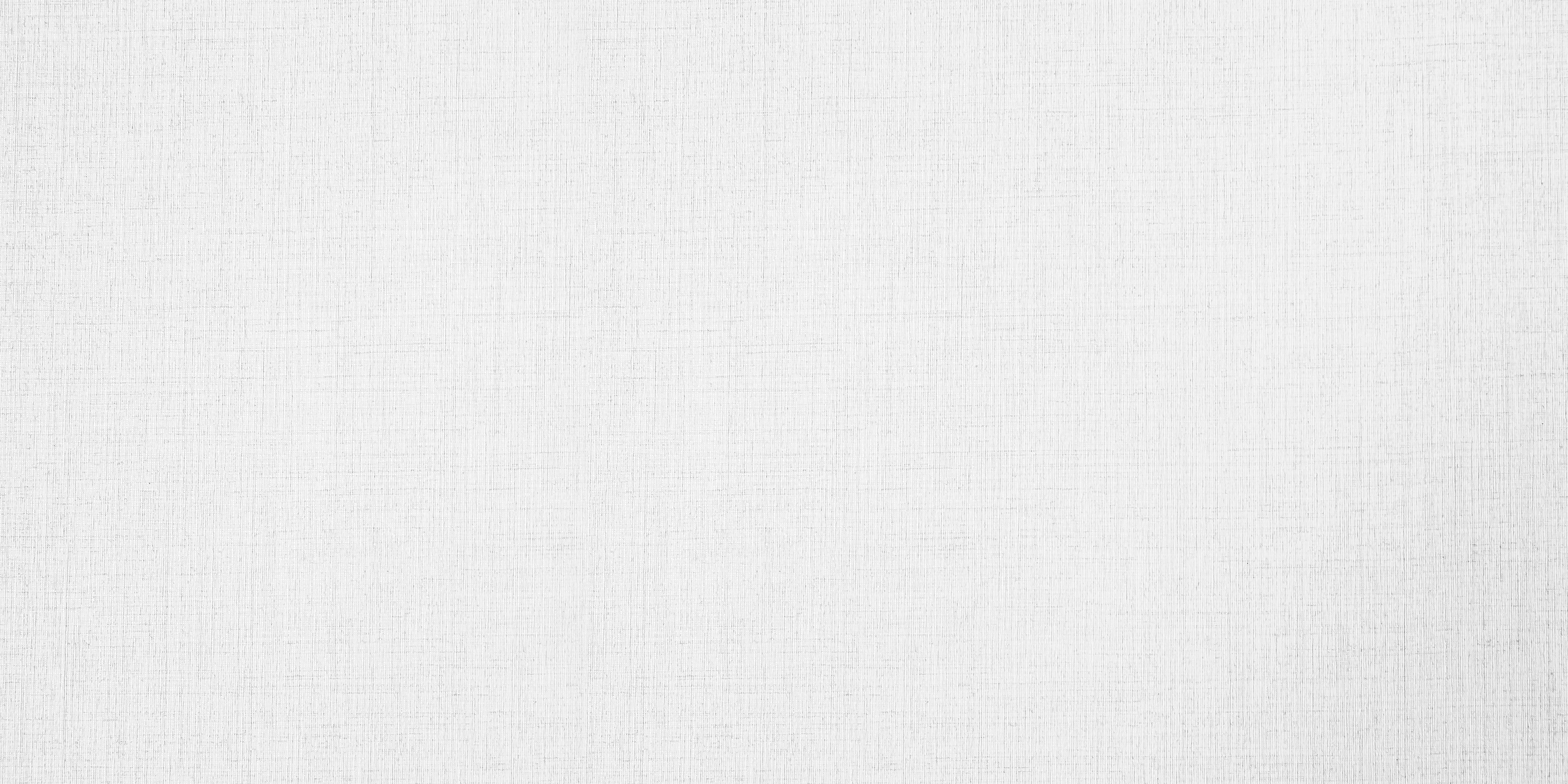 协作组提出课题研究的主要任务涉及七大方面以及明确了承担人:1.研究和探讨大学生创新活动计划如何实现预期目标的途径和方法，由同济大学承担;2.研究制订大学生创新活动计划项目的过程管理文件,由上海财经大学承担;3.探索大学生创新活动计划运行制度、体制和机制，由东华大学承担;4.搭建协作组、学校之间交流的平台，由复旦大学和上海大学共同承担;5.研究大学生创新项目成果展示及交流的主要模式，由上海海洋大学承担;6.建立上海大学生创新活动计划网站，由上海大学承担;7.研制上海大学生创新活动计划评价指标体系，由上海理工大学承担。同时阐述了初步的研究思路或项目内容。
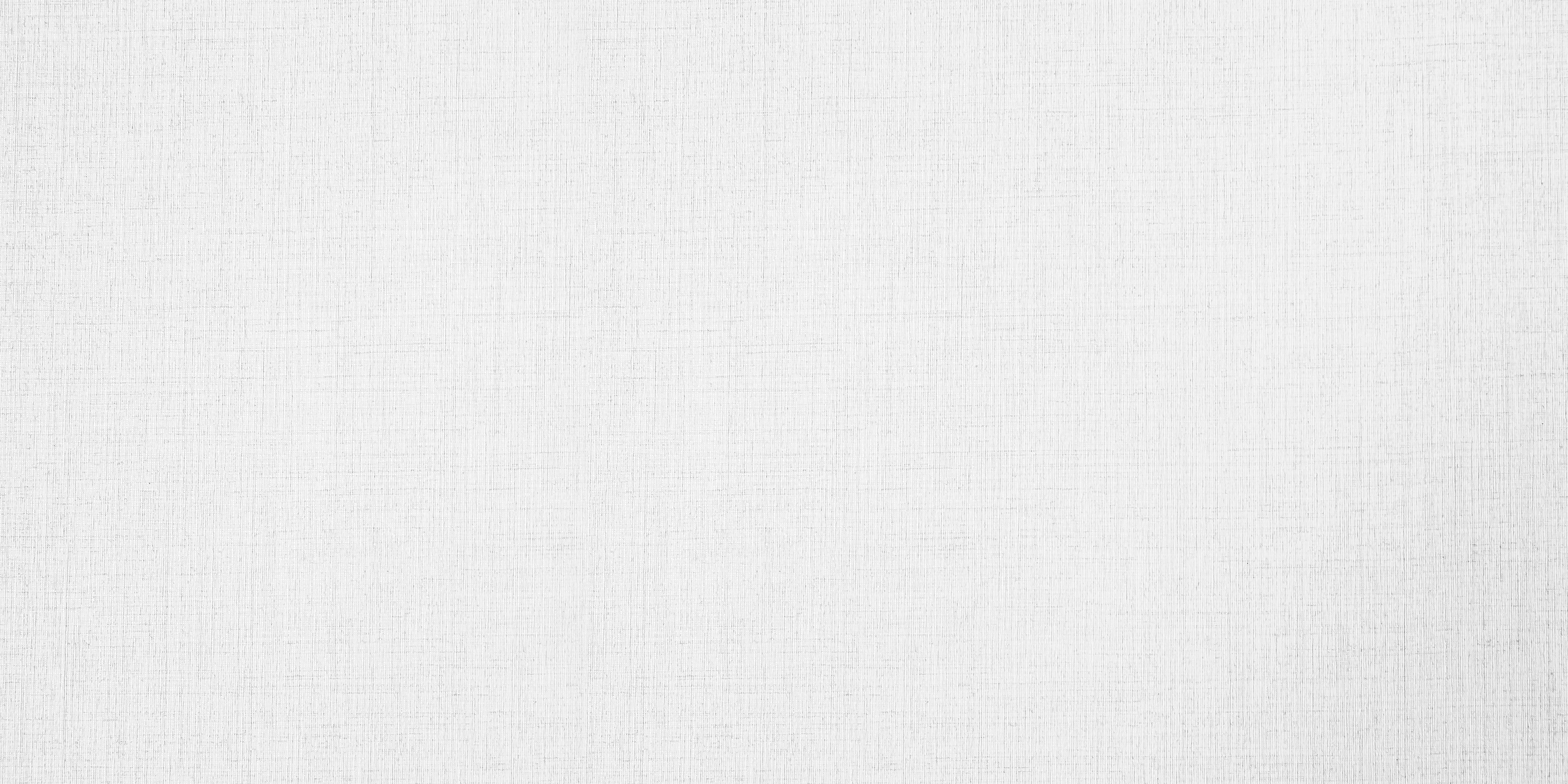 协作组提出项目研究的预期目标为:1.形成一套上海大学生创新活动计划过程管理文件;2.形成上海大学生创新活动计划评价指标体系;3.建立上海大学生创新活动论坛(学术论坛、作品展示等)活动机制;4.建成上海市大学生创新活动计划网站;5.搭建学校之间、学生之间以及指导教师之间的交流协作平台;6.提出一系列关于大学生创新活动计划可持续发展的政策建议。
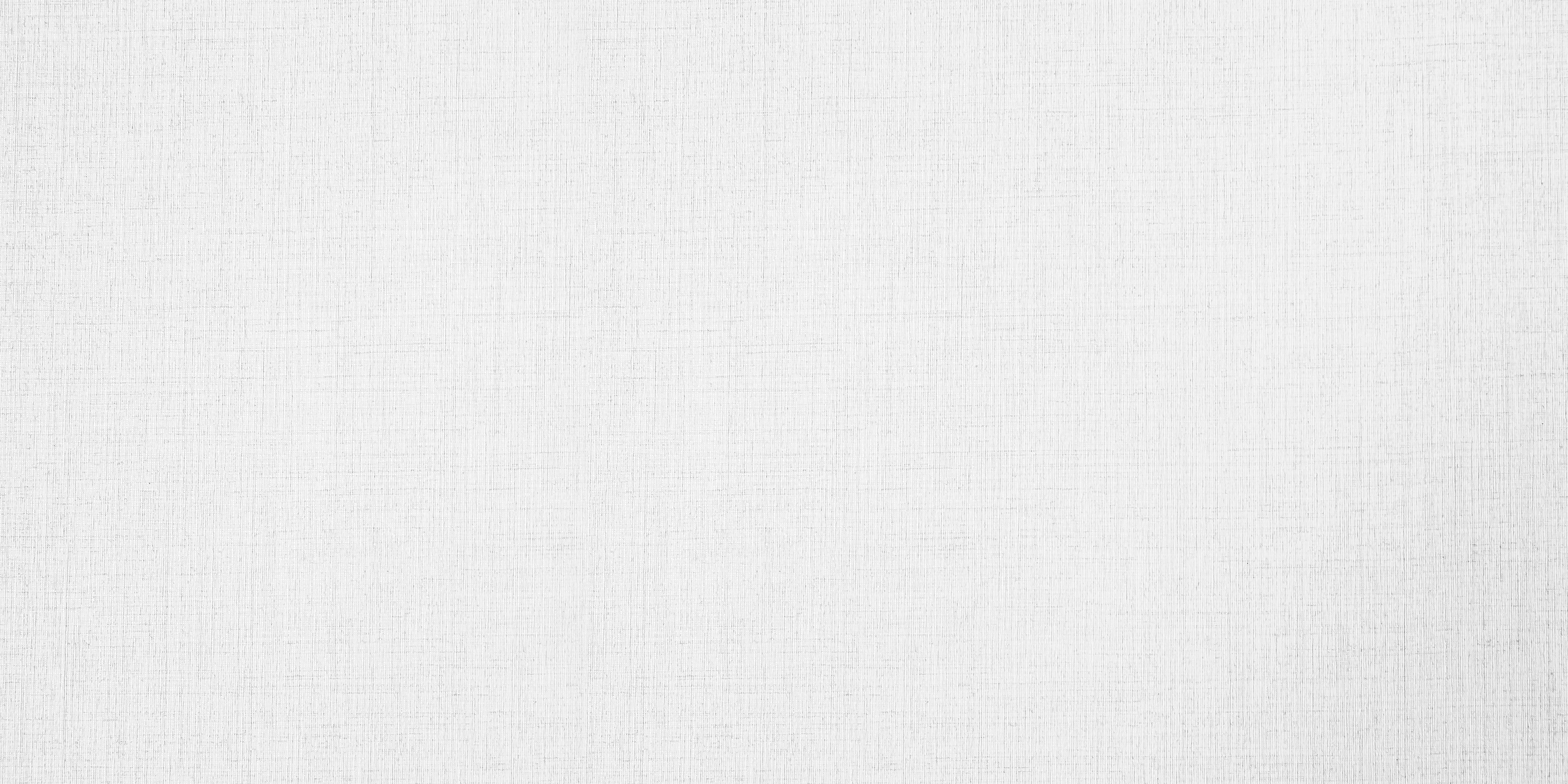 与会高校代表还就各校开展大学生创新活动过程中的问题与经验作了交流发言，并形成以下意见:1.要通过大学生创新活动计划建立和完善学校的创新人才培养相关机制;2.要充分调动学校各方面的积极性,促进研究性学习的理念扎根到教师和学生的观念中，融入到本科教学和实践活动中;3.可通过开设有关创新思维和方法训练的课程或在课程中加入创新方法内容，或者建立高校实验室及其他教学资源共享机制，为大学生创新活动的开展提供支持条件;4.对大学生创新活动项目的过程要建立客观和适当的学籍评价，对获得验收的大学生创新活动项目给予证书;5.要将创新活动融入到第一课堂教学，并进而固化到学生培养方案或教学计划中去。
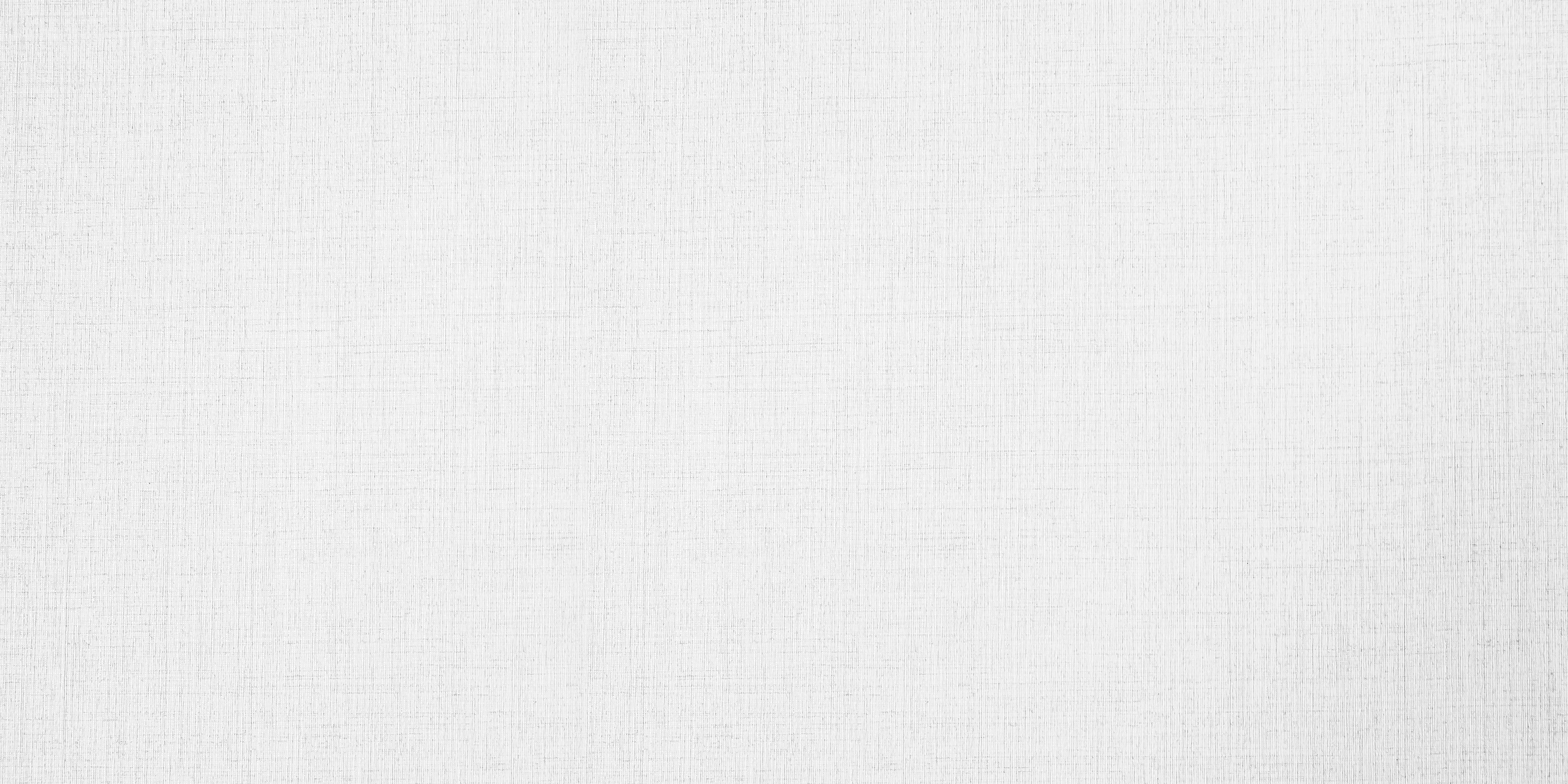 与会代表一致表示，要认真实施大学生创新活动计划,加快探索创新人才培养模式，为提高高等教育质量做出新的更大的贡献。协作组拟定于2008年9月初召开第二次工作会议,由复旦大学承办。
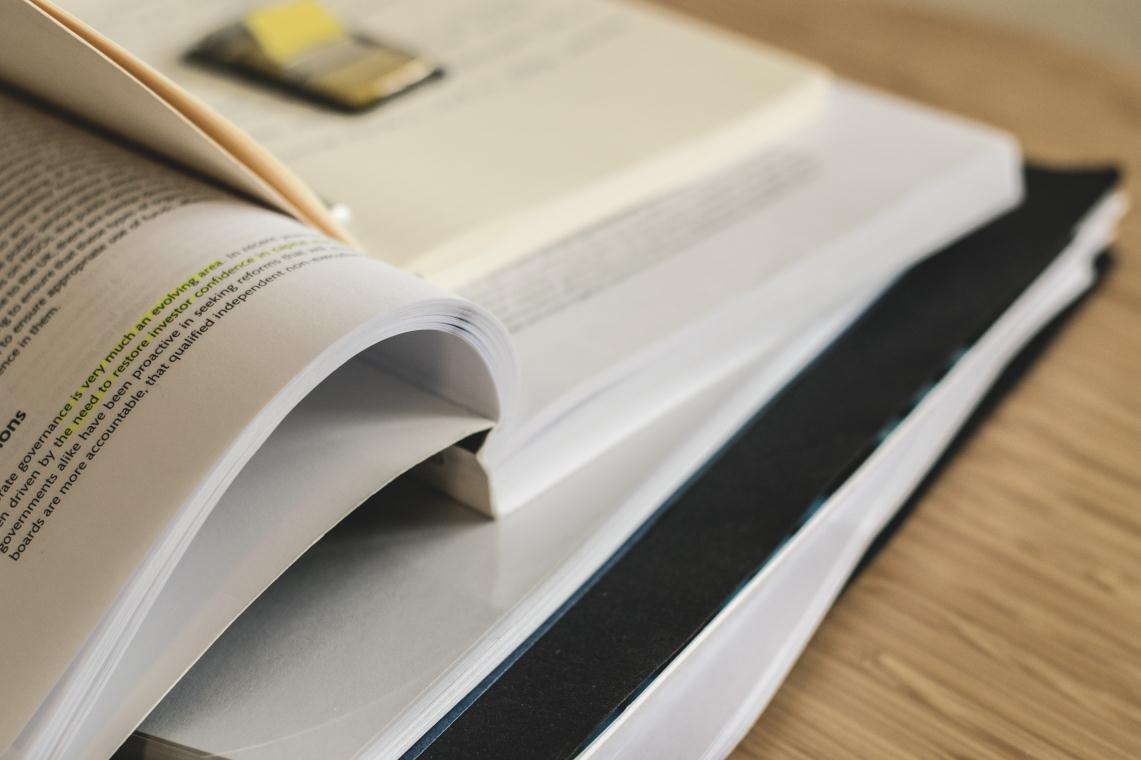 第八讲 毕业论文的写作
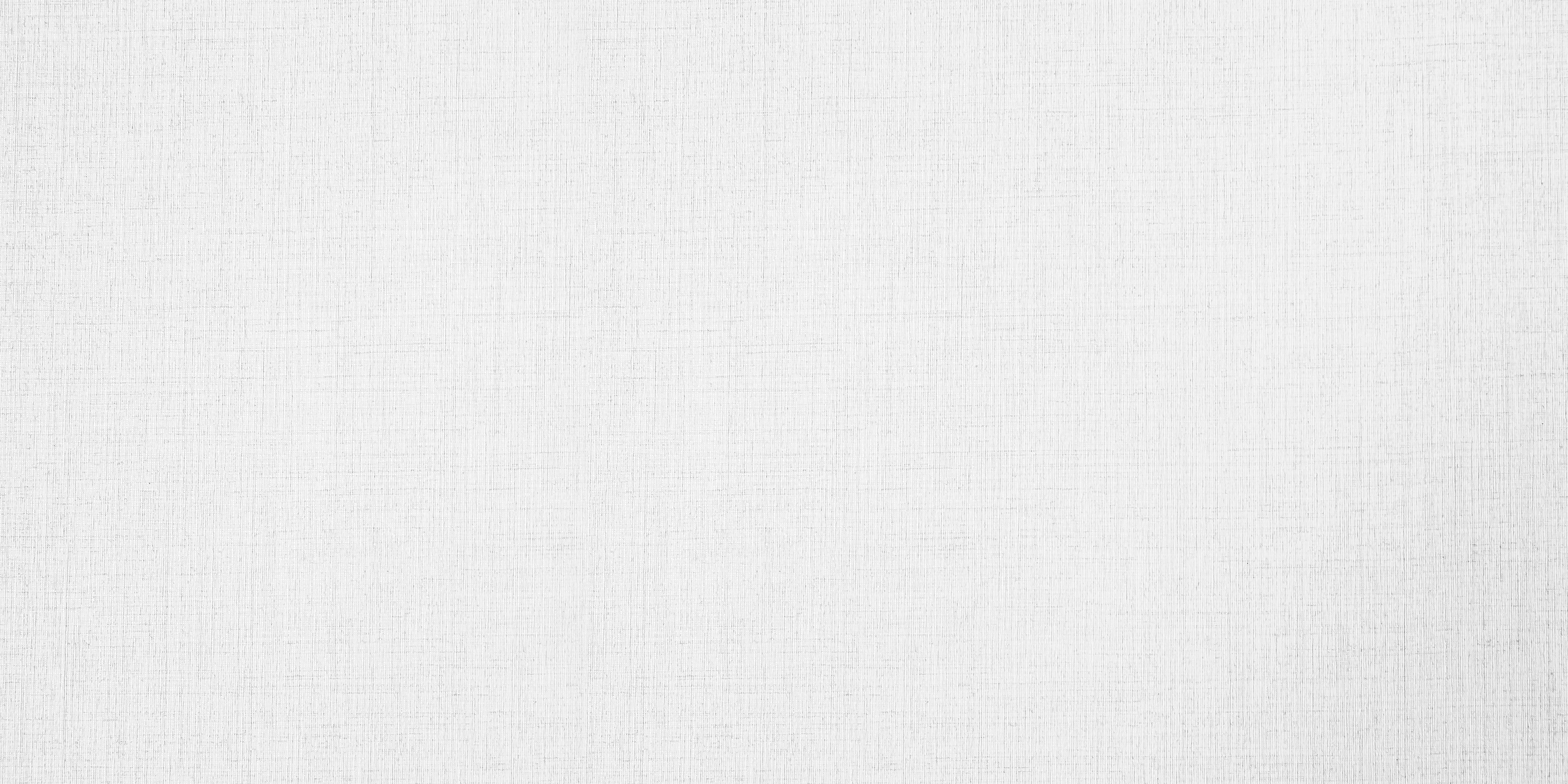 学术论文通常是指对人文社会科学和自然科学领域中某些现象和问题进行比较系统的研究，以探讨其本质特征及其发展规律的理论性文章。本科毕业论文是高等院校学生为获得毕业资格、申请学士学位而撰写的一种从内容到格式都有严格要求的学术论文。
本讲介绍
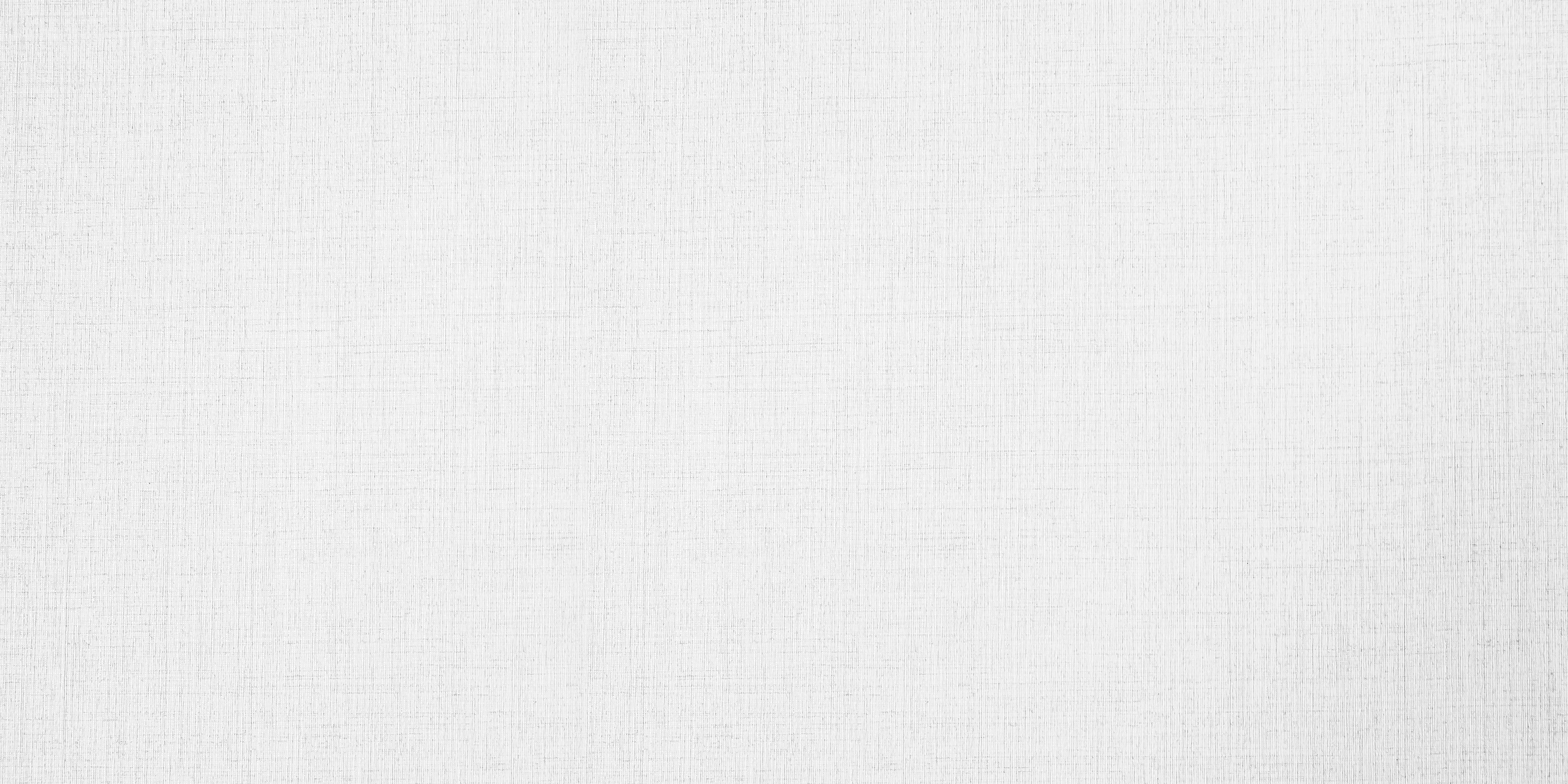 从学生的角度看，它既是对四年来所学的专业基础知识、基本理论、基本技能的一次综合性检验，也是进人系统科学研究的起步。
从教师的角度看，毕业论文写作指导是专业培养中一个至关重要的实践教学环节，切实加强该环节教学，提高教学质量,是提升学生综合专业素养和创新能力的有效途径。
本讲阐述毕业论文的写作流程与要点。
本讲介绍
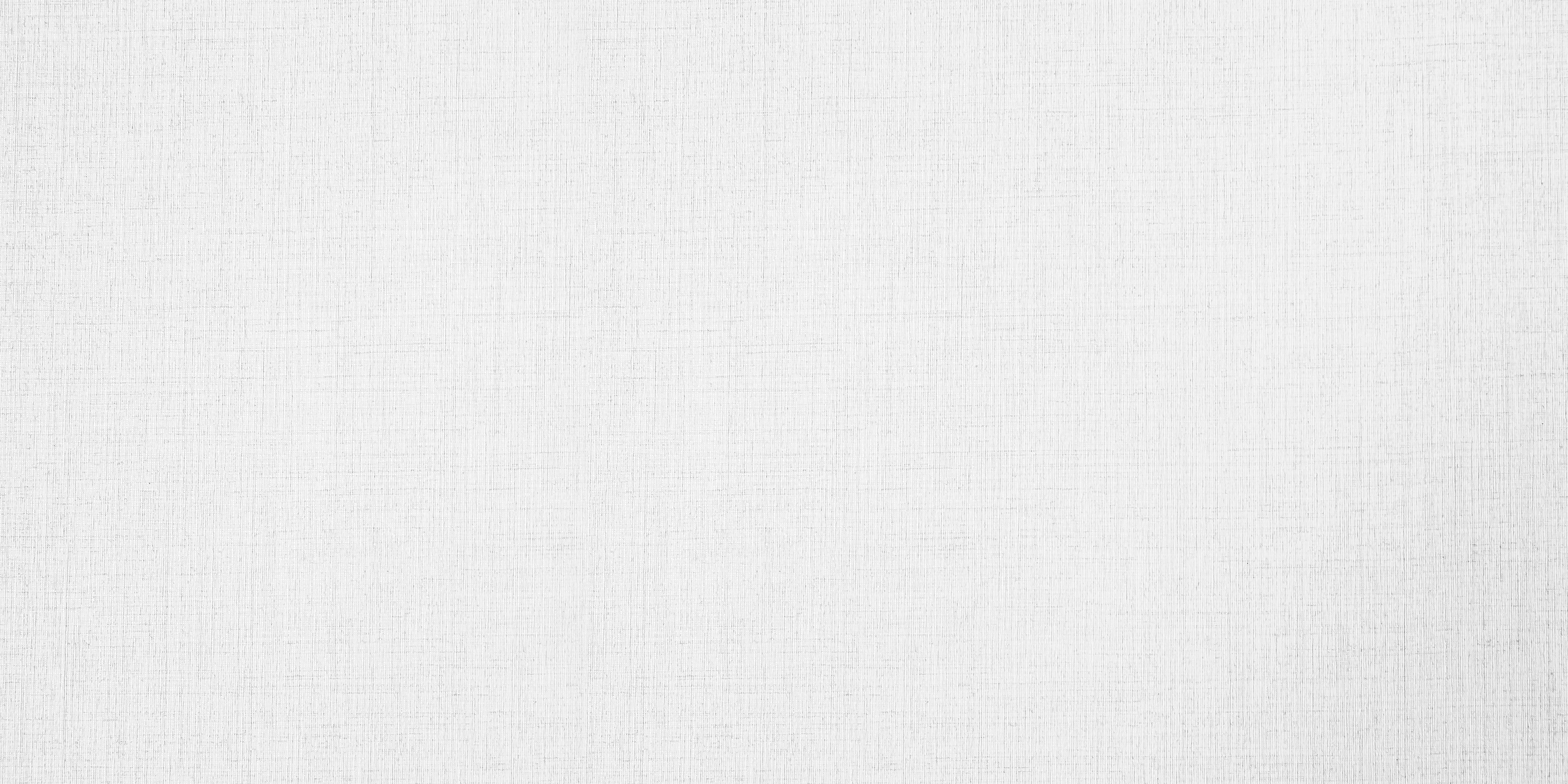 科学性、创新性、理论性、专业性是学术论文的四大文体特征。
其中，专业性最为突出。以人的社会存在为研究对象的文科与以自然现象、物质为研究对象的理工科的论文写作存在明显差异,即使是在文科内部，人文科学学科与社会科学学科的论文写作也存在差异。就选题内容而言,前者关注“人的存在、本质和价值等问题以及人的自然属性、社会属性、精神属性”等“有关人自身的问题”，后者探讨“人类的经济活动、政治活动、精神文化活动等社会现象”，所适用的具体研究方法也不尽相同。
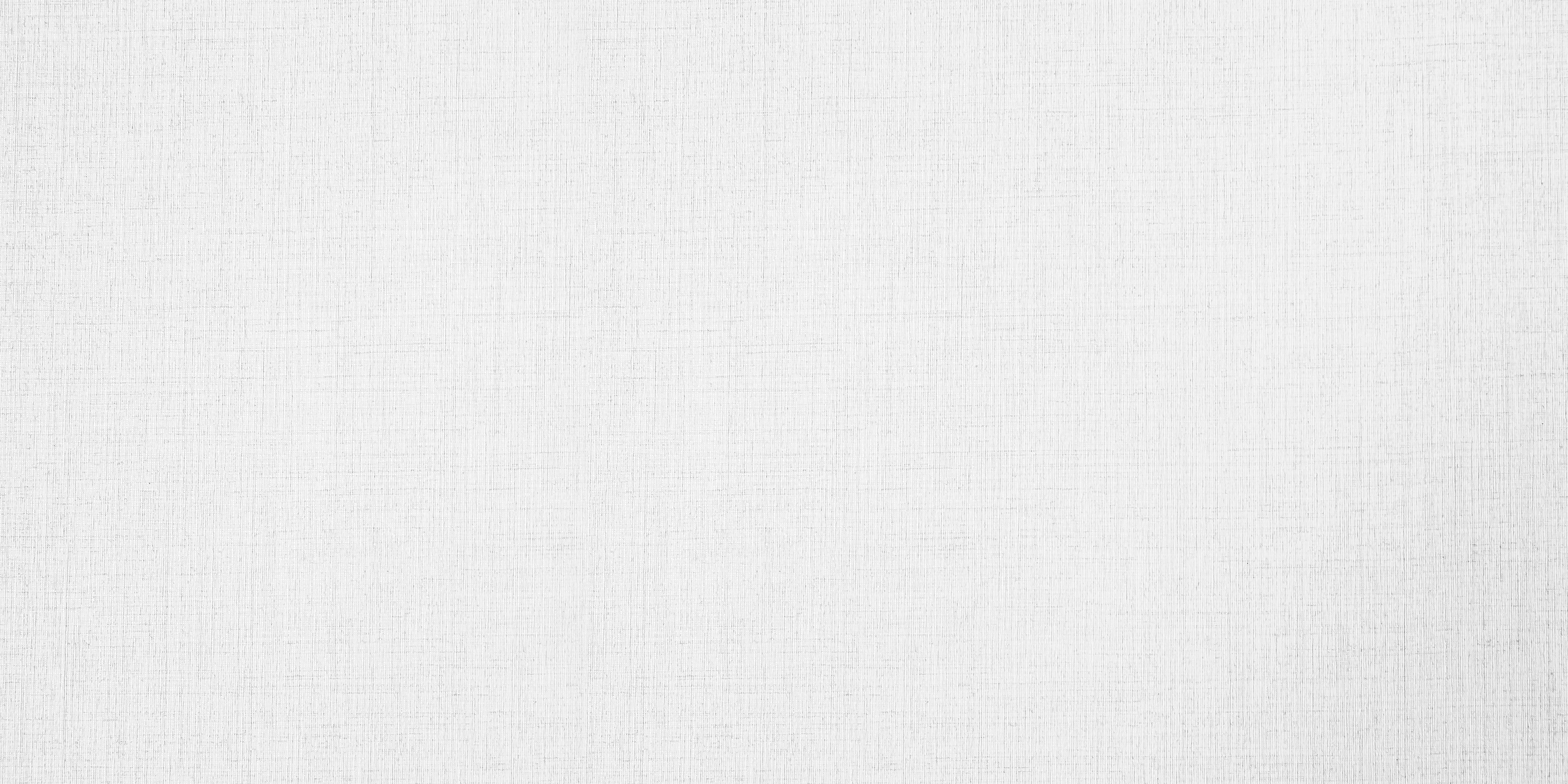 1.选题阶段:撰写文献综述，确保选题调研的有效性

通过调研确定选题方向和课题范围是学术论文写作的第一个步骤。选题最重要的原则是求新，新意是选题的要旨所在，也是最终决定论文质量的关键。毕业论文的选题还必须具有学术性，就是要在学科专业领域内提出专门性的问题，并运用所学专业知识去探讨、解决问题。明确的问题意识和力求出新乃是毕业论文写作之要义。
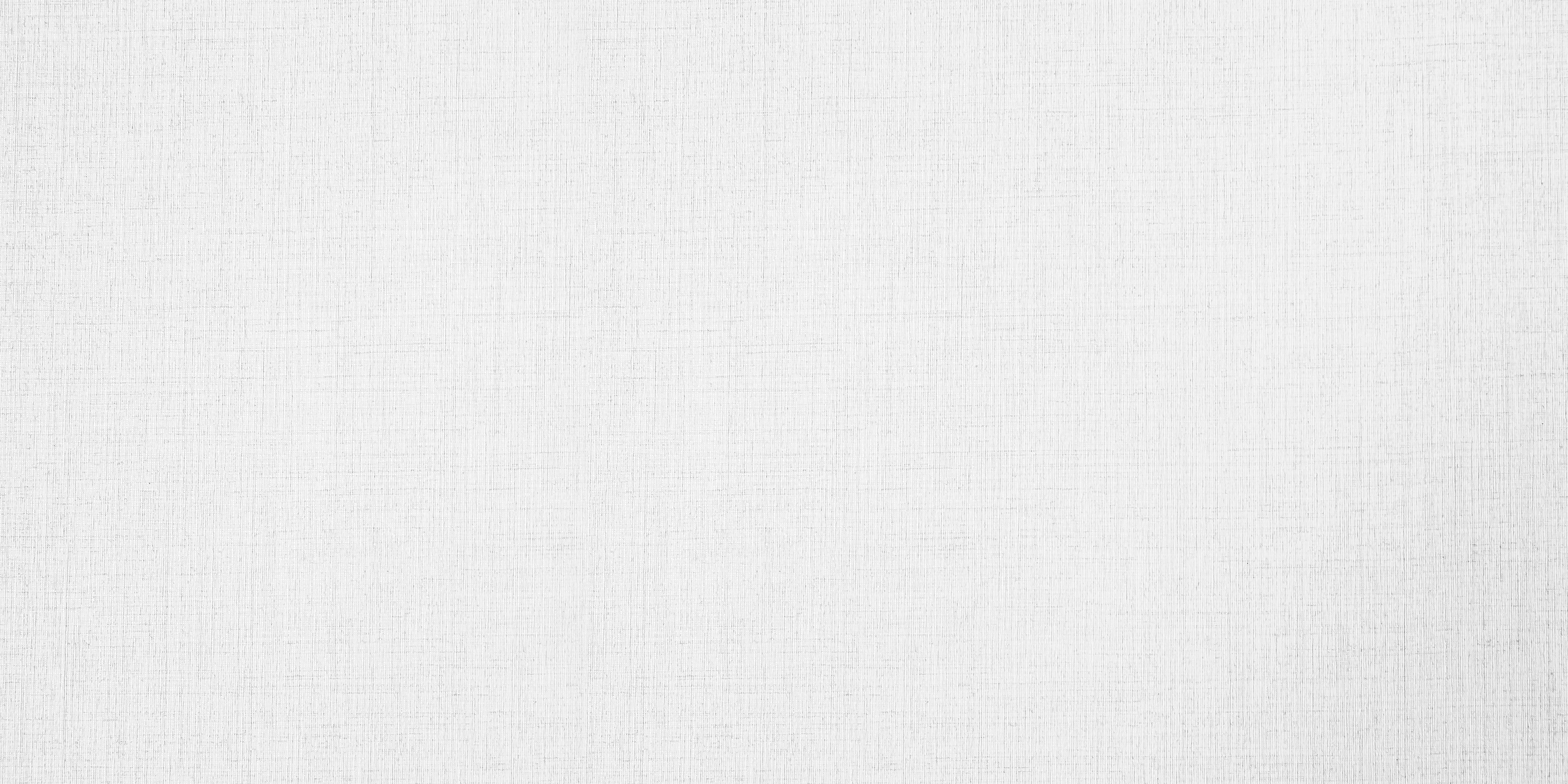 选题调研过程中容易出现以下三方面的问题:
①没有掌握正确的文献查阅途径;
②材料收集不够全面、权威;
③对材料缺乏细致整理与深人消化。
上述问题必然对下一步确定选题产生影响，导致下列问题:
①选题陈旧无新意;
②选题范围不适当,难度超越自身学力;
③选题不符合专业培养目标及其要求。
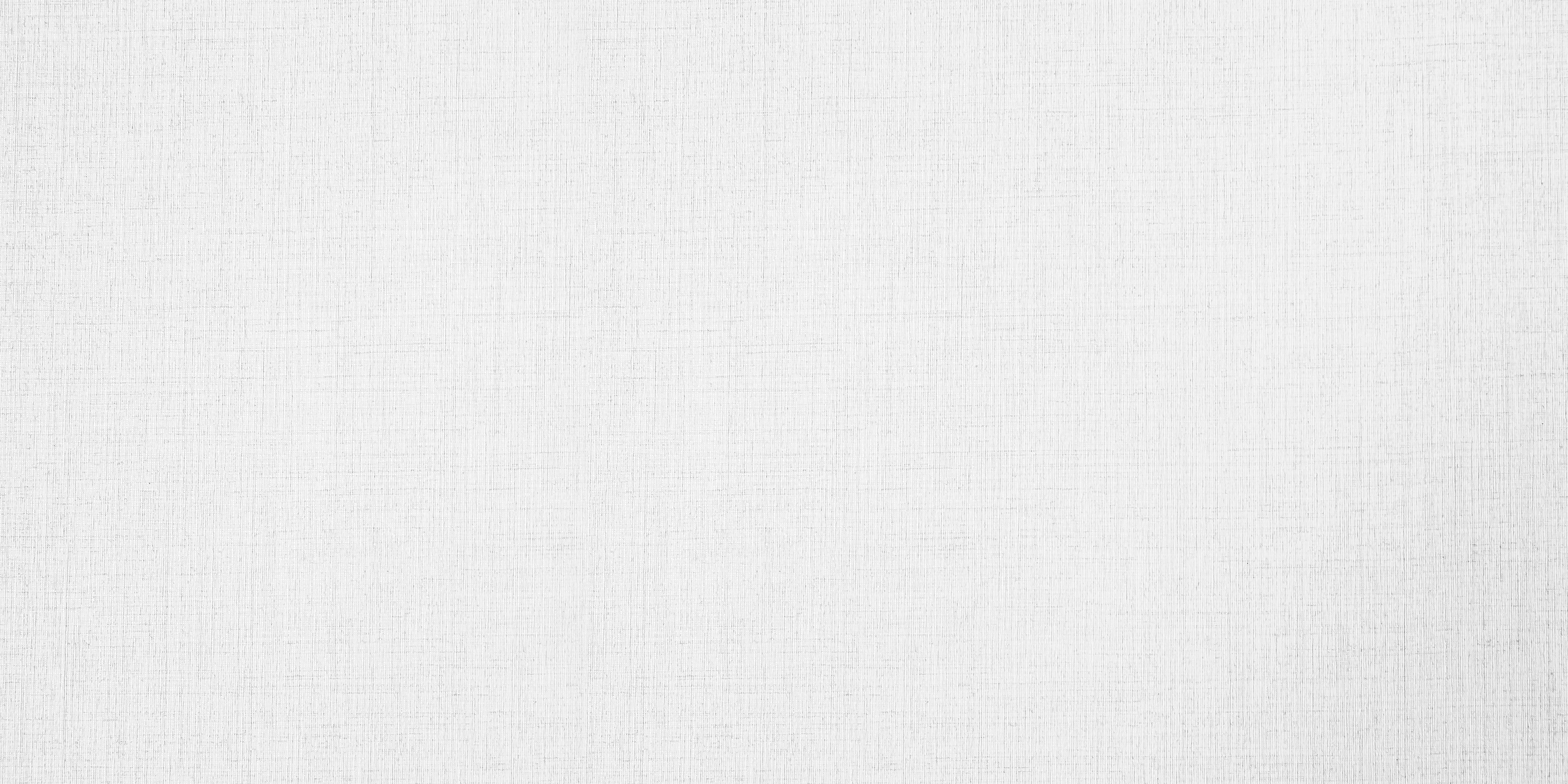 文献综述是一种文献调研报告,要求作者通过阅读某一研究主题的相关文献后，全面系统地分析学科领域内该课题研究的历史和现状，反映其新水平、新动态、新方法和新发现,并就存在的问题以及发展趋势做出尽可能全面、客观的评价。
文献综述可谓一种“研究之研究”性质的特殊论文，目的在于深人消化相关课题的已有成果，在此基础上提出自己的见解，预测未来的发展趋势，为毕业论文的选题和开题奠定良好的基础。
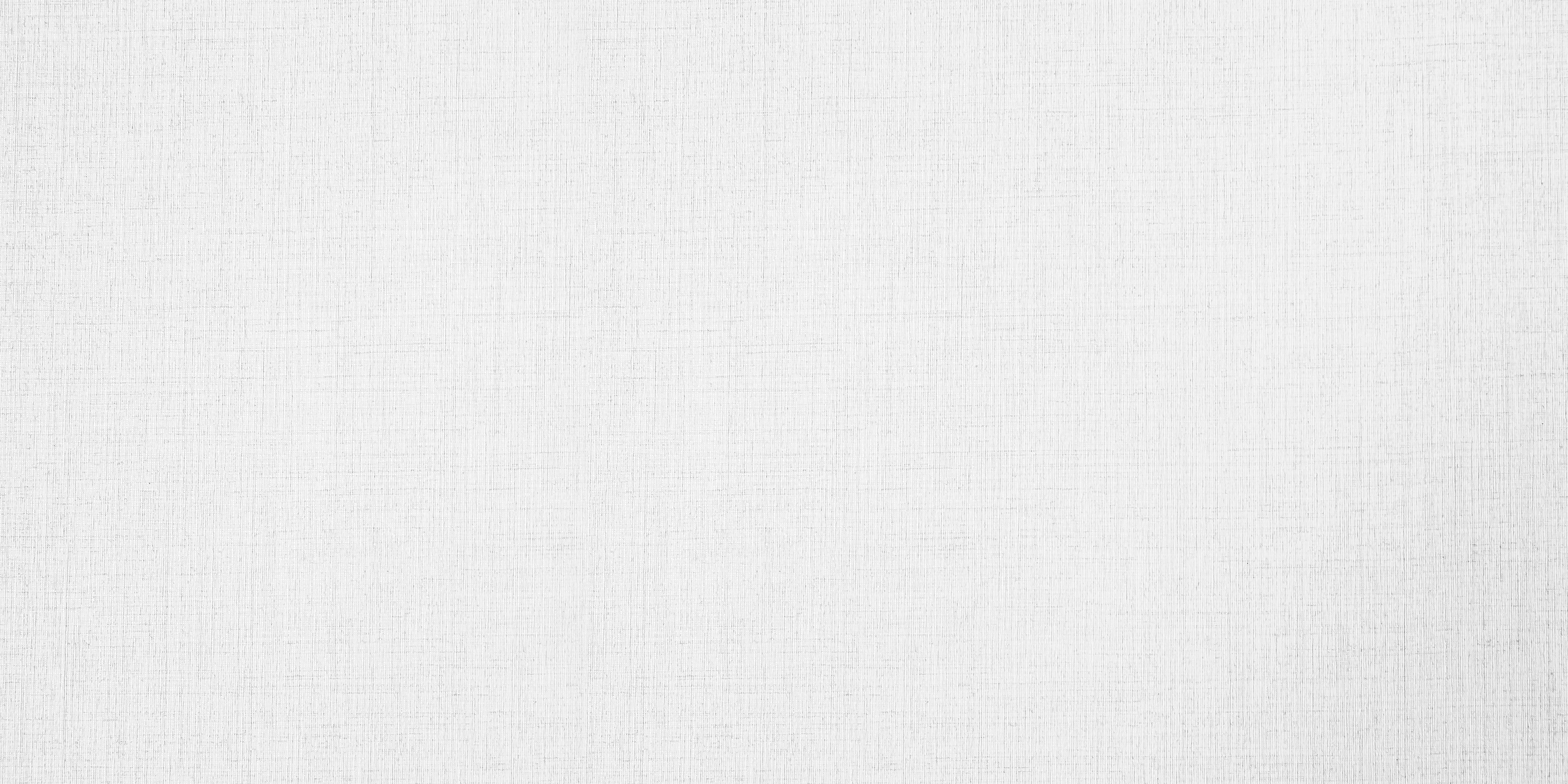 2.开题阶段:拟制精细提纲，力求立论构思的学理性

在选题文献综述的基础上确立论题，立论构思，撰写以论证提纲为核心的开题报告，是毕业论文开题阶段的主要工作。一份精细的论文提纲包括题目、论题概要、中心论点、大项目(上位论点,大段论旨)、中项目(下位论点，段旨)、小项目(段中一个个论据材料)，精细的论文提纲能为论文正稿写作确立合理的框架结构。开题阶段拟制好论文精细的提纲，可以便捷而清晰地掌握立论构思的思维流程，及时发现论证思路中的问题，避免在正式进入初稿写作后走弯路。
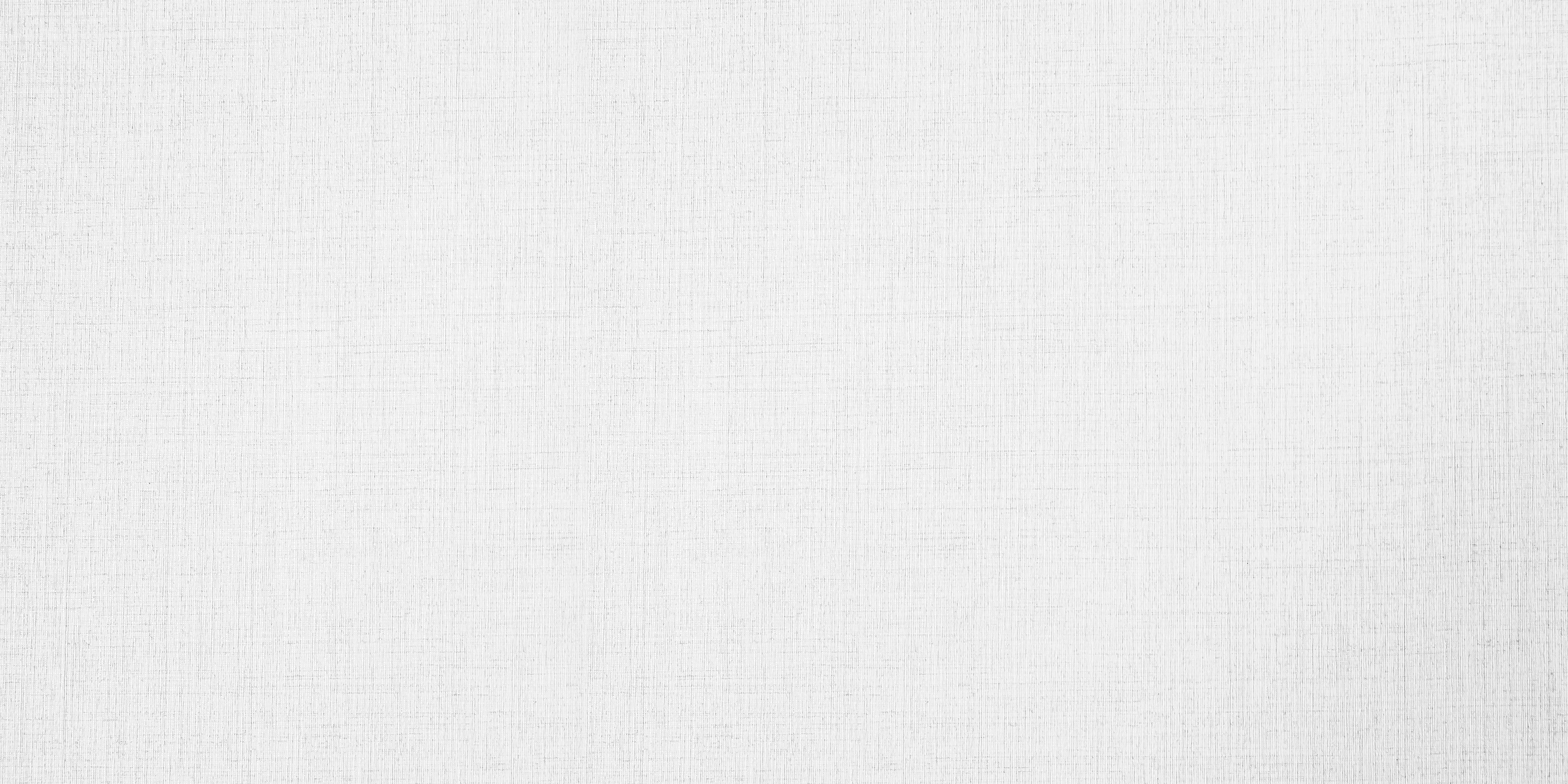 精细的论文提纲常见的问题:
①立论缺乏独立性,简单袭用、拼凑他人观点;
②中心论点及层次论点概括提炼不力，表述不够严谨;
③同级分论点之间的逻辑关系混乱，分立标准不统一。
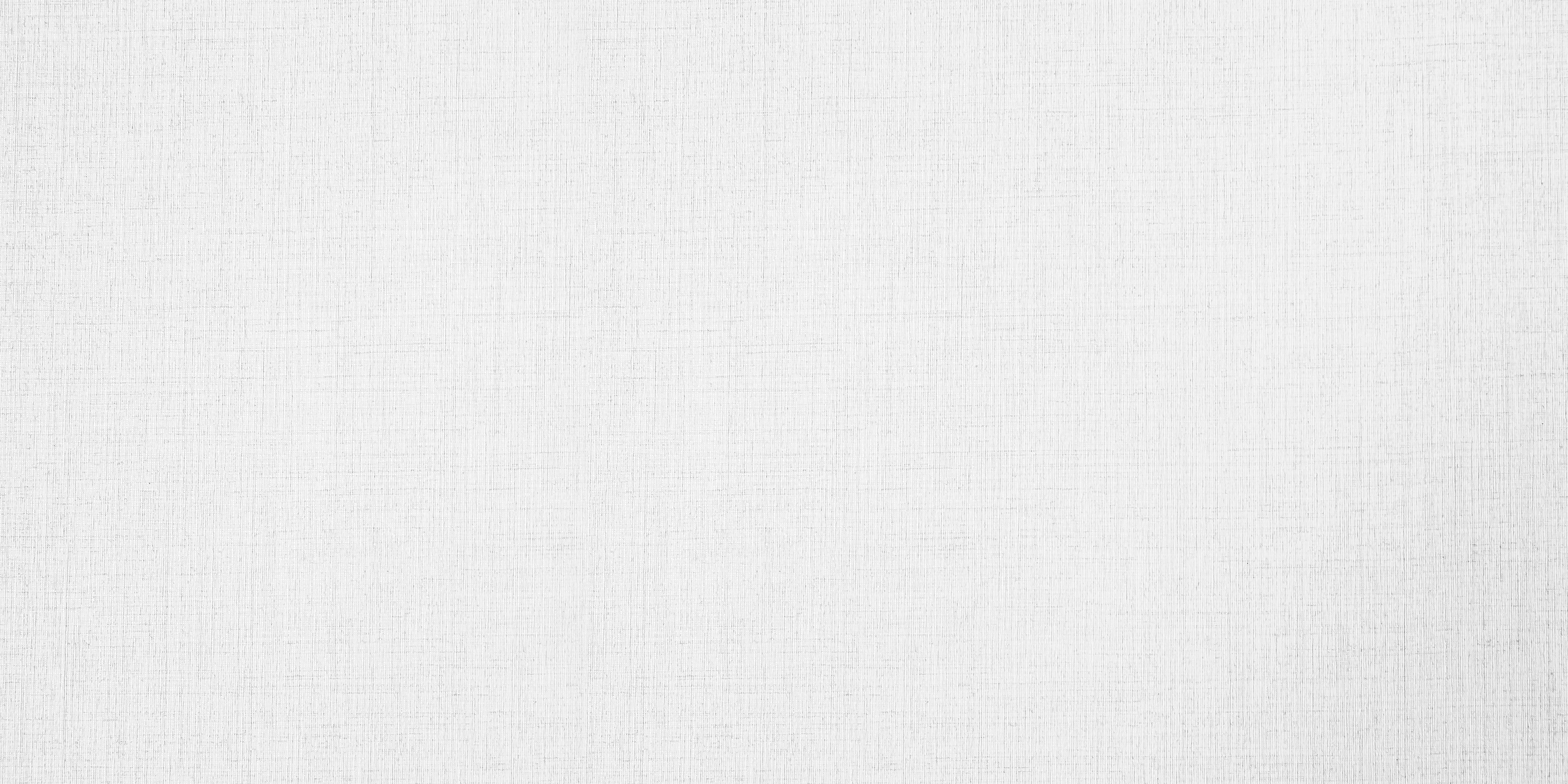 3.写作阶段:立足细部推敲，确保正文的充实严密

执笔成文是毕业论文写作的最后阶段。扎实的开题工作为论文的执笔写作奠定了良好基础。不过，相对于普通议论文，学术论文内容上要力求观点鲜明、论据充实，论证条理清晰、逻辑严密;形式上从行文语体、篇章格式到引文标注都有着十分严格的格式规范,从几百字的精细提纲到上万字篇幅的文章，由初稿到反复修改，再到答辩过后的最终定稿,一篇高质量的本科毕业论文需要学生与教师共同付出艰辛的努力。
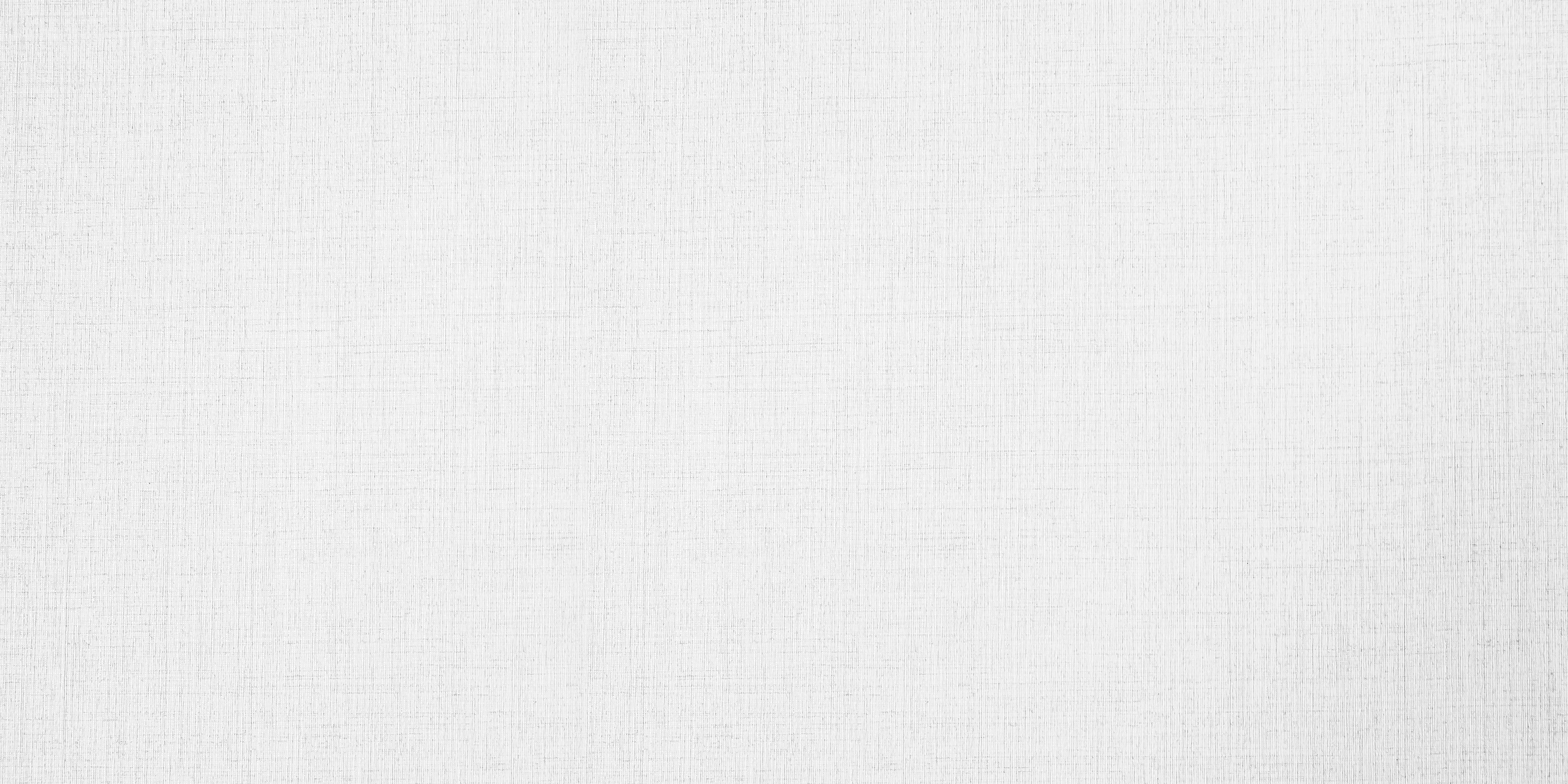 文科专业的学生在毕业论文正文写作中容易出现以下问题,需多加关注:
第一，标题不够准确、简练、醒目。
第二,摘要、关键词不符合要求。
第三，论点与论据之间的逻辑联系不够紧密，以描述替代论证或论证停留在蜻蜓点水的层次上。
第四，语言表述随意，专业术语使用不规范，甚至出现语法错误。
第五，参考文献标注不清(要素缺失)或格式不够规范,引文注释缺失或数量稀少。
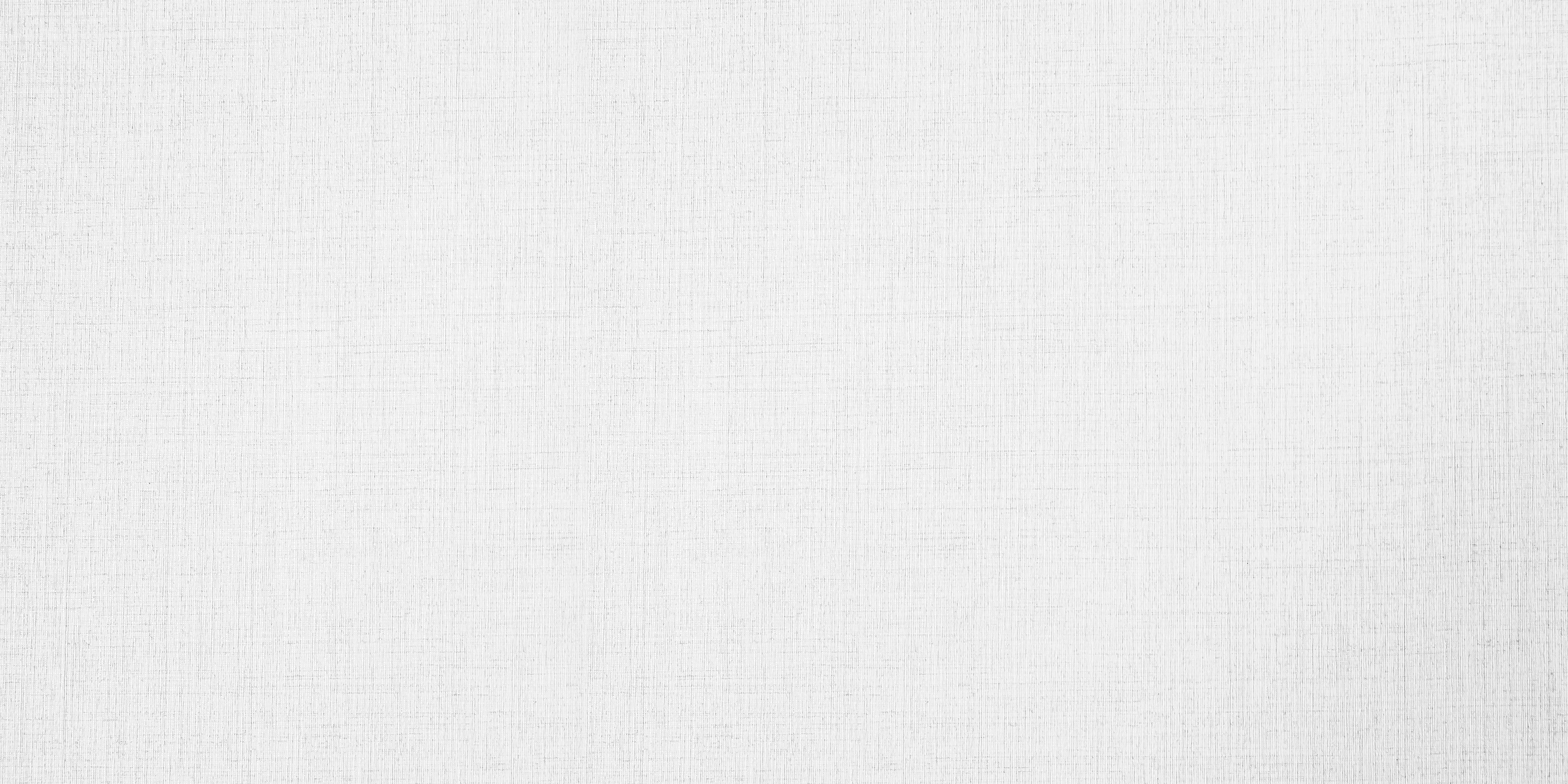 论题:对人性完整性的渴求

(1)情欲的丧失与追求
(2)女性的觉醒与反抗
(3)人性的沉沦与丧失
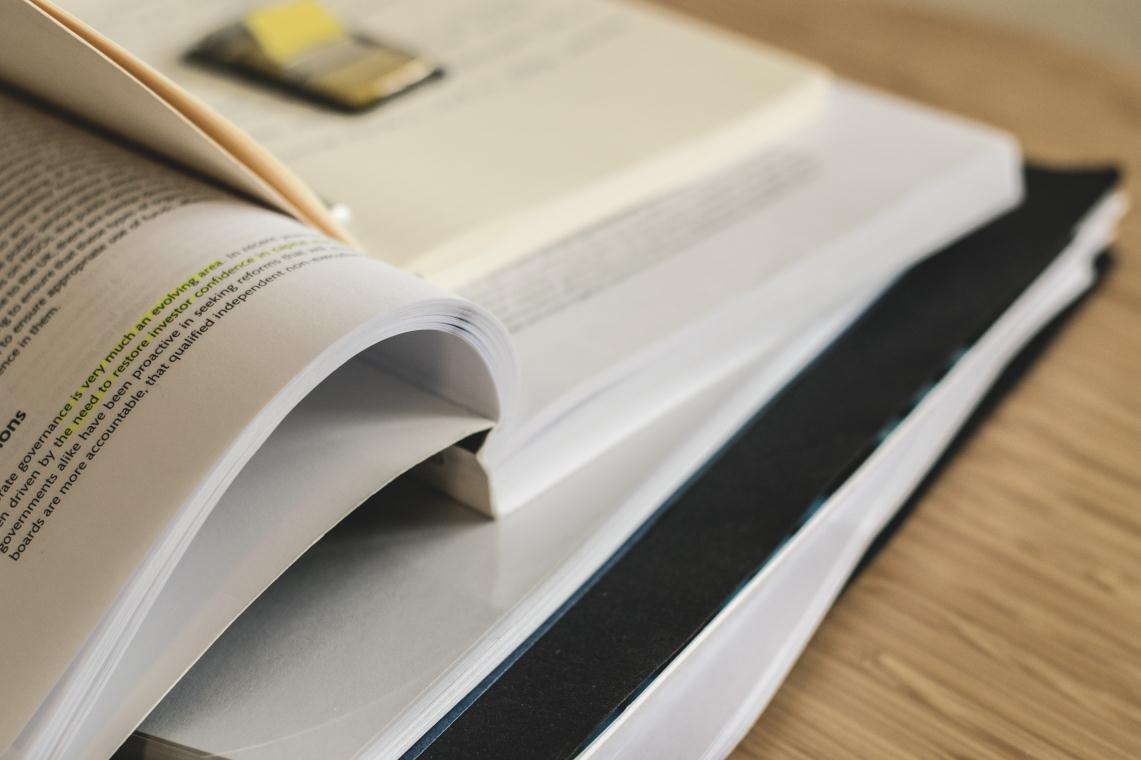 第九讲 PowerPoint演示文稿
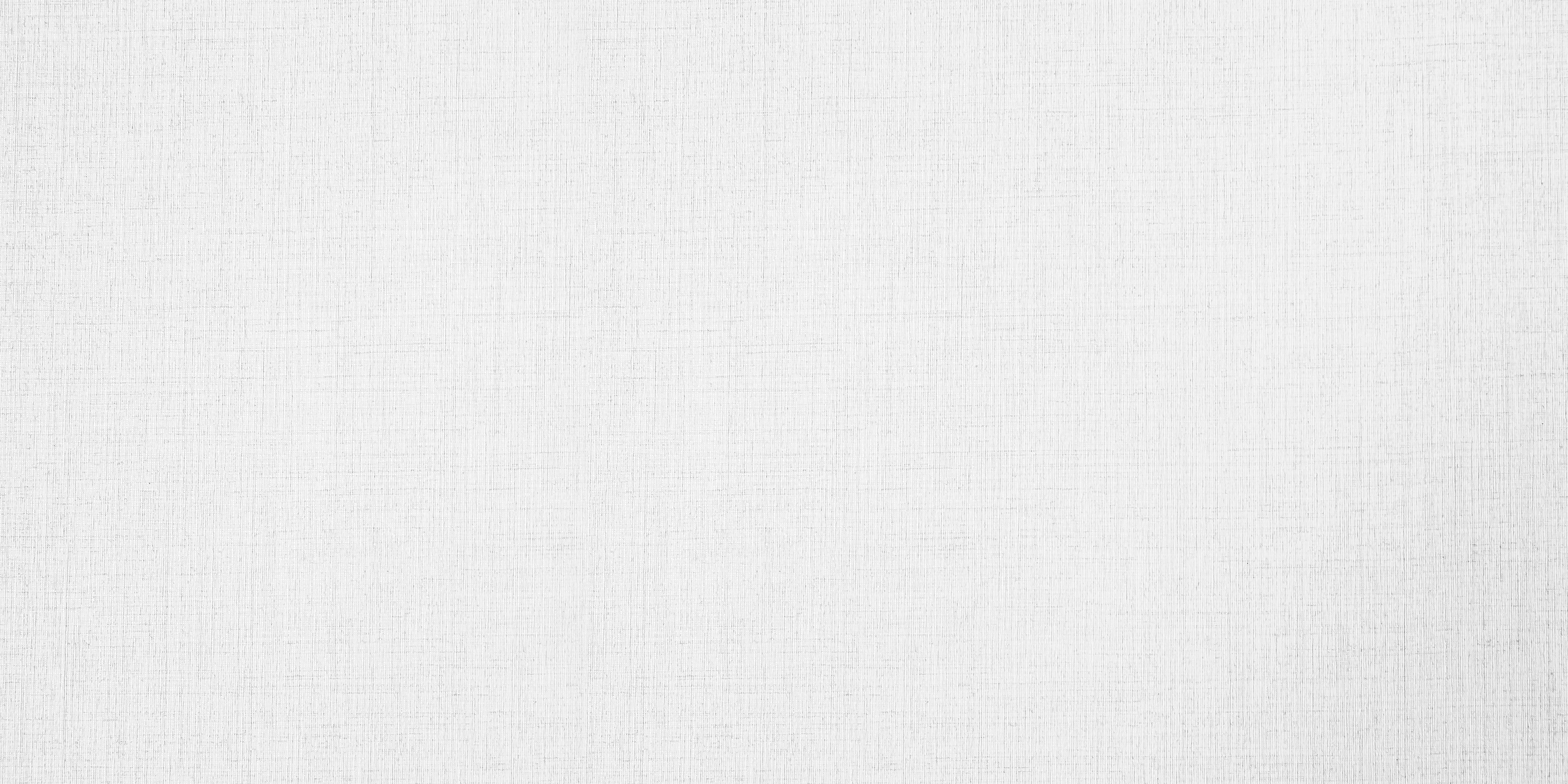 在信息技术高速发展的时代，人类的写作与交流通常会借助技术手段来进行,技术丰富了写作与交流的渠道和内容，同时也为写作与交流带来了新的挑战。PowerPoint 简称PPT,是一种演示 文稿软件。
本讲通过具体案例，分享PPT演示文稿展示技巧。
本讲介绍
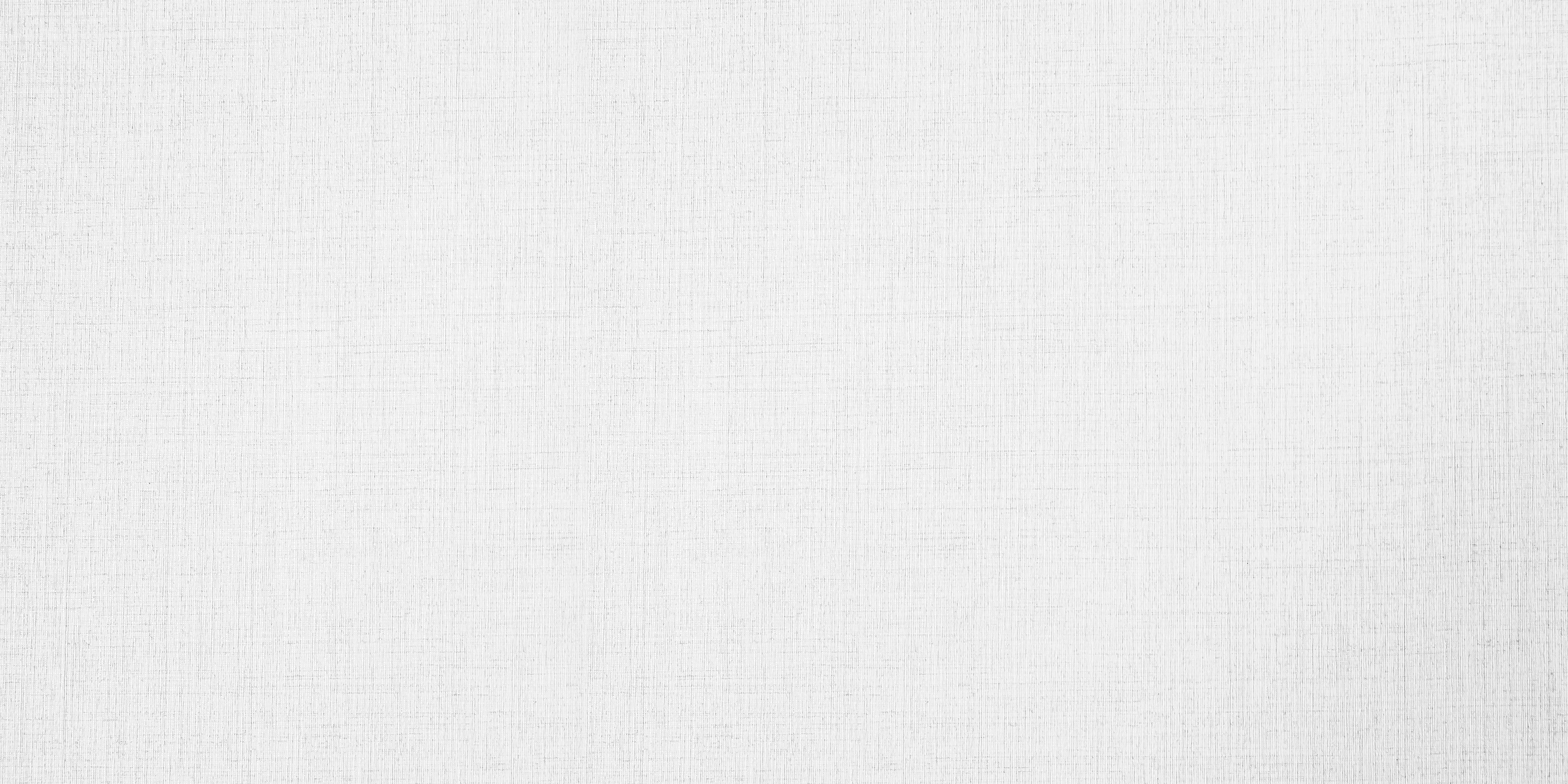 案例1:让自我介绍“靓”起来——PPT 静态演示文稿的展示技巧

在某公司的一次招聘面试中,有两位实力相当的应聘者进人了最后的面试环节,老板让他们每个人制作一个PPT演示文稿来介绍自己，图2- 1展示的是应聘者甲和应聘者乙制作的PPT演示文稿。如果你是这位老板,单从PPT演示文稿这个角度,会更青睐哪位应聘者呢?
围绕这个案例，我们共同探讨如何评价一个自我介绍PPT。在这个过程中,还有一条暗线，就是当我们利用PPT演示文稿进行展示时，要注意的细节。
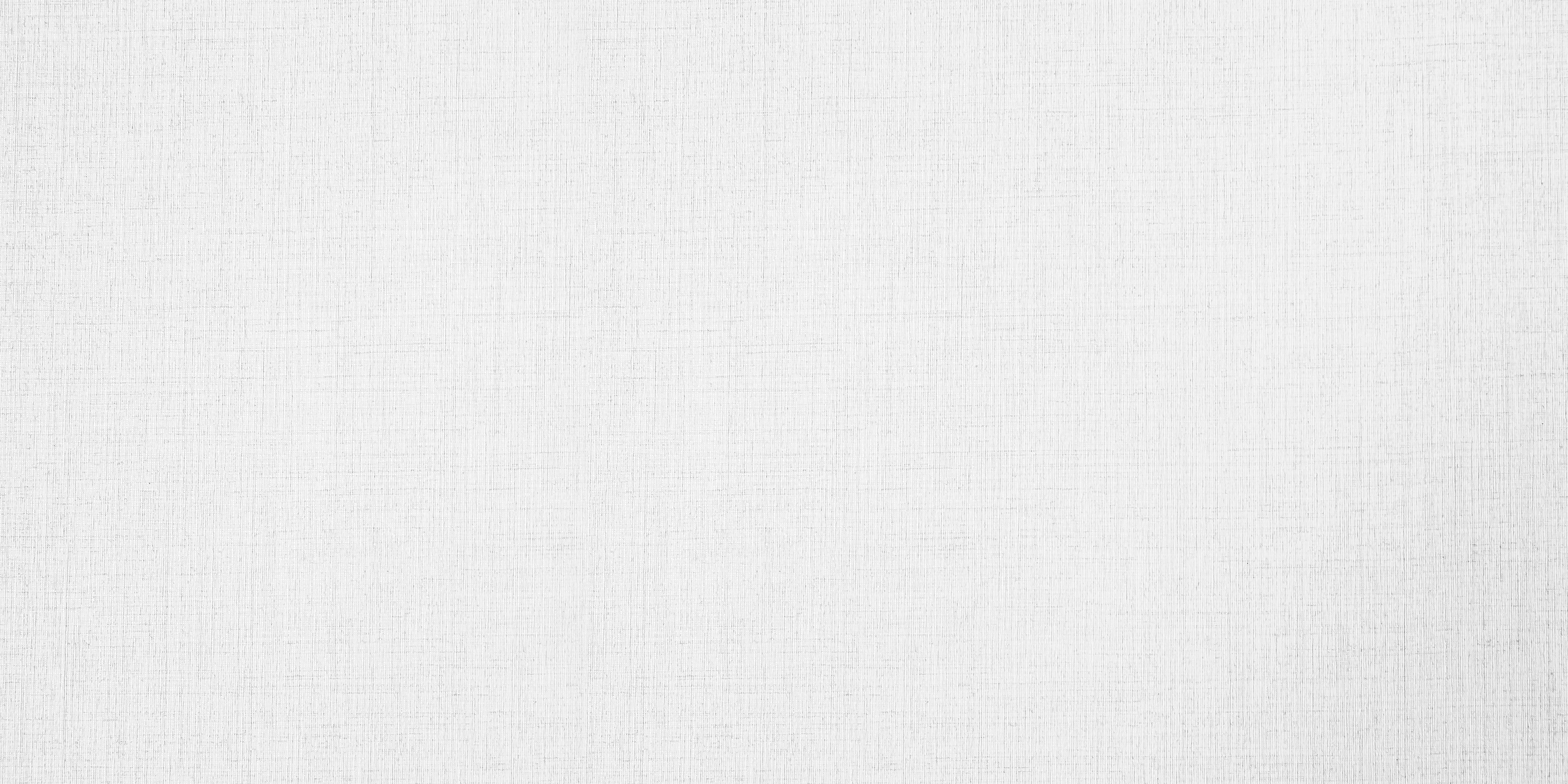 评价自我介绍PPT的第一个标准，就是说服力。
评价自我介绍PPT的第二个标准，是页面的简洁程度。
评价自我介绍PPT的第三个标准，是PPT的逻辑。
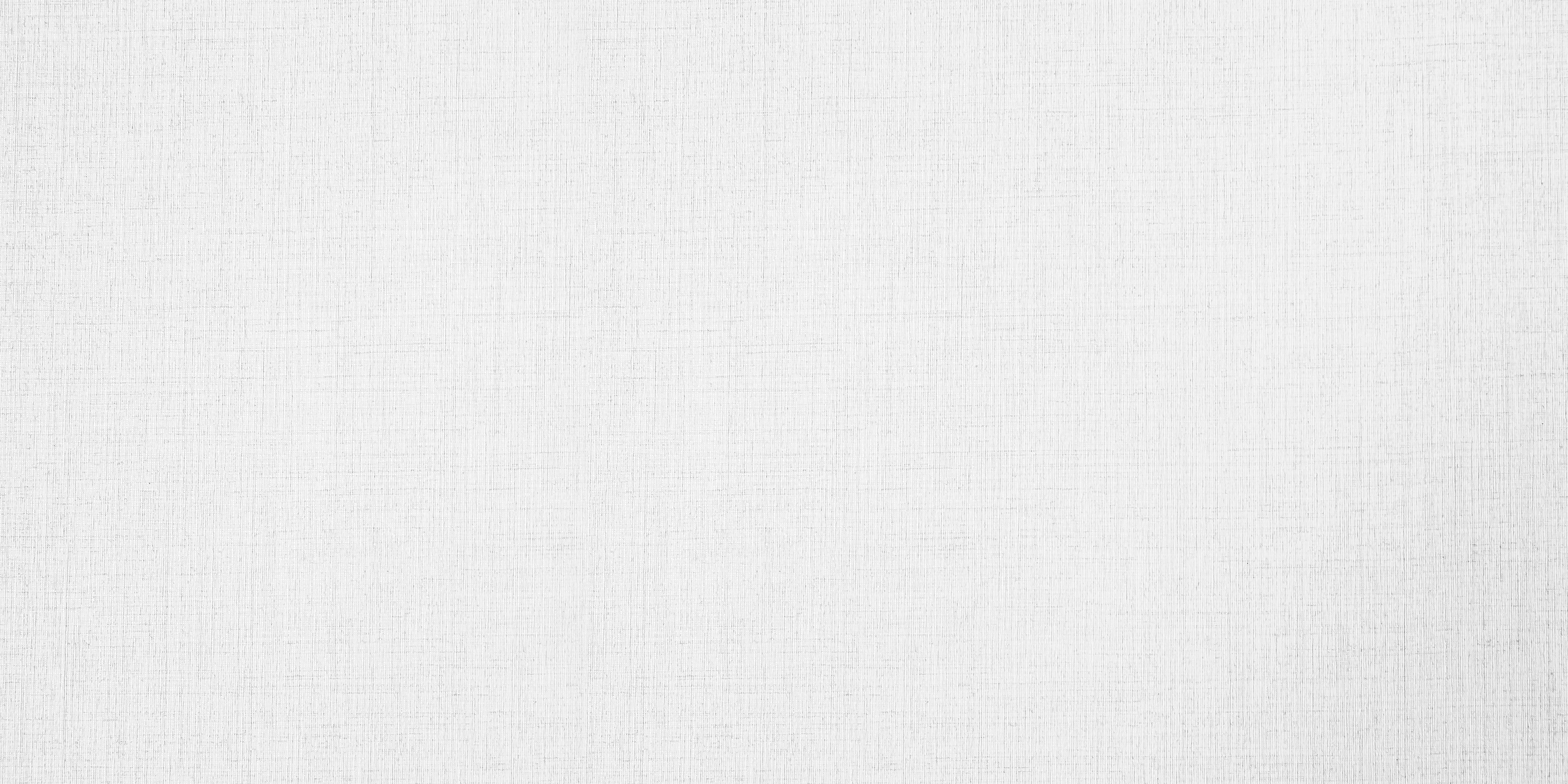 增强PPT逻辑性的策略主要有三种。

第一种是为PPT添加一张清晰的目录;
第二种是在每一页幻灯片内,只凸显一个主题;
第三种是每一页幻灯片的内容遵循一种清晰的逻辑关系，比如总分关系、因果关系等。
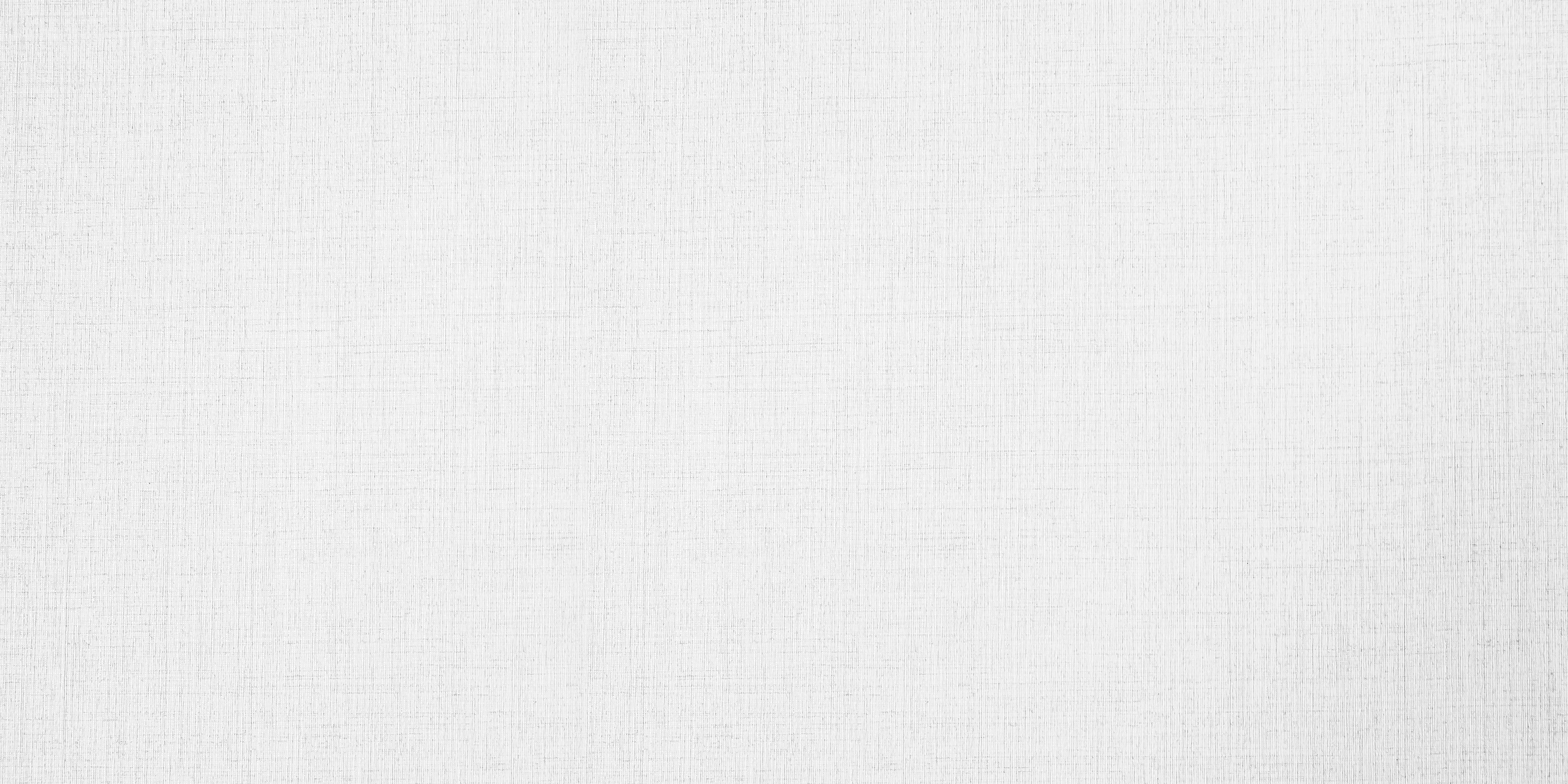 通过对这一案例的分析,我们可以总结出PPT制作的三个要点:

第一,在PPT中多用能够提升说服力的元素;
第二，在不影响质量的前提下,通过运用图表、层级标题等策略，使PPT变得简洁;
第三,通过添加目录等策略,凸显PPT清晰的逻辑。
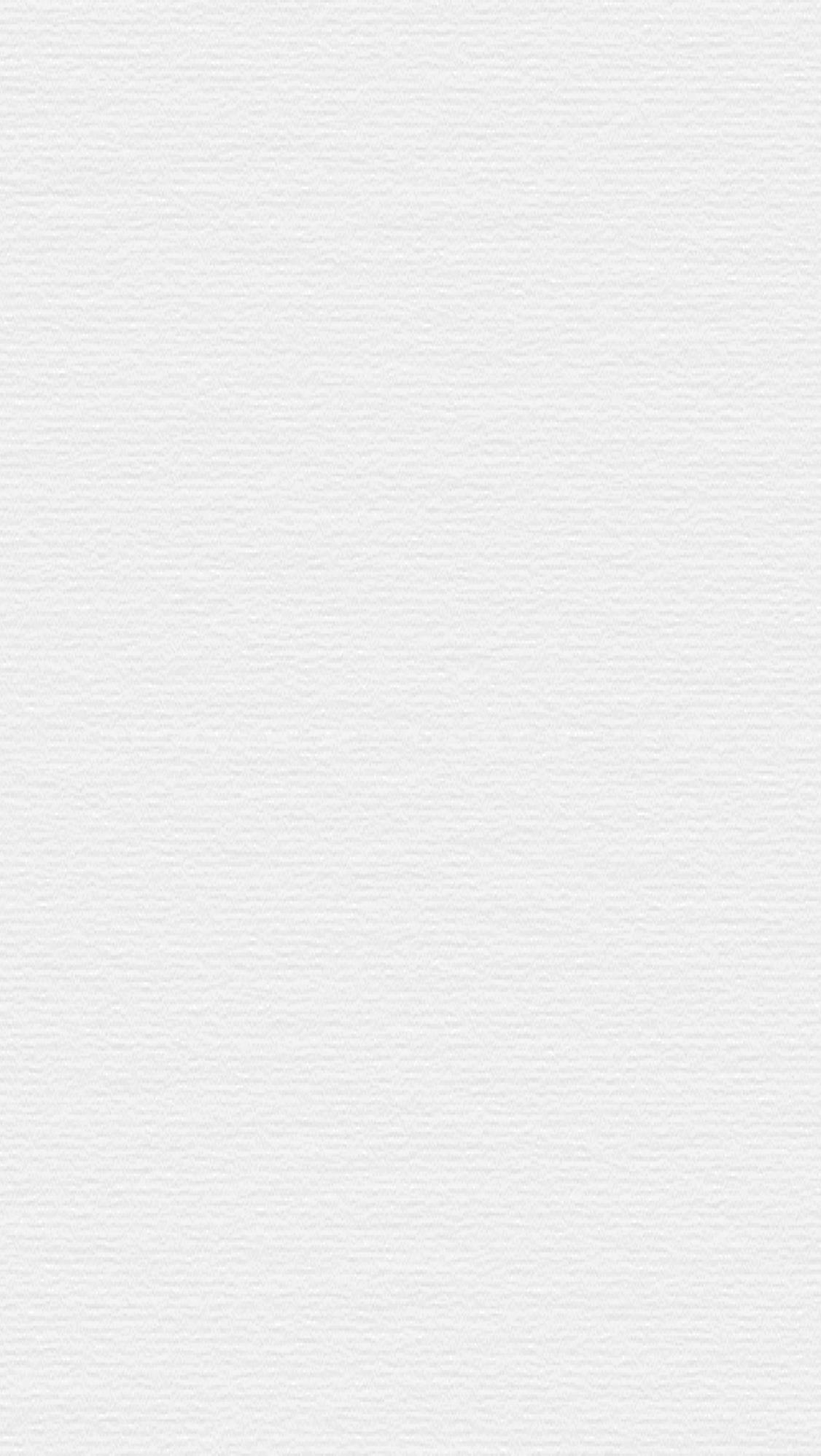 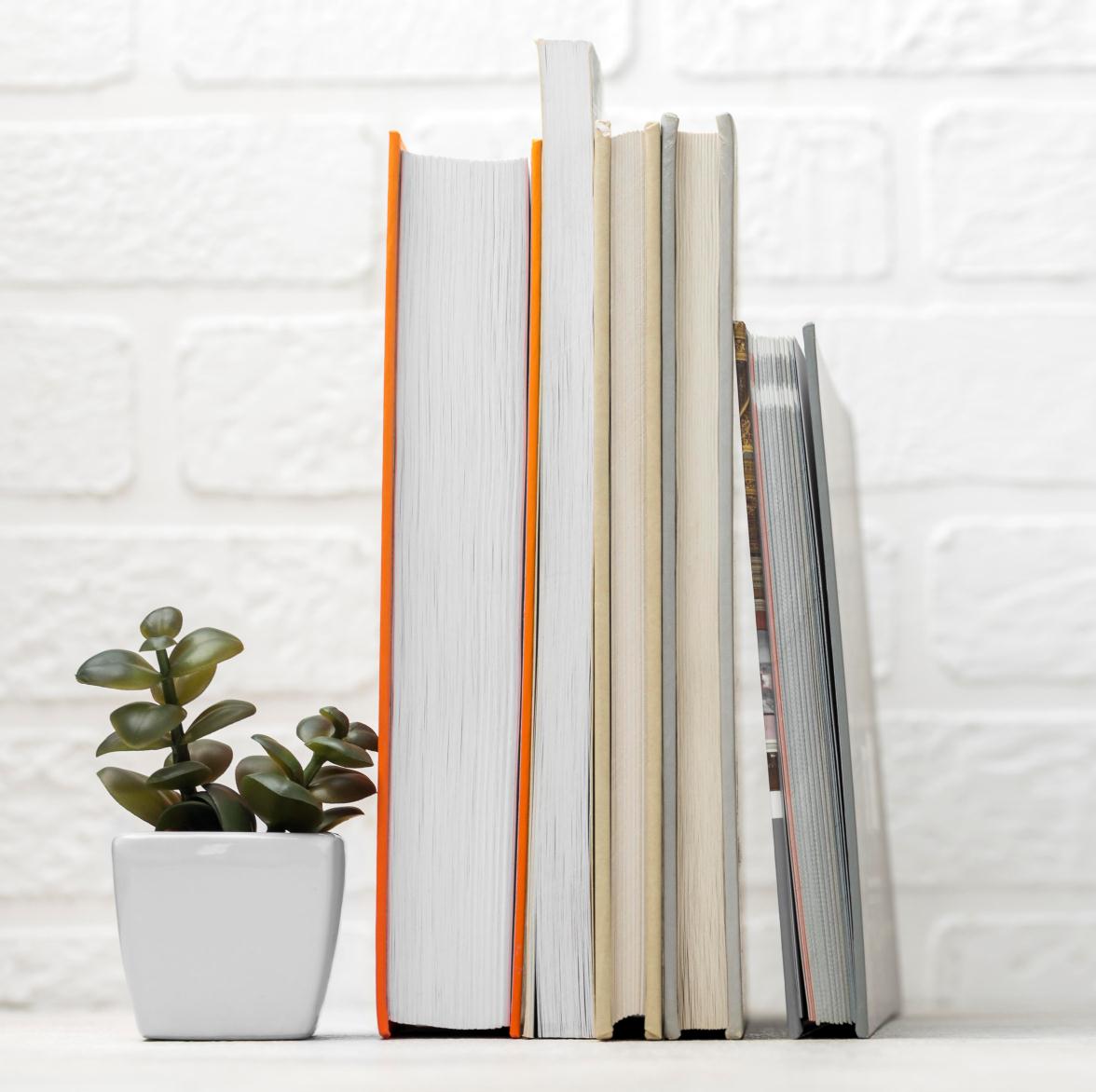 再见